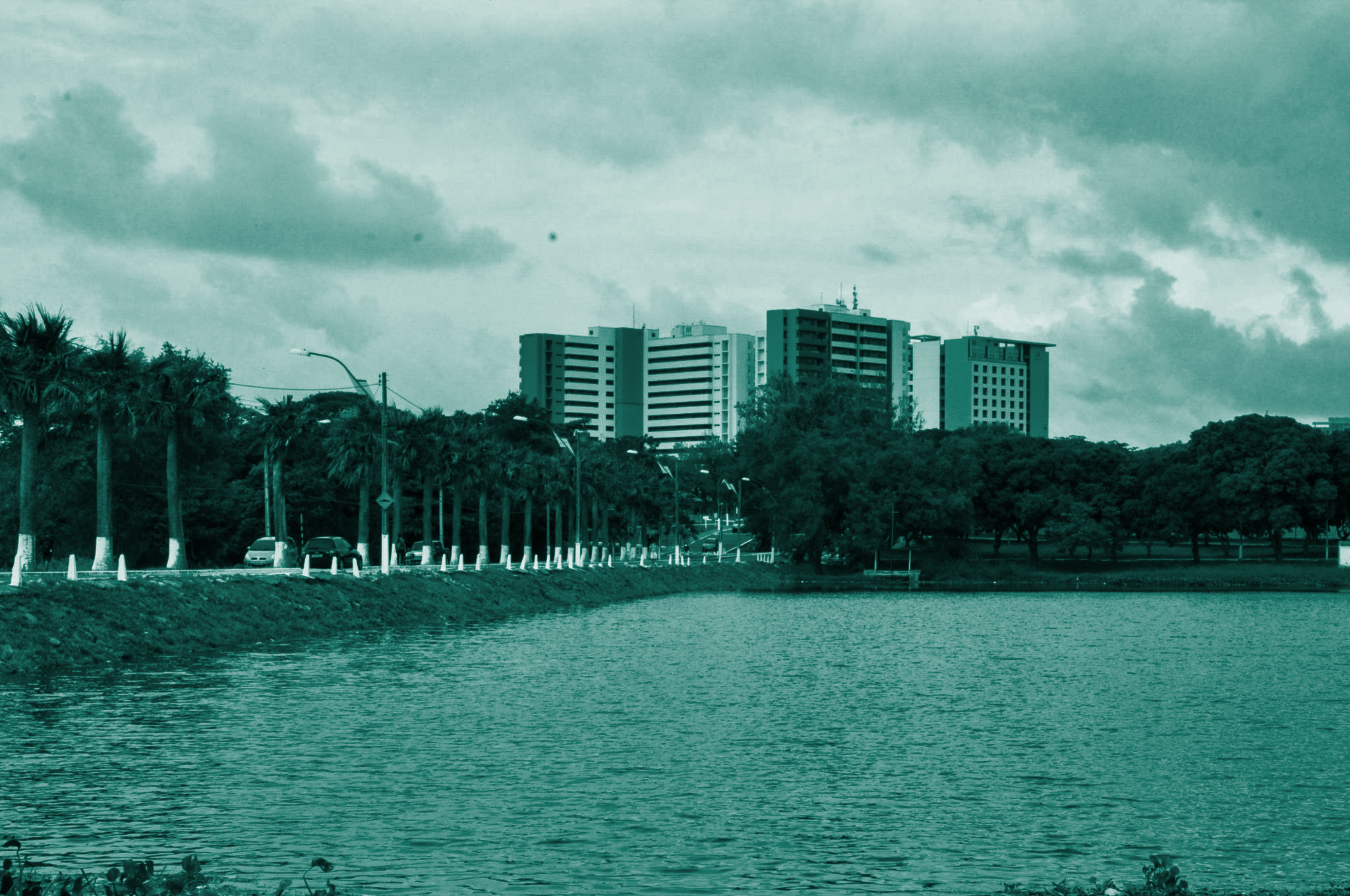 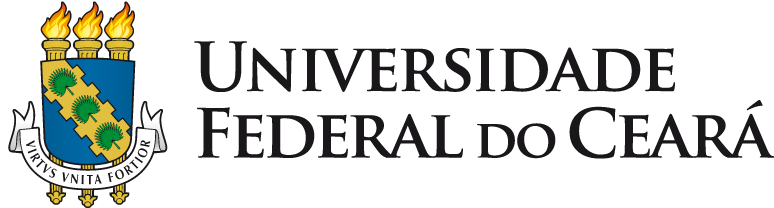 UFC INFRA
Resultados Gestão 2020-2022
16.12.2022
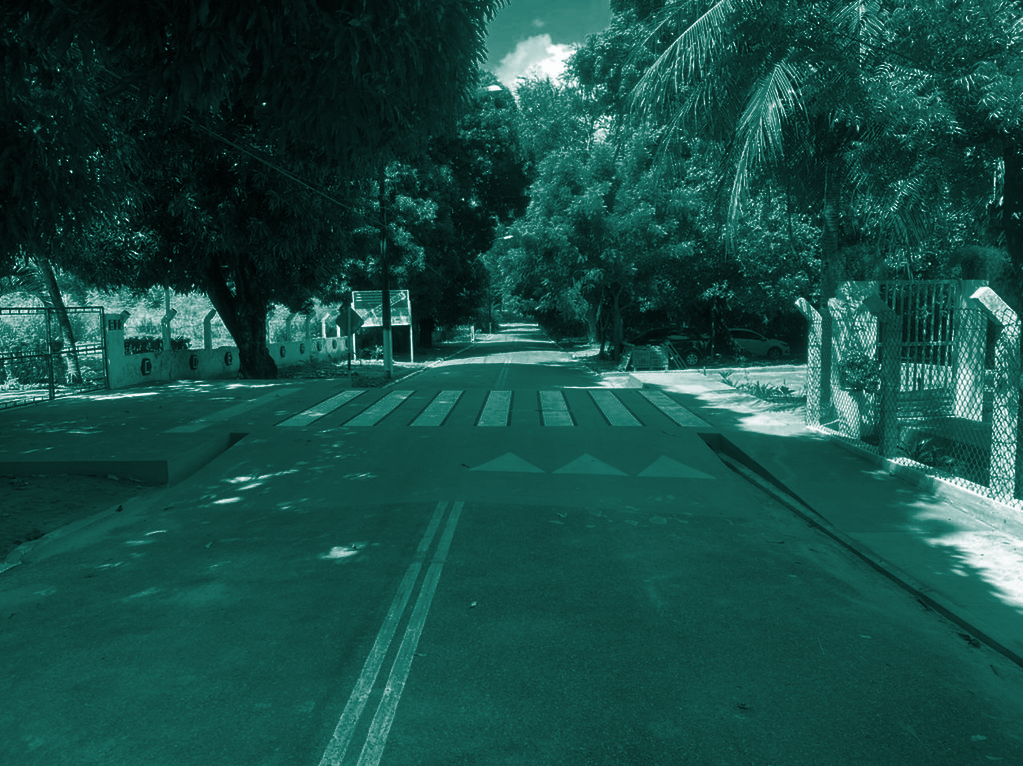 Coordenadoria de 
Projetos e Obras
Planejar, coordenar, orientar, fiscalizar, acompanhar e controlar as atividades de estudo, projetos e obras da Universidade.
Atividades Desenvolvidas - CPO
Divisão de Obras
Divisão de Estudos e Projetos
Vistorias, inspeções e laudos técnicos;
Elaboração Estudo Técnico Preliminar;
Elaboração de projetos complementares;
Elaboração de orçamentos de obras;
Elaboração de Manuais;
Fiscalização de obras;
Avaliação de imóveis.
Elaboração de Projetos de Arquitetura e Urbanismo;
Elaboração Estudo Técnico Preliminar;
Definição Técnica para Mobiliário;
Cadastro Imobiliário (terrenos e edificações);
Elaboração de Manuais;
Fiscalização de Obras;
Resultados CPO - 2020 a 2022
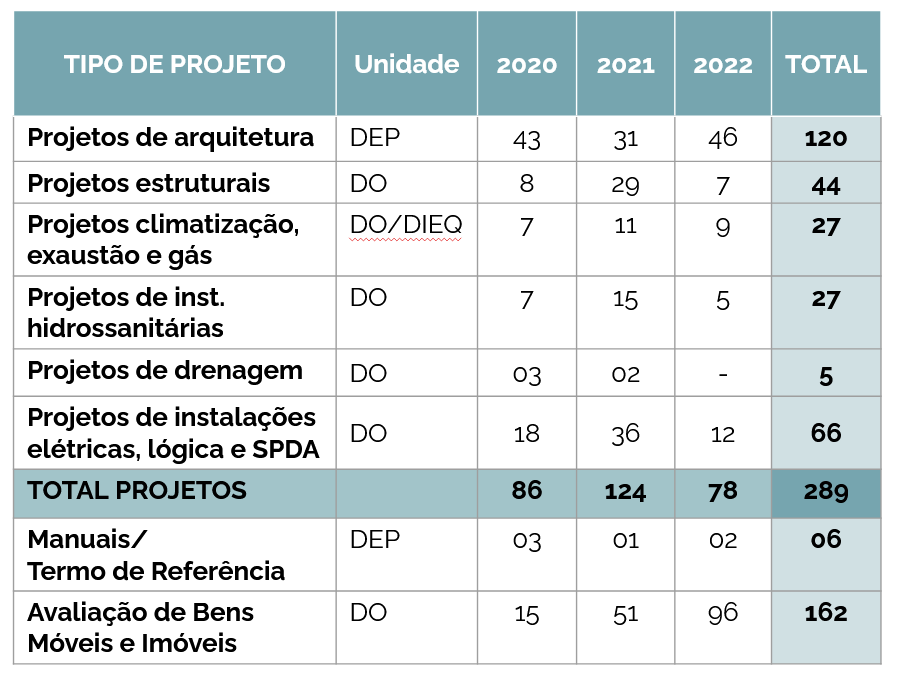 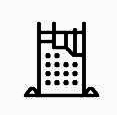 37 obras
289 projetos
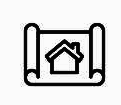 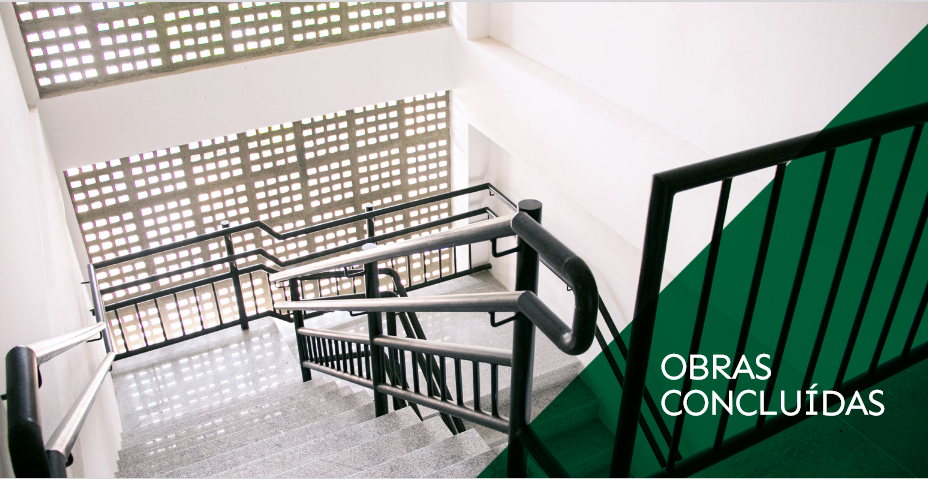 Recuperação estrutural do edifício da Biblioteca Universitária
Reforma da sala de freezers – FAMED
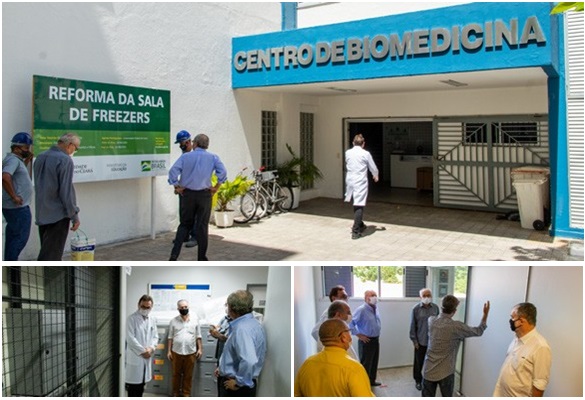 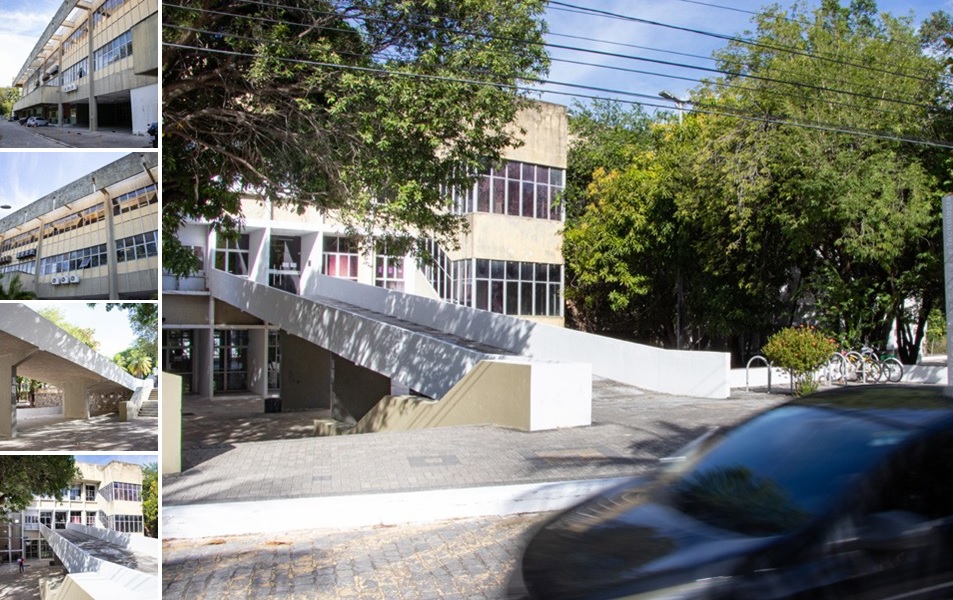 Conclusão do Laboratório de Ensaios Mecânicos (LEM)
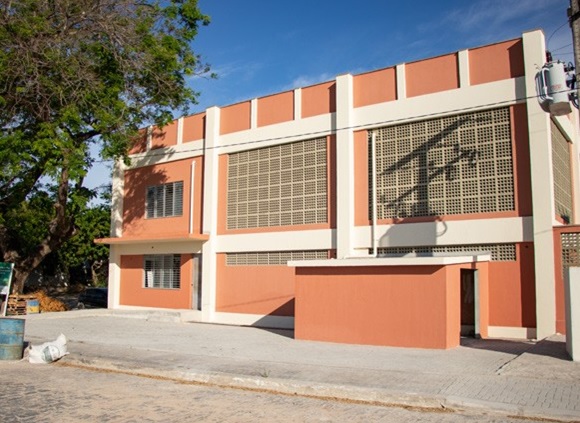 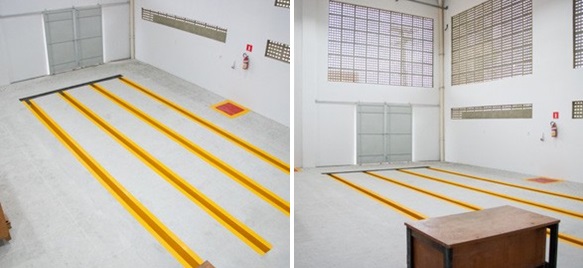 Conclusão do Laboratório de Energias Renováveis (LER)
Nova pista de atletismo do IEFES
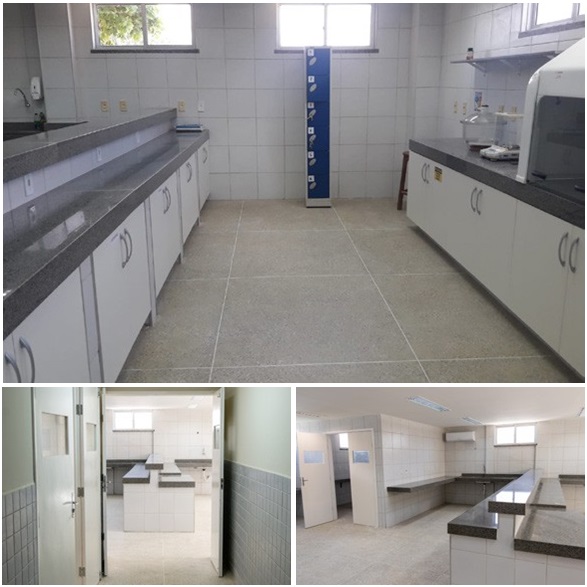 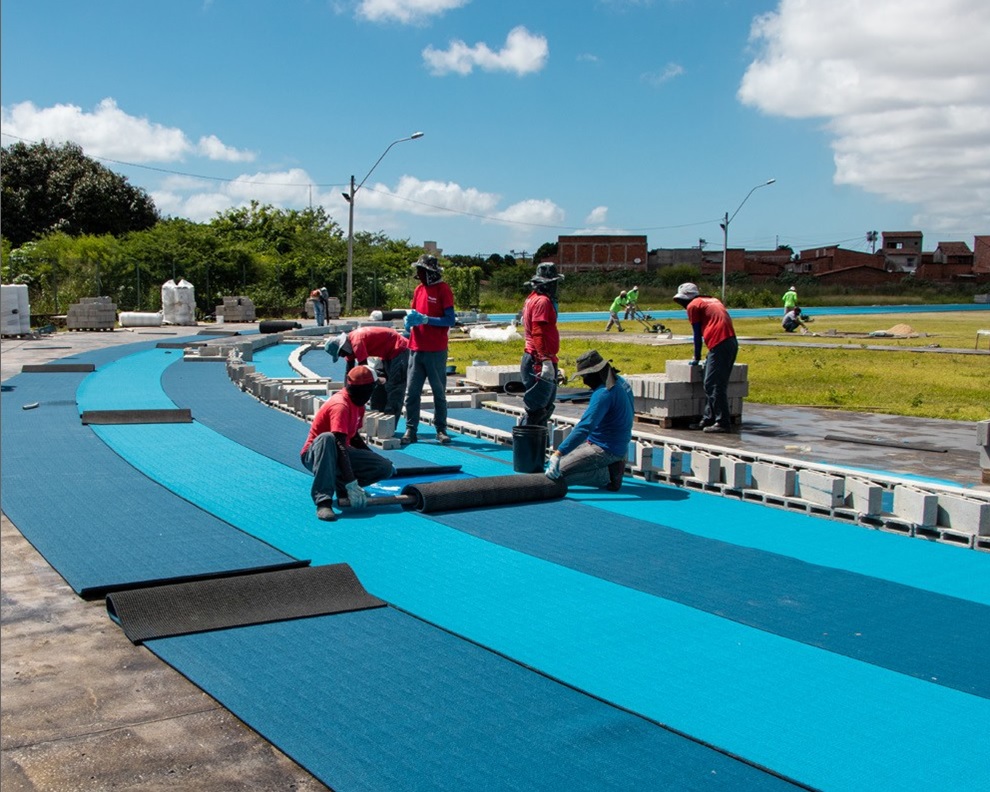 Reforma dos vestiários, calhas e caixas d`água do Bloco 322 - IEFES
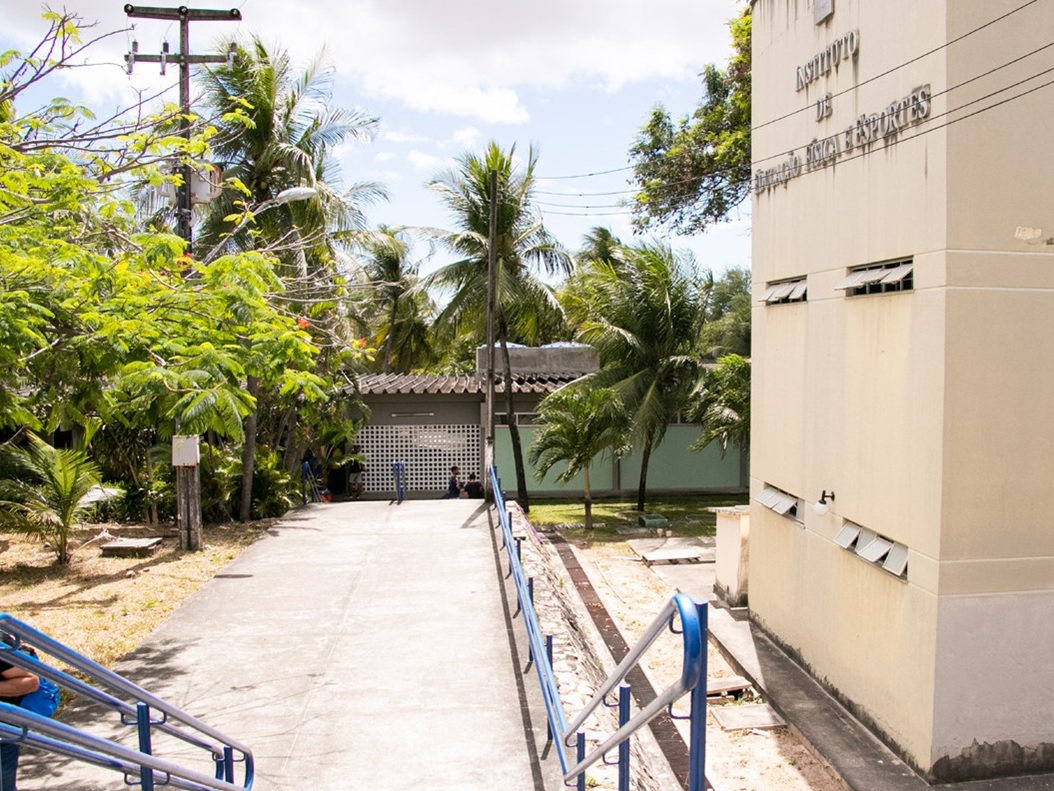 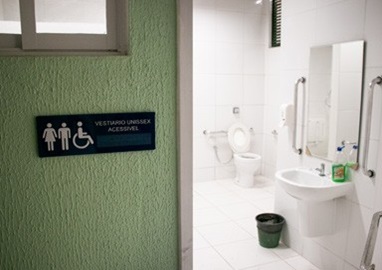 Reforma do Laboratório de Microbiologia
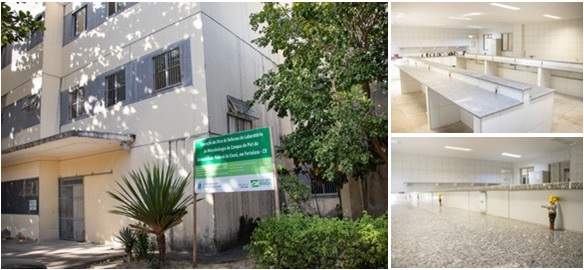 Ampliação do Bloco 929 - Departamento de Física
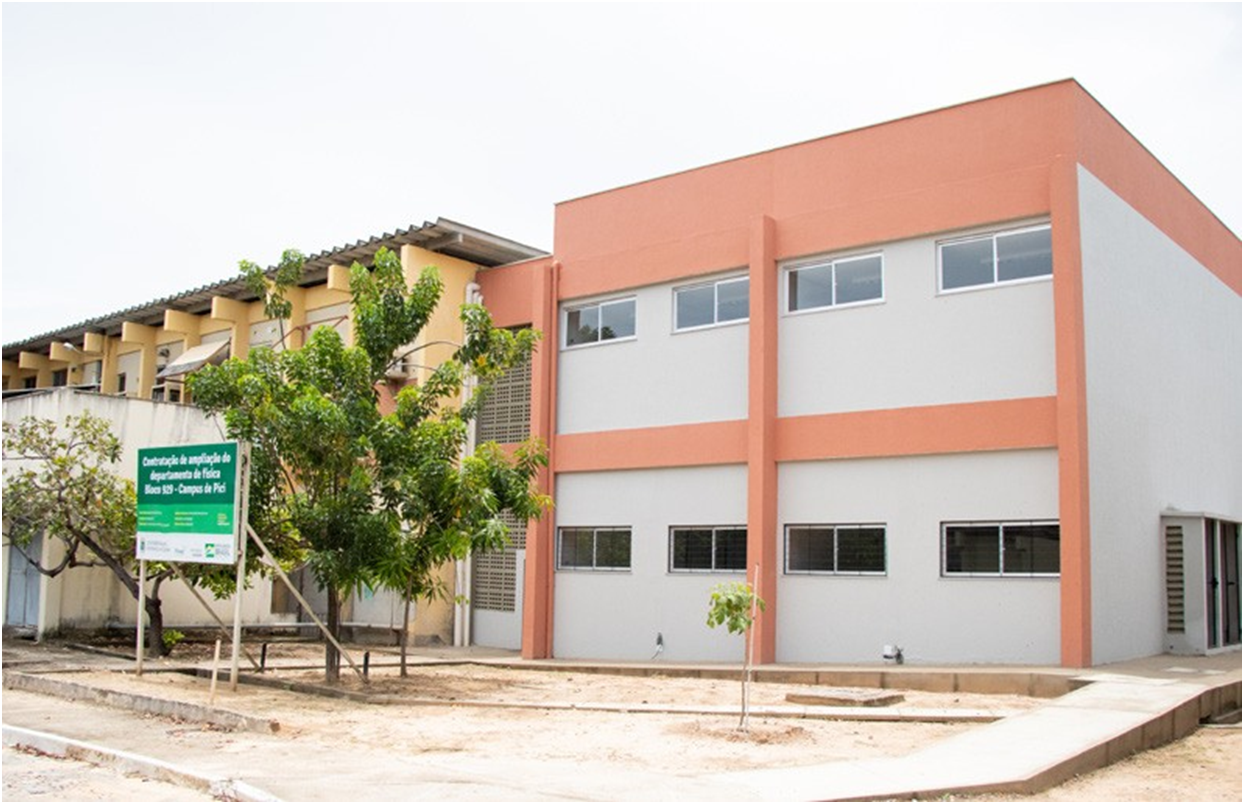 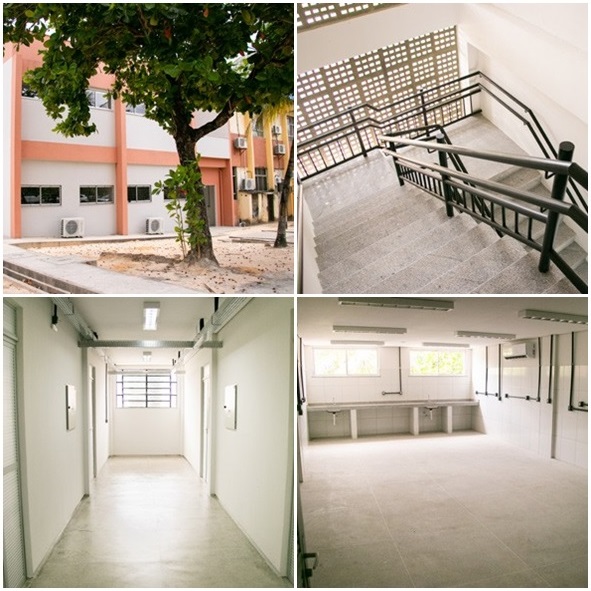 Reforma do edifício do Núcleo Regional de Ofiologia (NUROF)
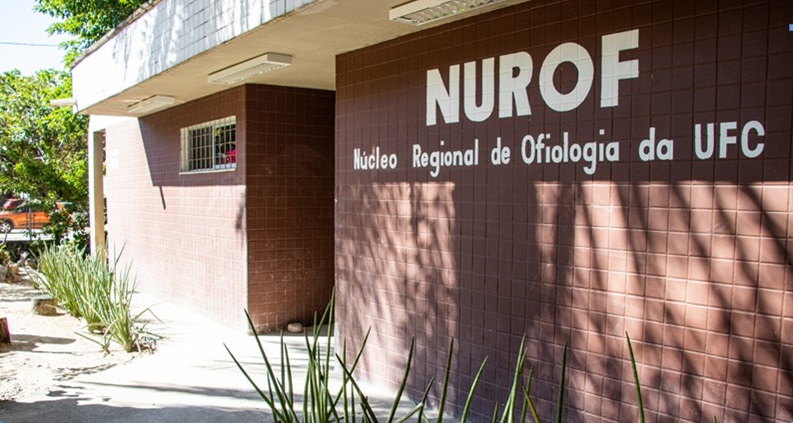 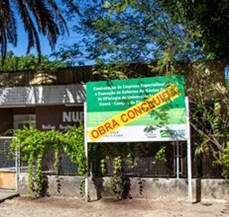 Reforma da coberta do bloco de Jornalismo 2
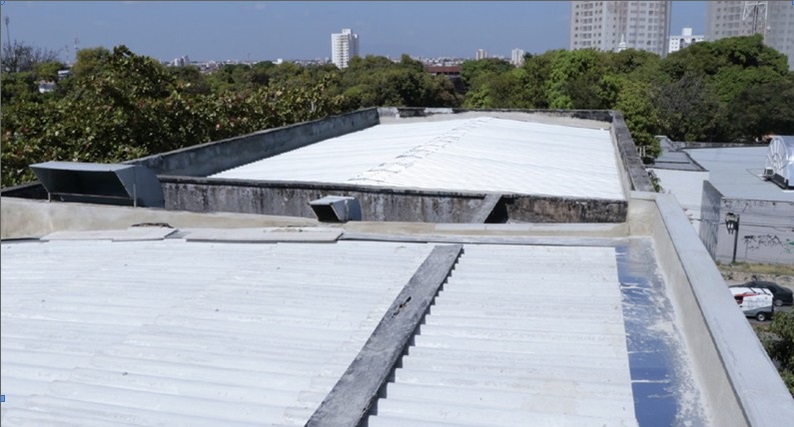 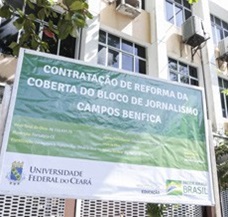 Demolição da caixa d’água do Bloco 304
Reforma do estúdio de gravação da FAMED
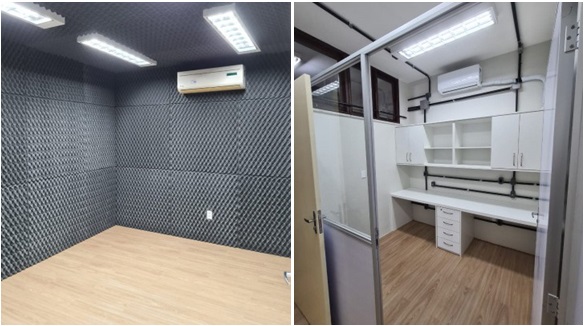 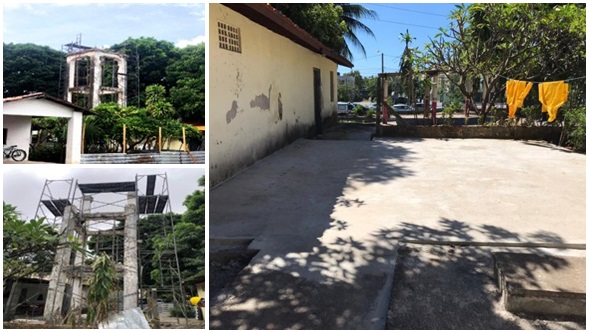 Demolição e limpeza do 
Bloco 840 - LARAQ - CCA
Biobanco da FAMED
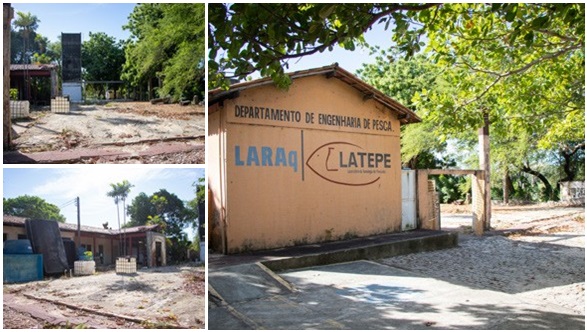 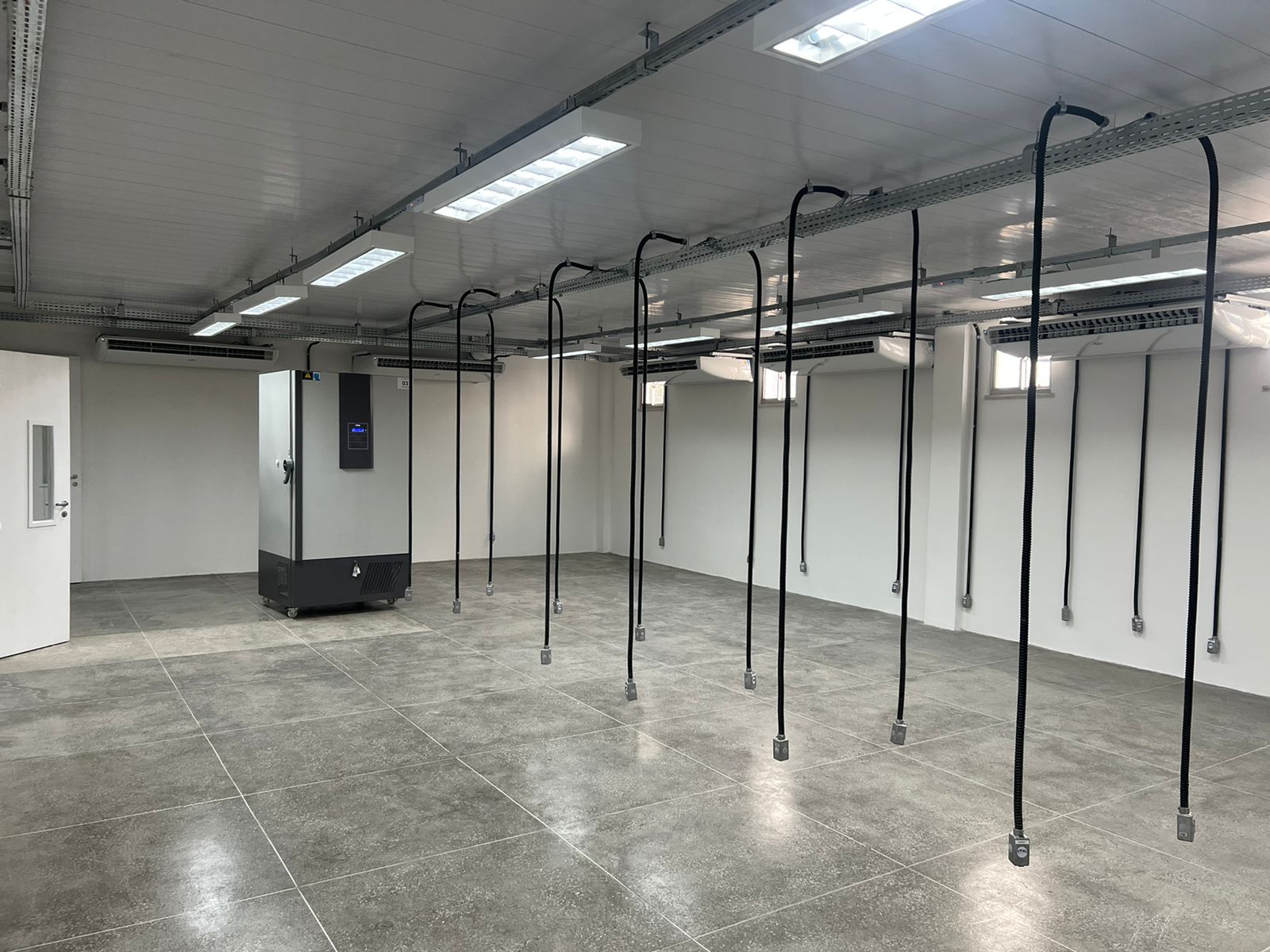 Reforma da Biblioteca da Arquitetura
Reforma da Biblioteca da Matemática
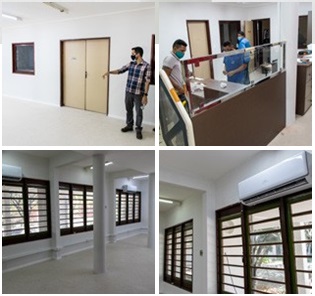 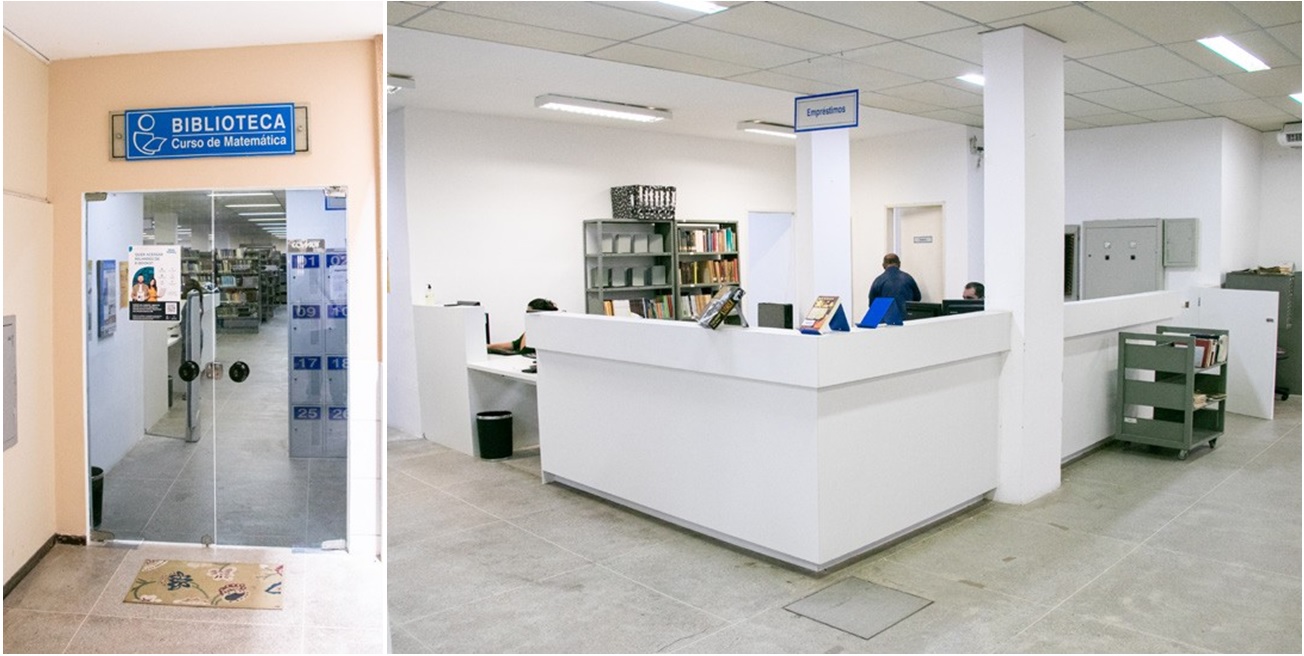 Construção da rampa de acesso ao bloco da UFC Virtual
Obras de Acessibilidade no bloco da UFC Virtual
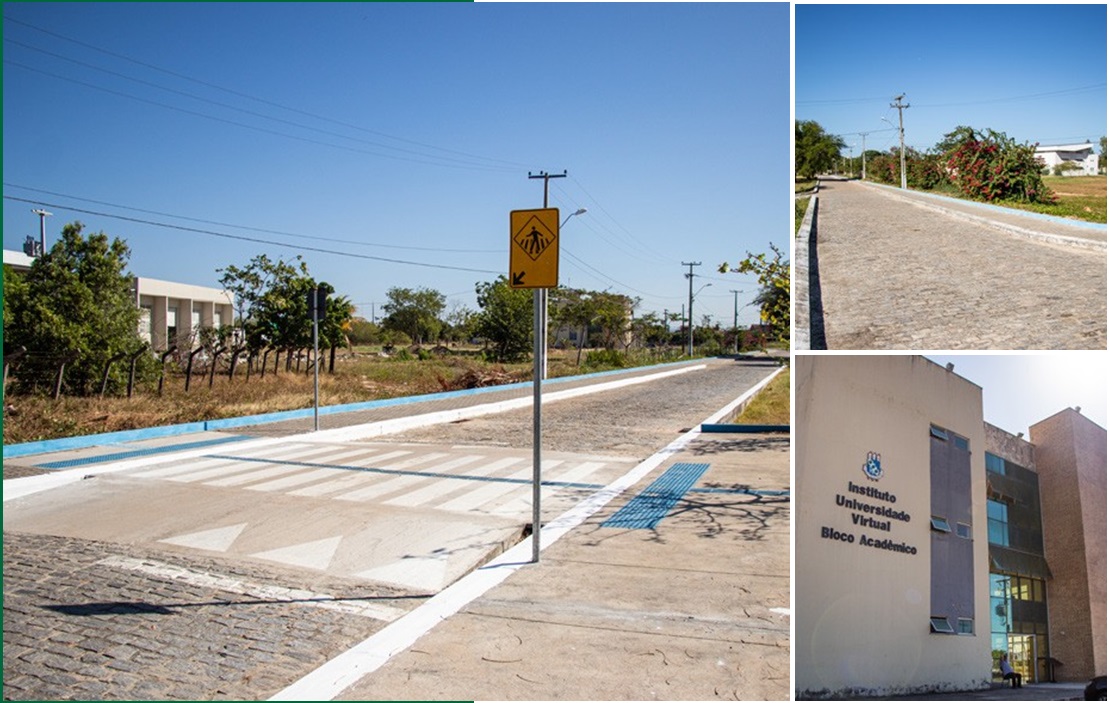 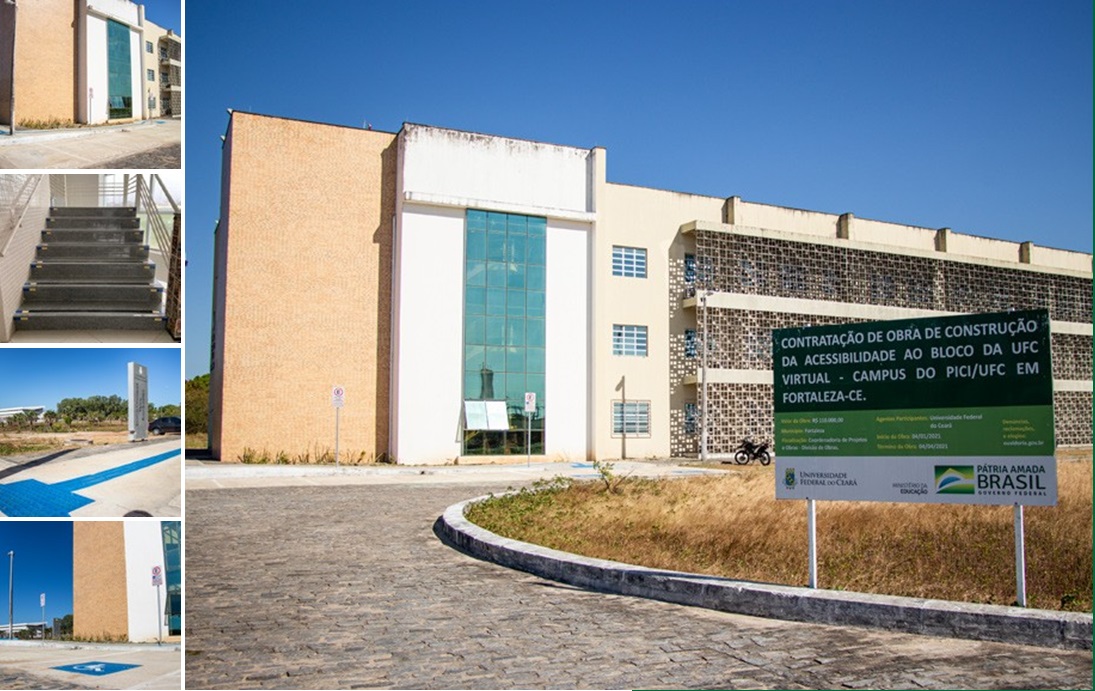 Instalação de elevadores na FEAAC
Reforma da clínica CPASE
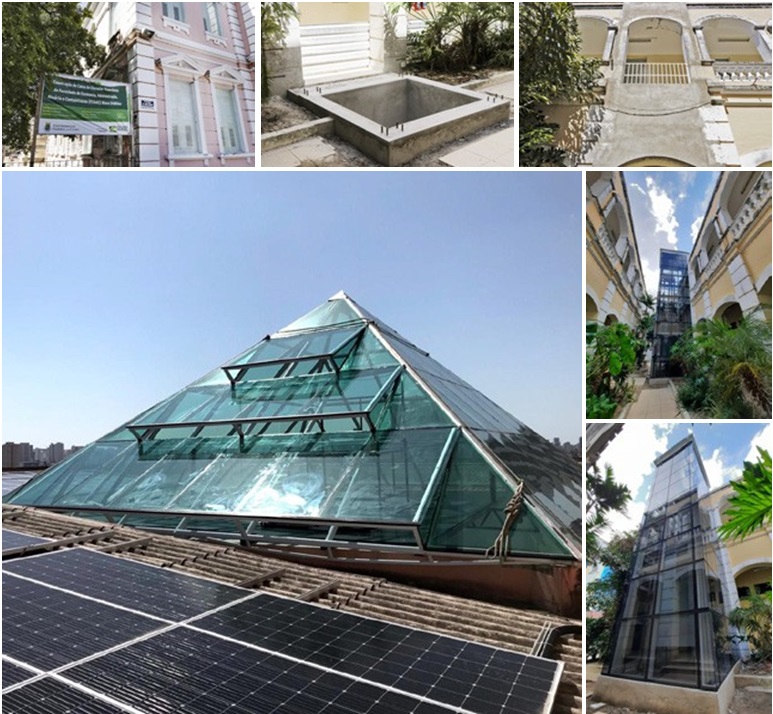 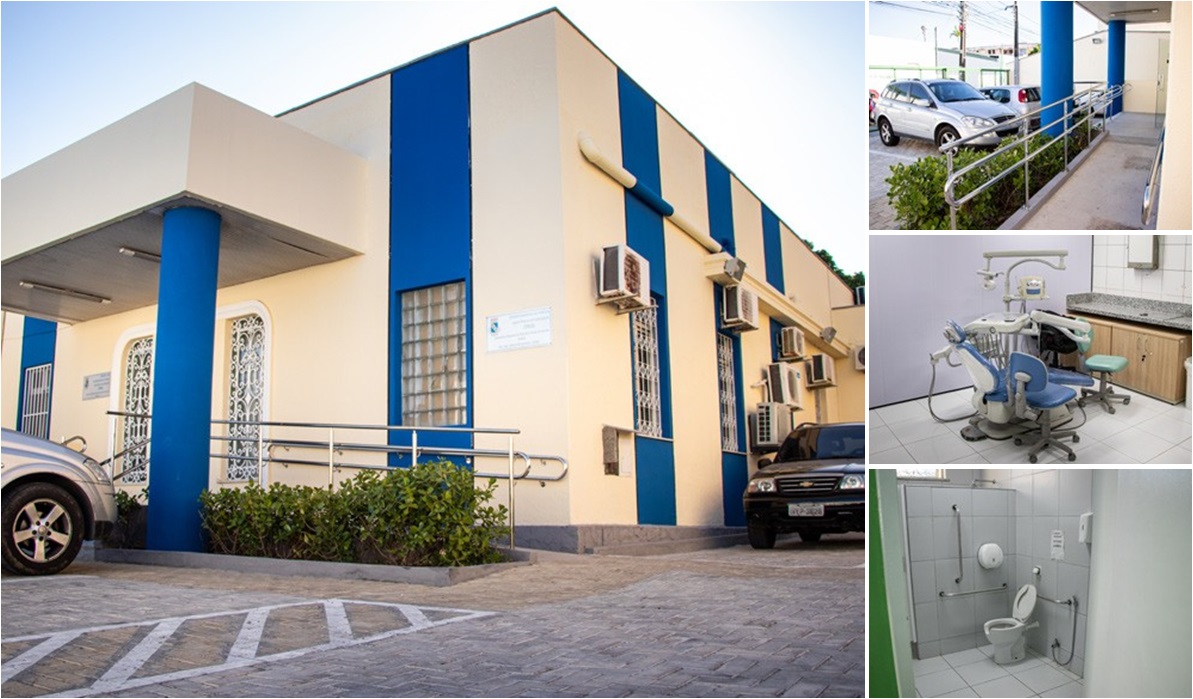 Implantação da nova clínica CPASE
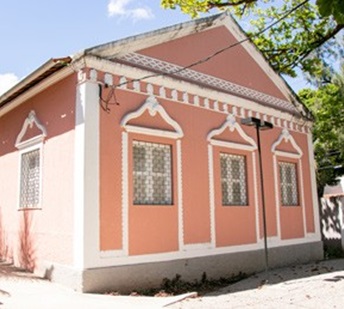 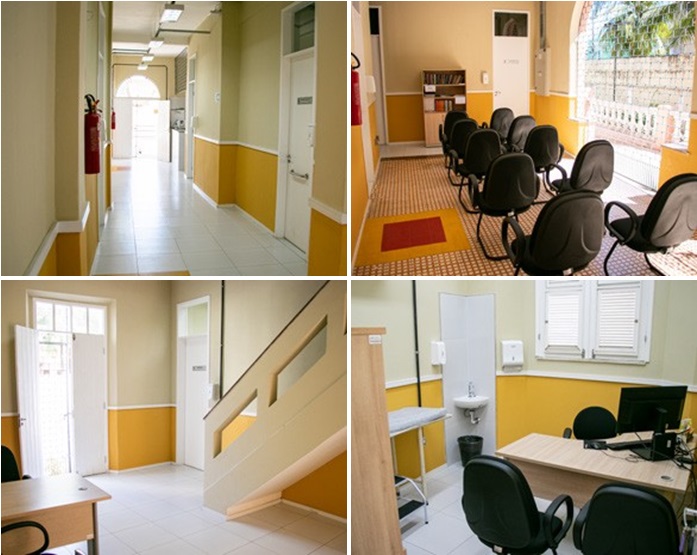 Reforma do Laboratório de Sistemas de Forças Motrizes (LAMOTRIZ)
Reforma do Laboratório de Cereais (Bloco 857)
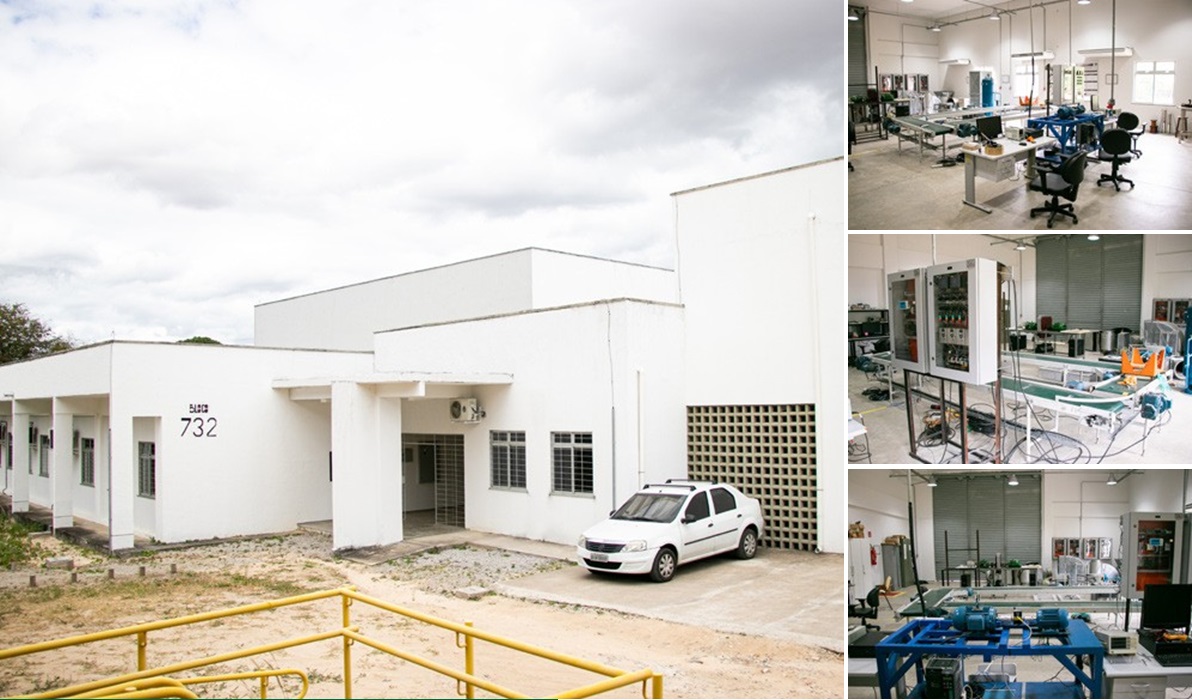 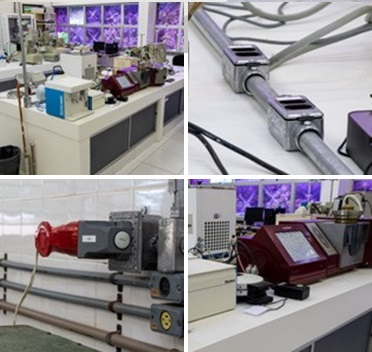 Construção do bloco da Engenharia de Produção
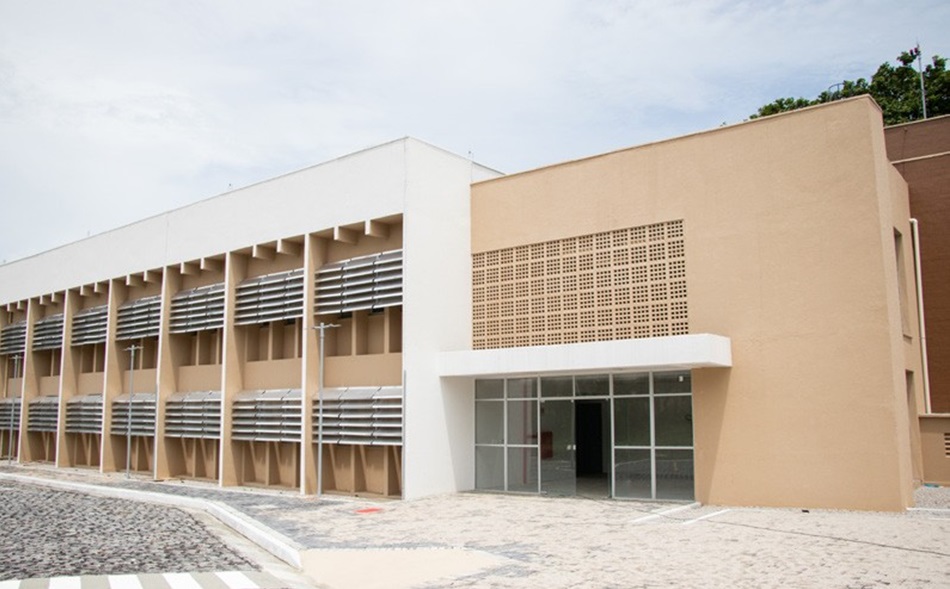 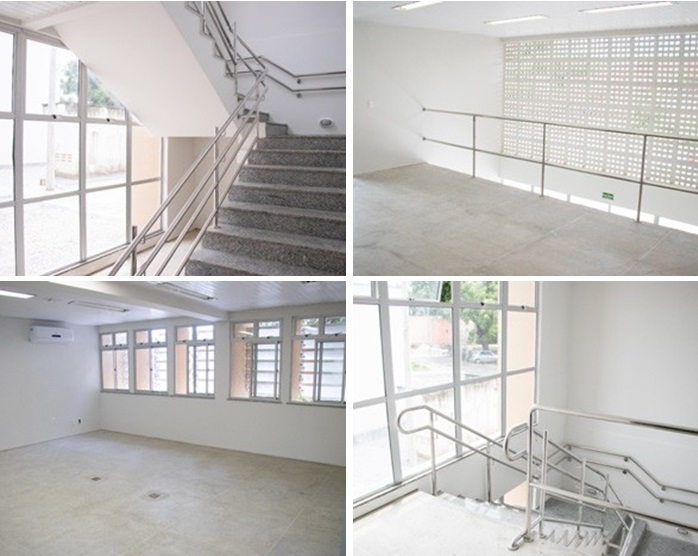 Reparos e adequações no galpão metálico do Almoxarifado
Acessibilidade e Urbanismo no bloco da Zootecnia
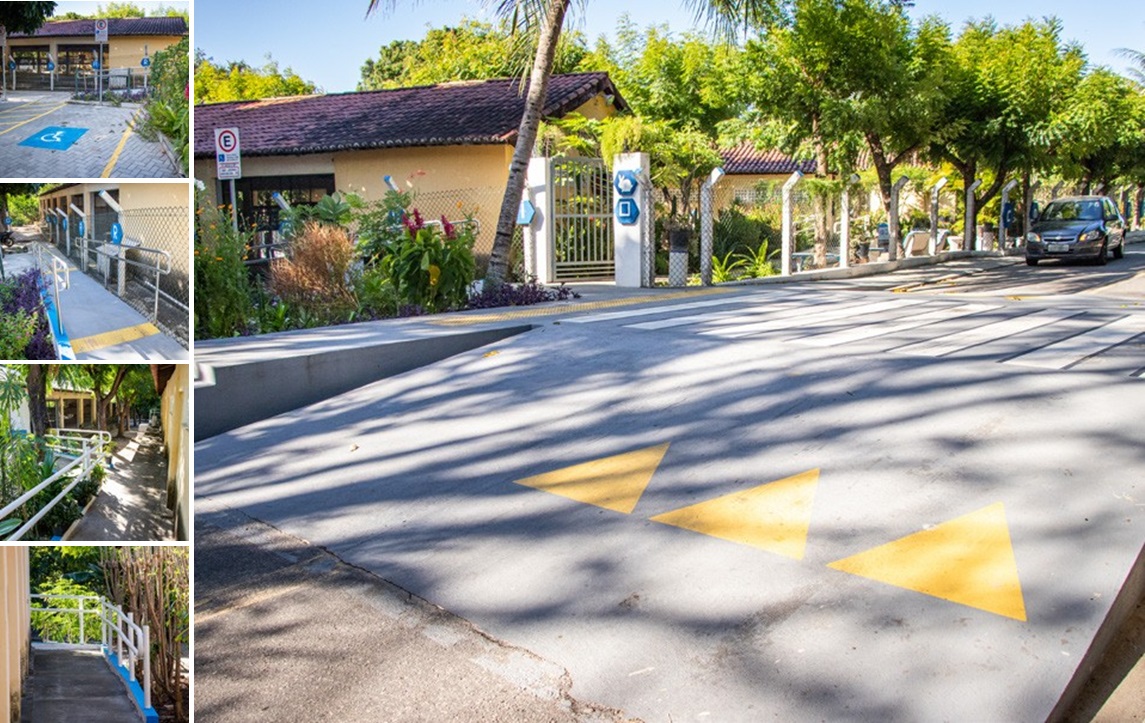 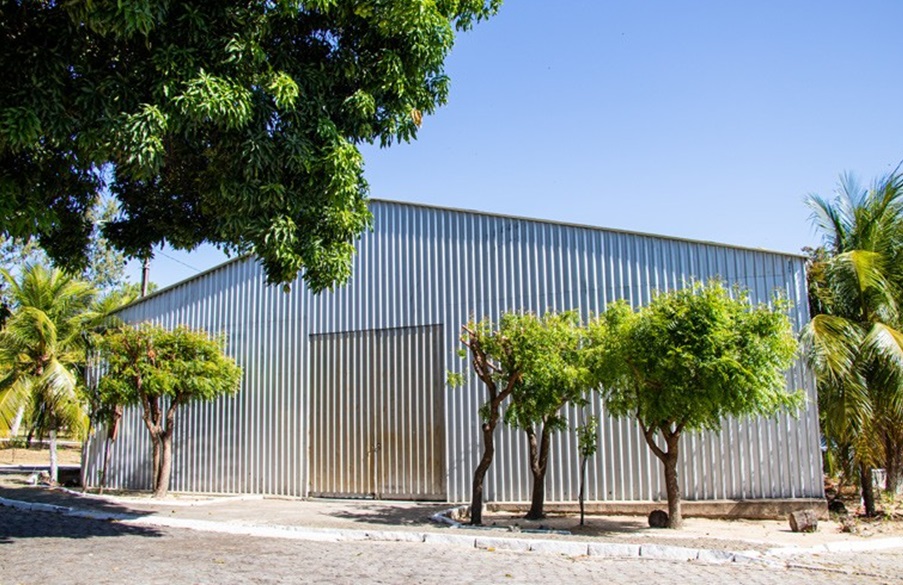 Laboratório de Beneficiamento de Grãos (Bloco 830)
Reforma e recuperação da 
Sala de Cinema Benjamin Abrahão
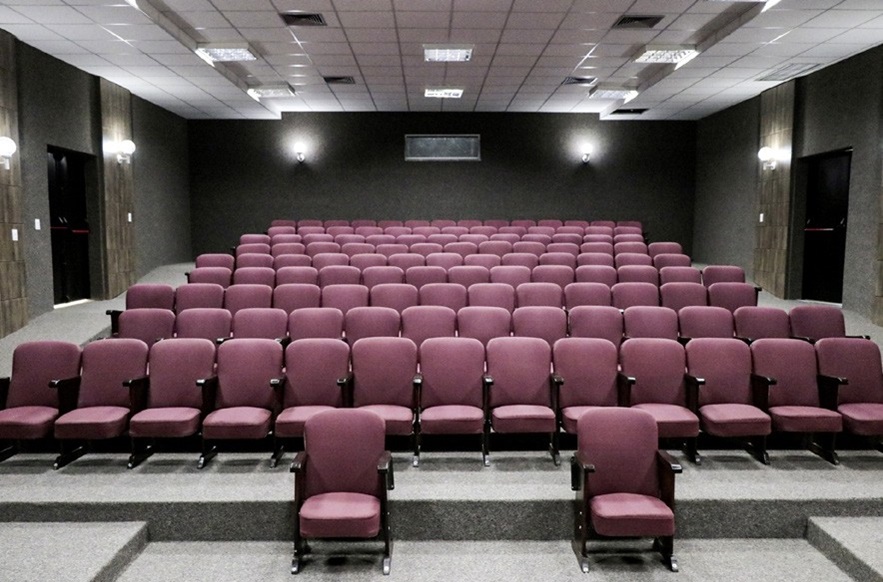 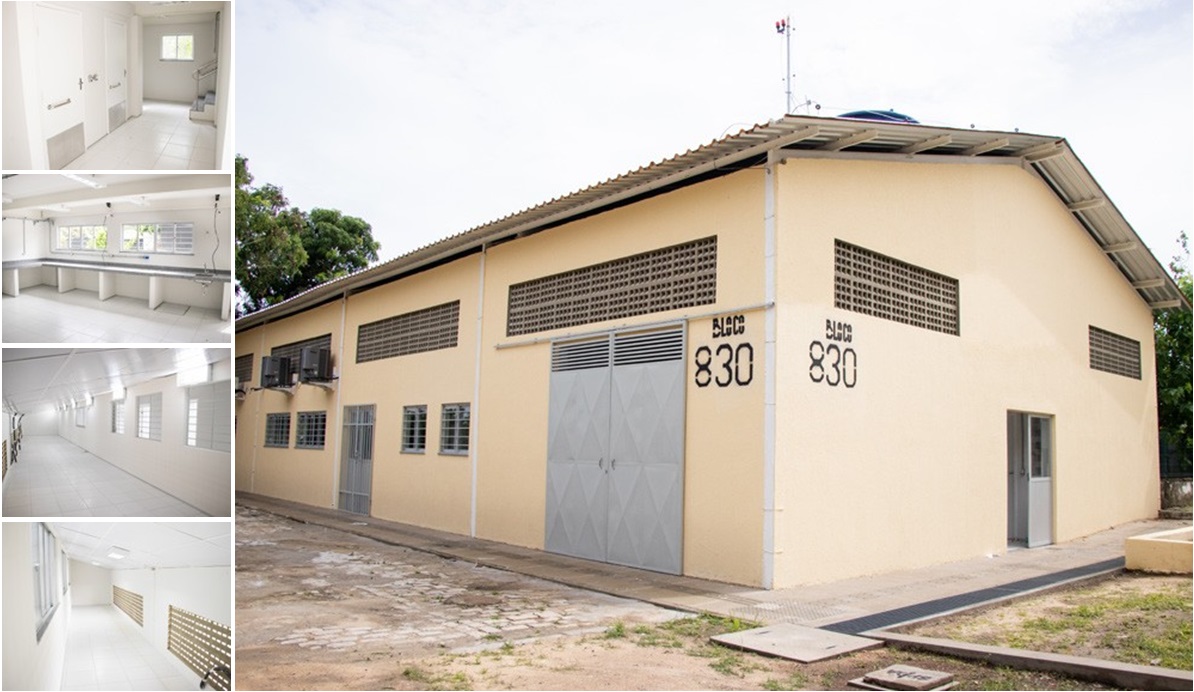 Reforma do Bloco da Patologia – FAMED Sobral
Impermeabilização da laje de coberta do Bloco de Anatomia - FAMED Sobral
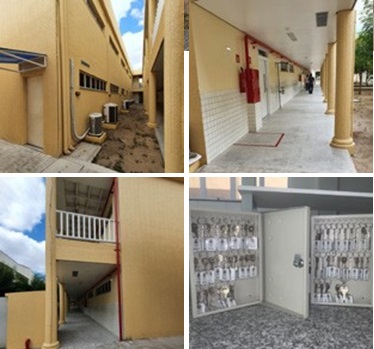 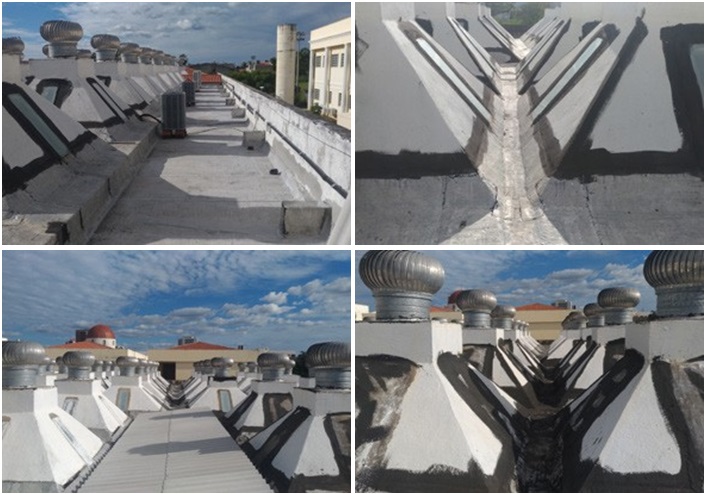 Reforma no auditório da FEAAC
Pintura das fachadas e revisão da coberta do CAEN
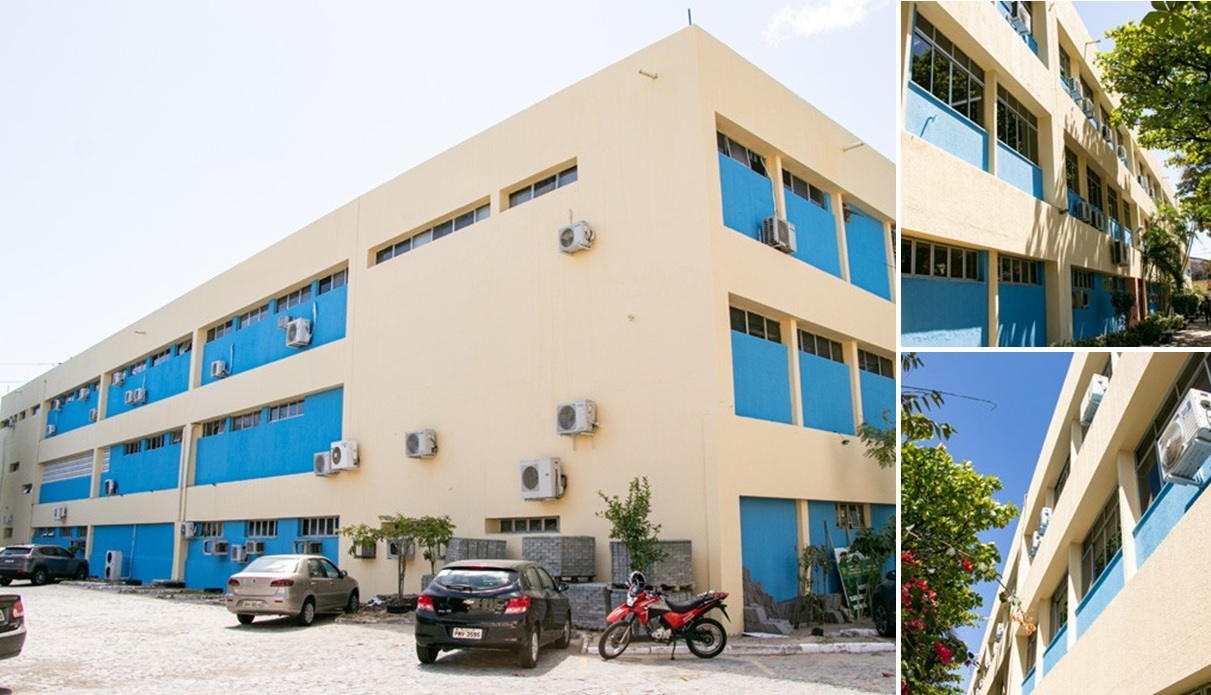 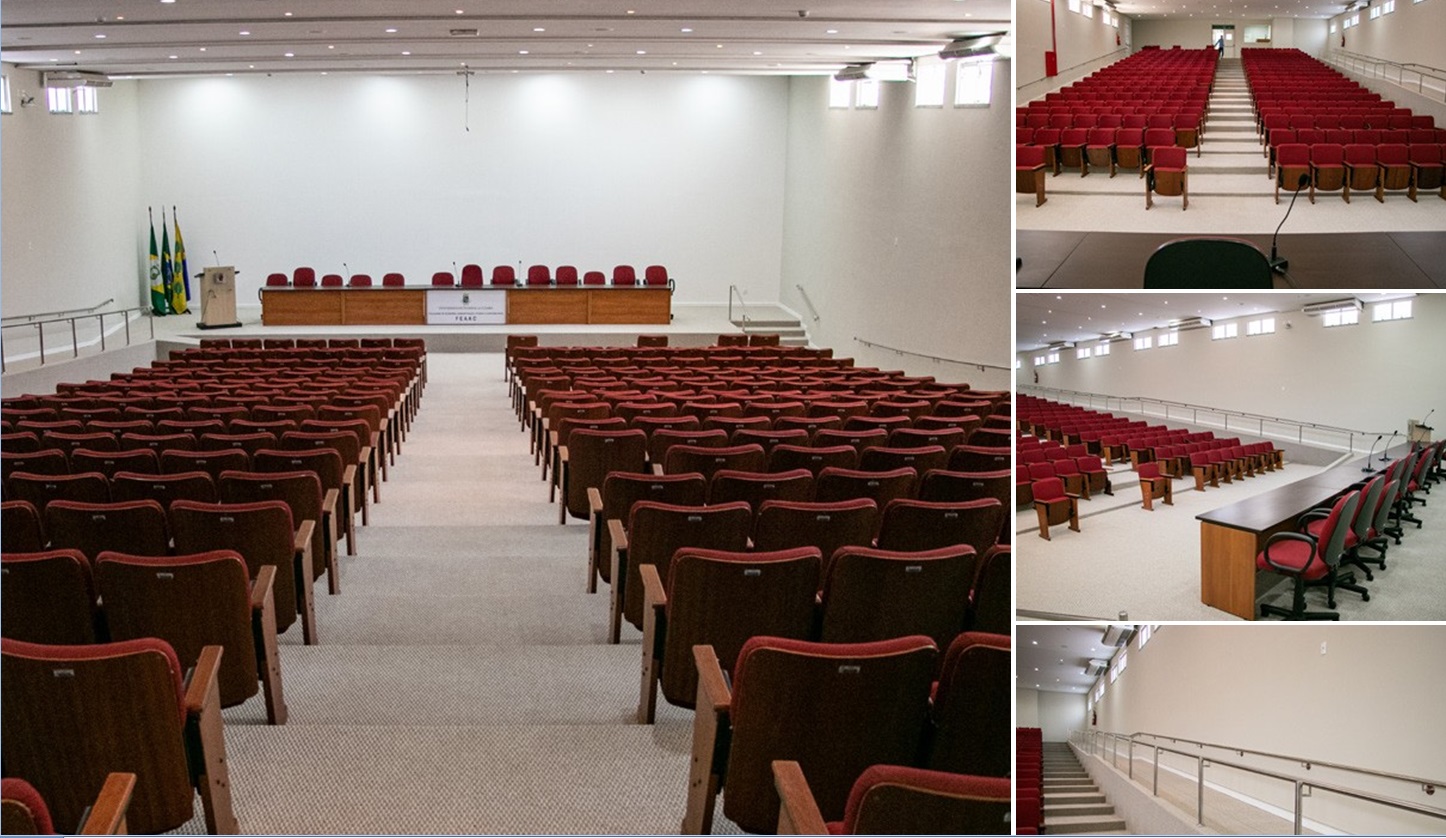 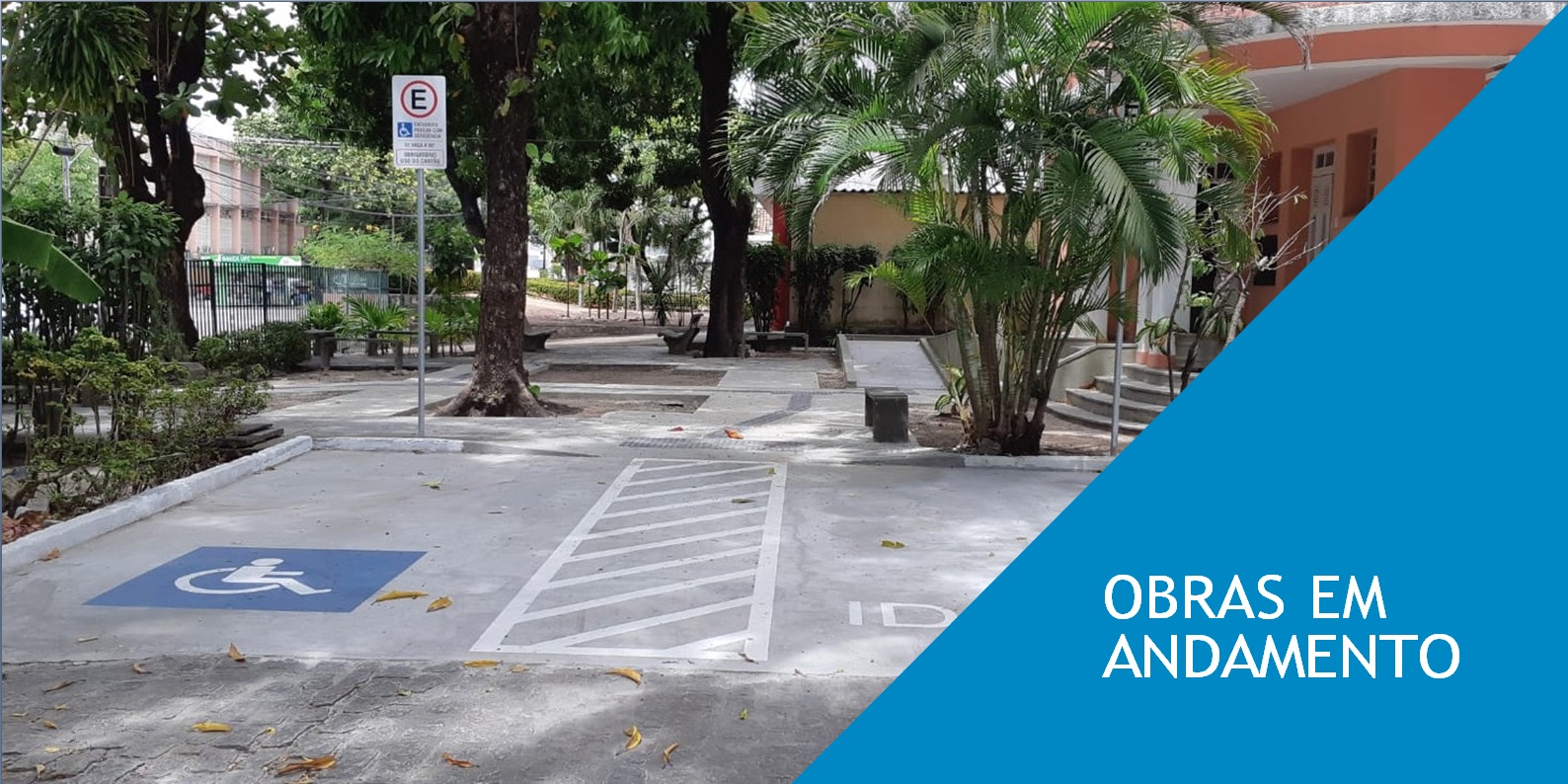 Obras de acessibilidade no Benfica
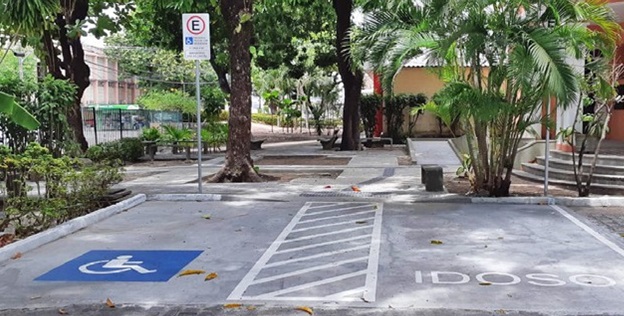 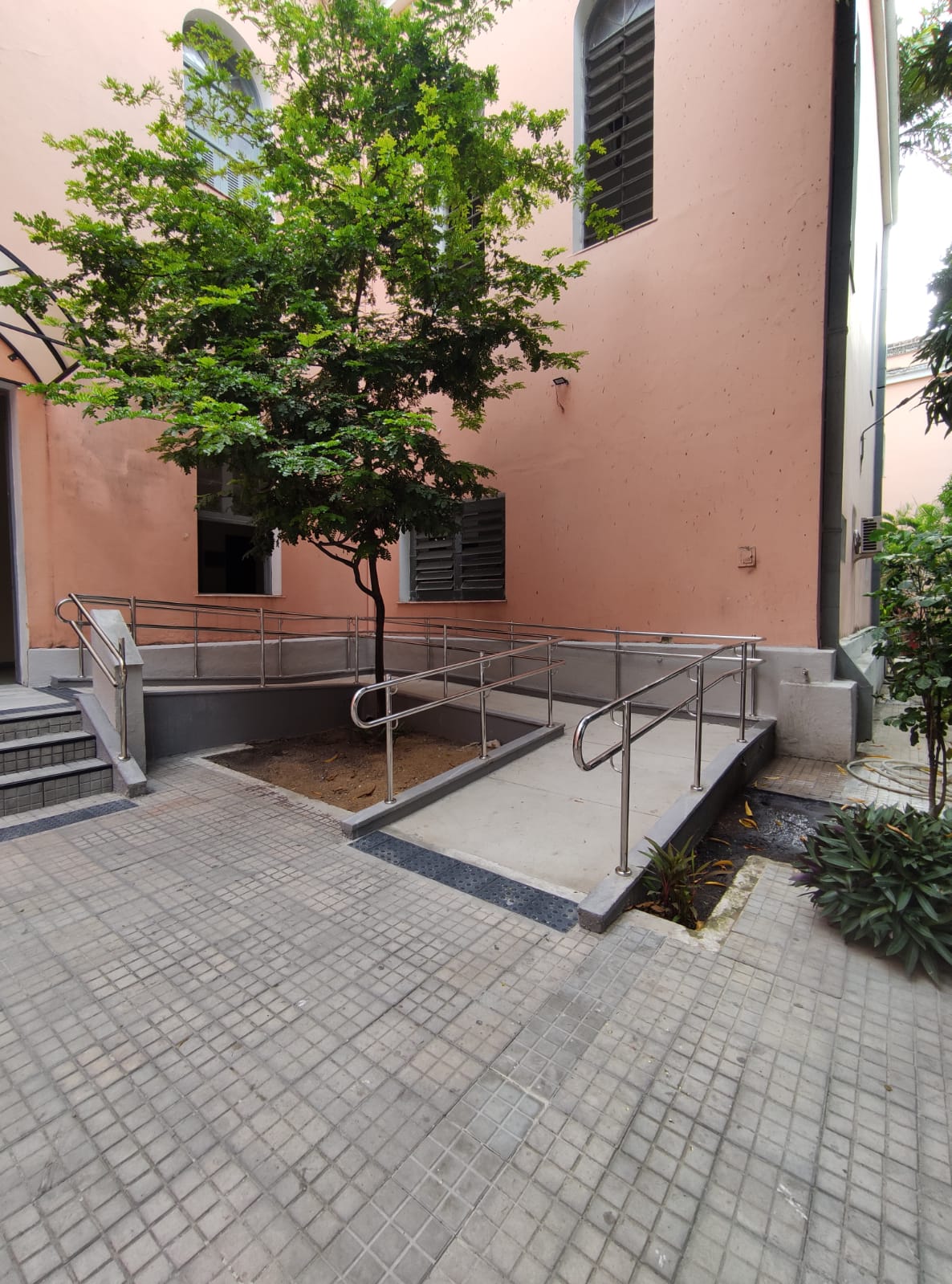 Reforma nos ambientes A, H, I e K - ICA
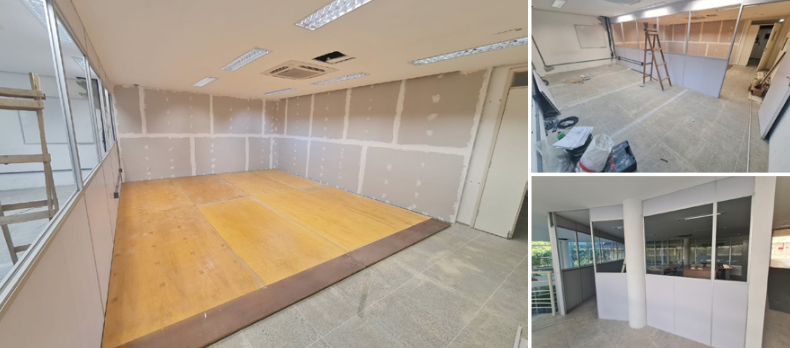 Portão Campus de Itapajé
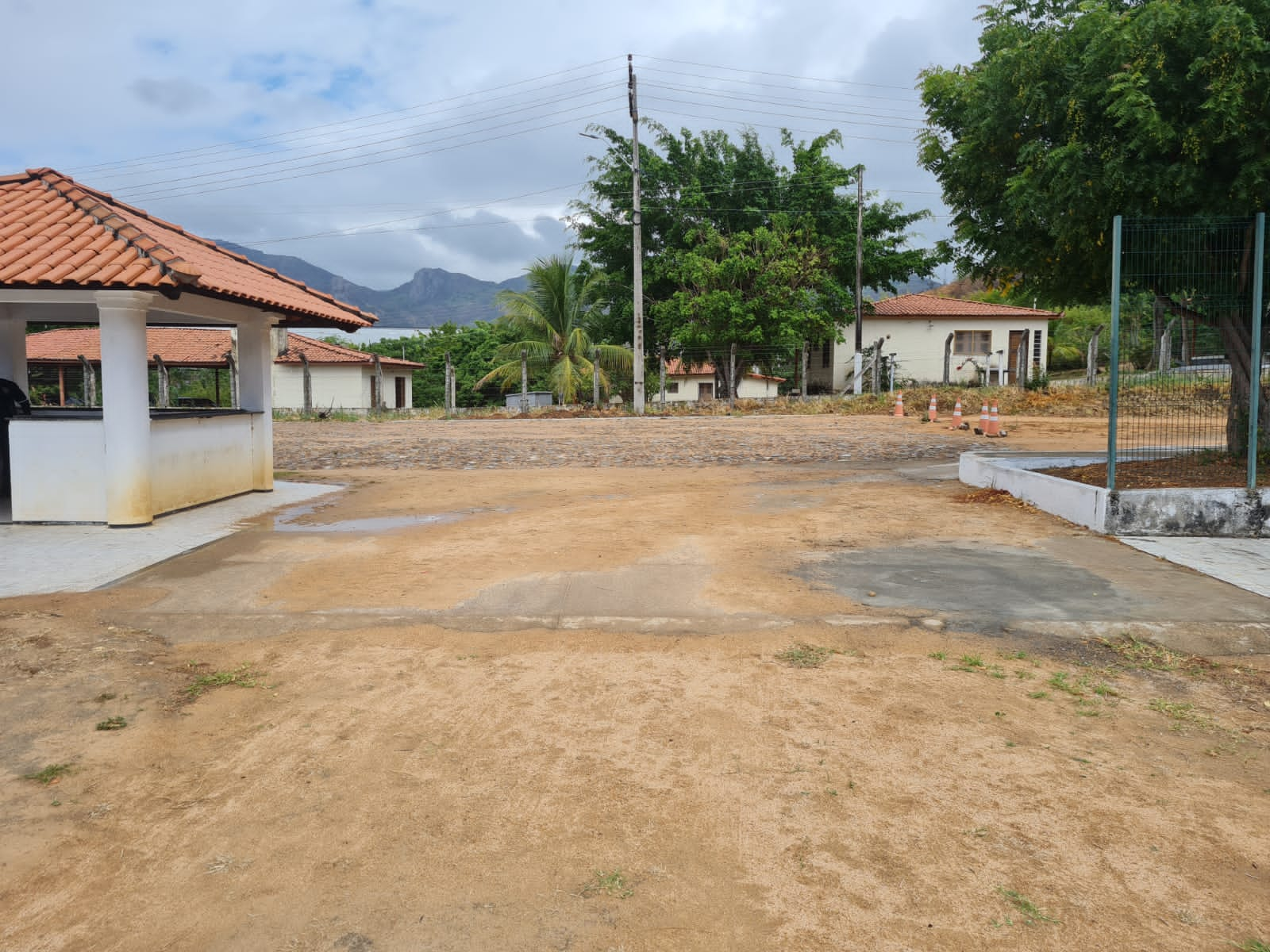 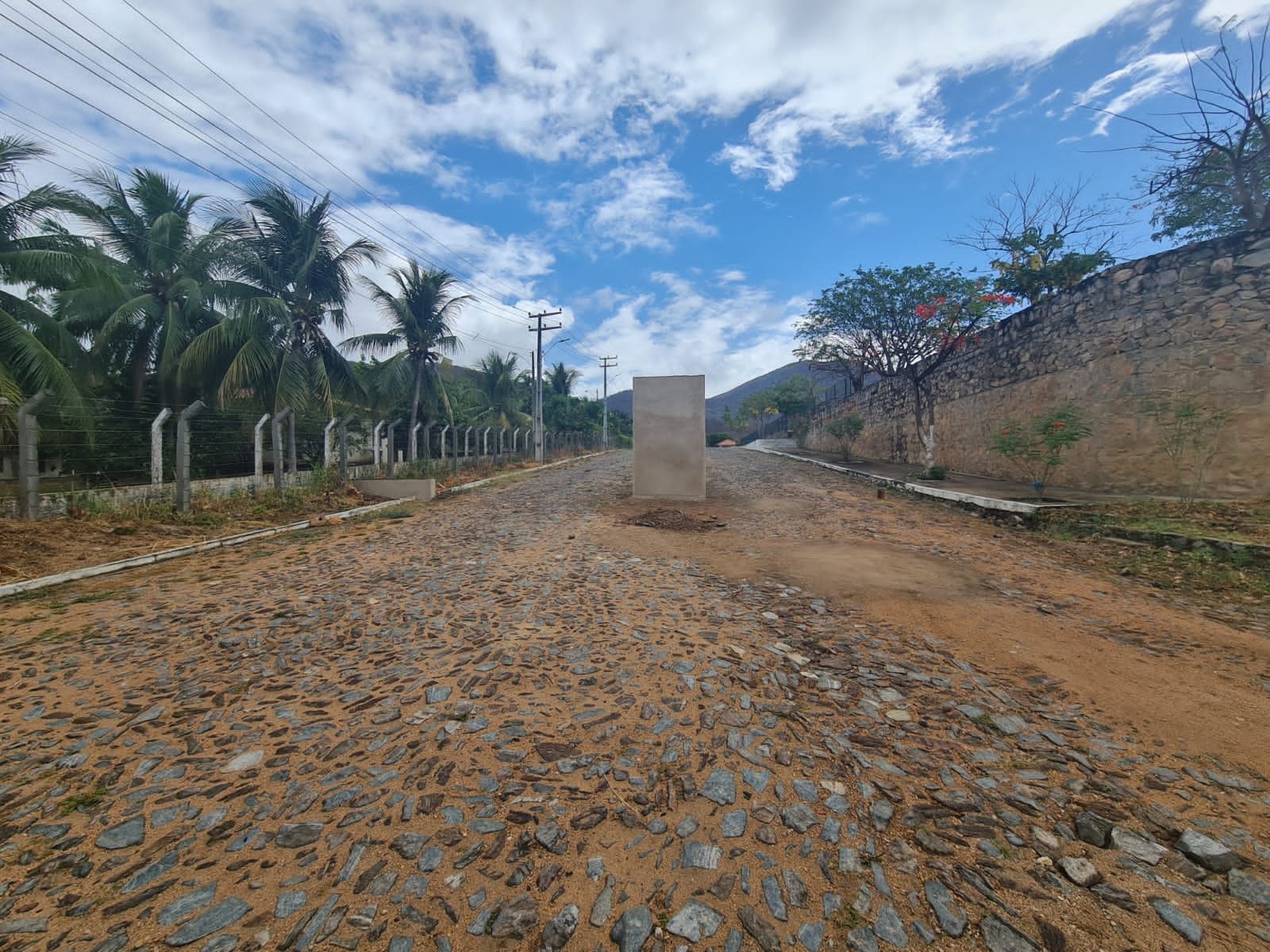 Fundação Casa José de Alencar
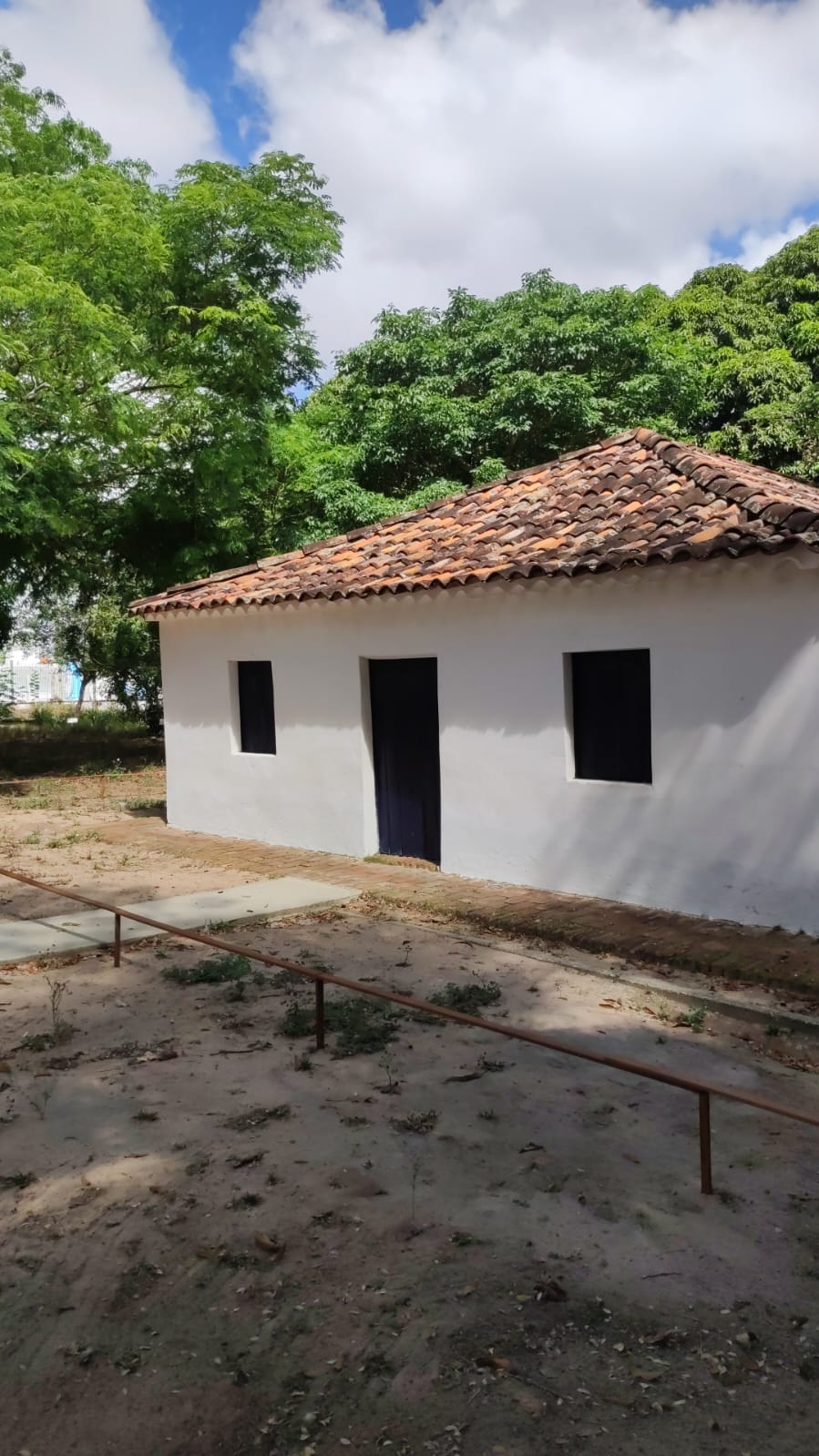 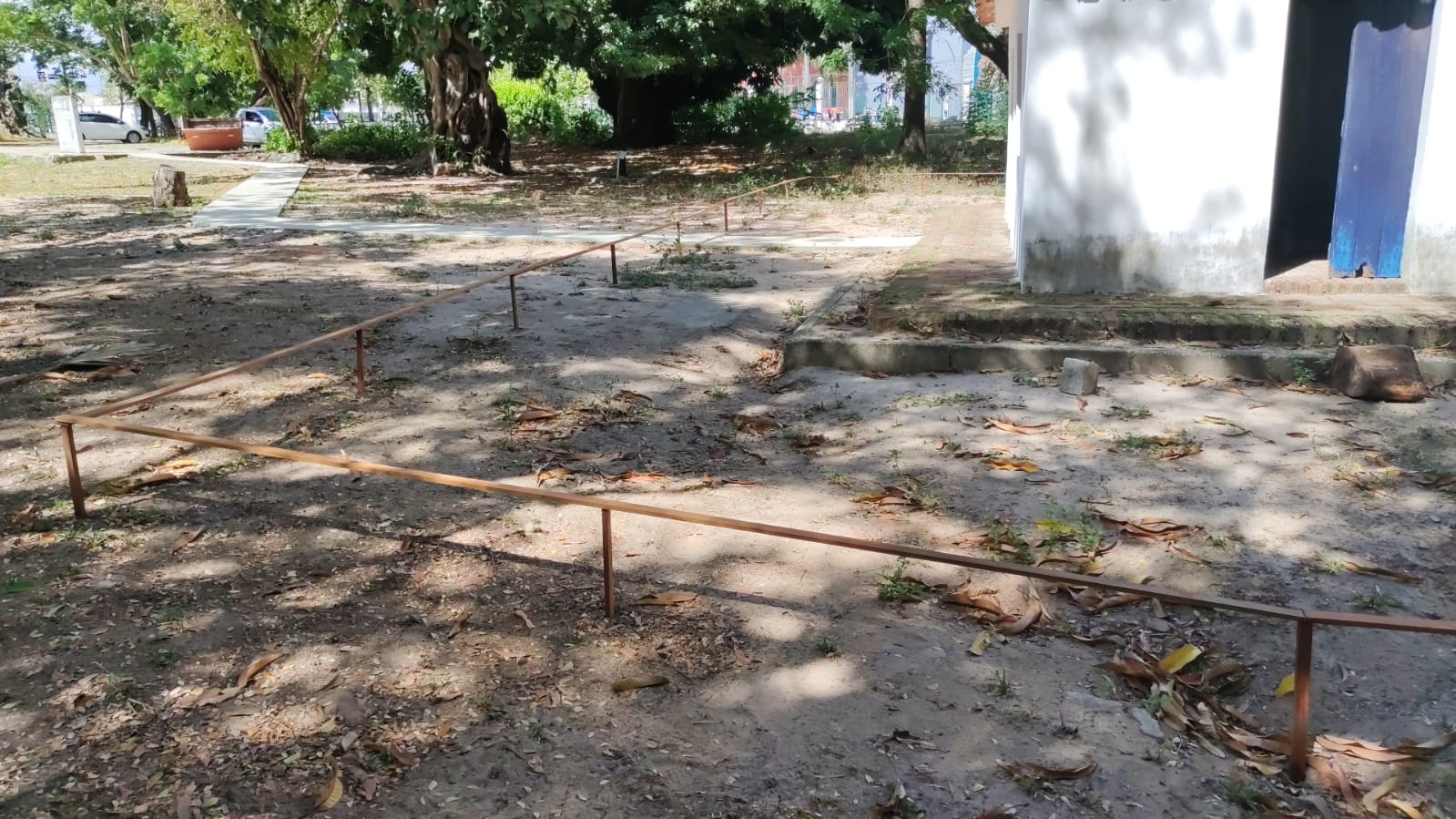 Coberta NPDM
Letras Libras - 3a etapa
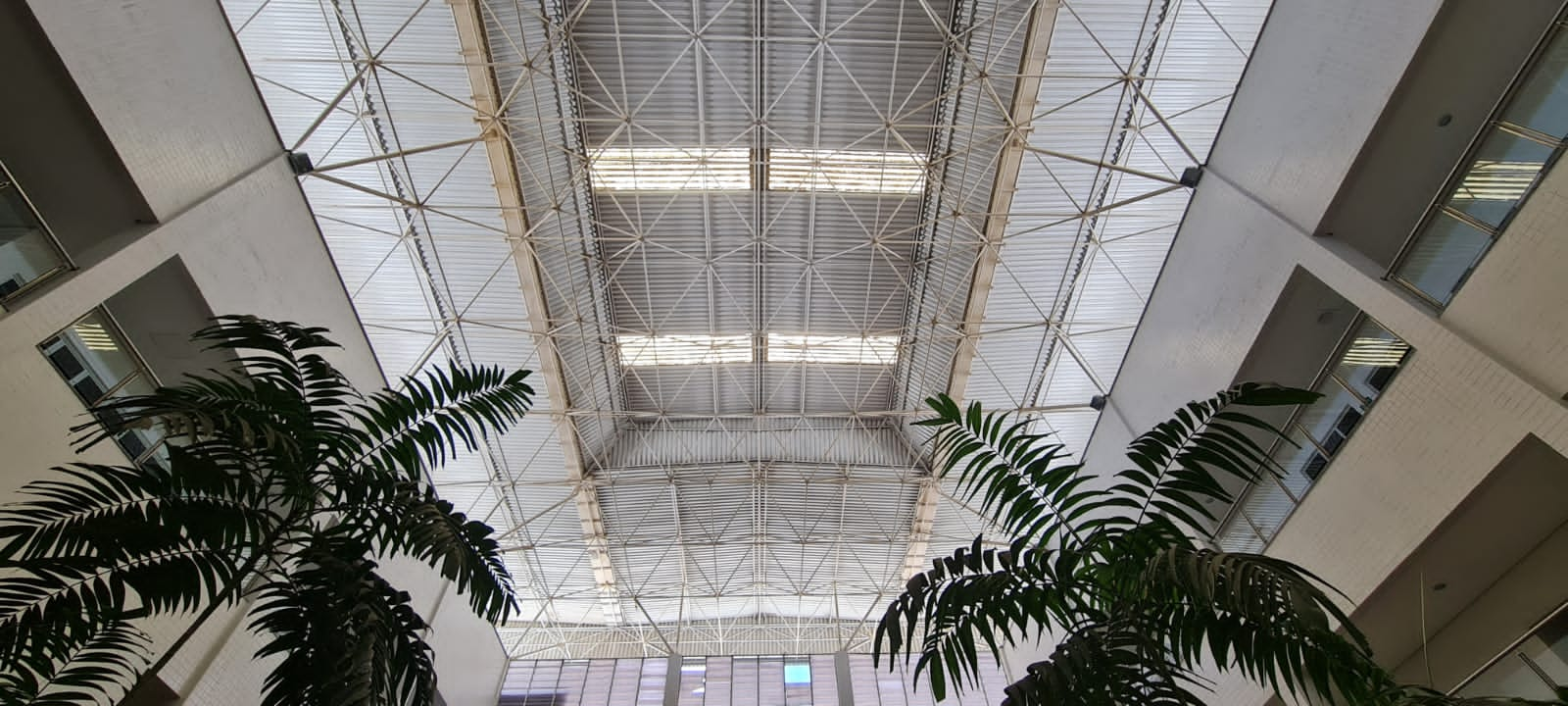 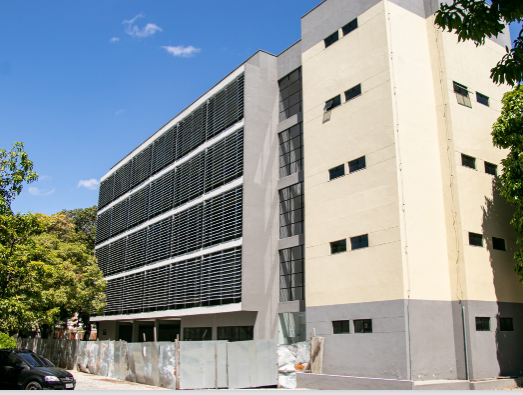 Coberta Metalúrgica do Bloco 1 - Campus Sobral Mucambinho
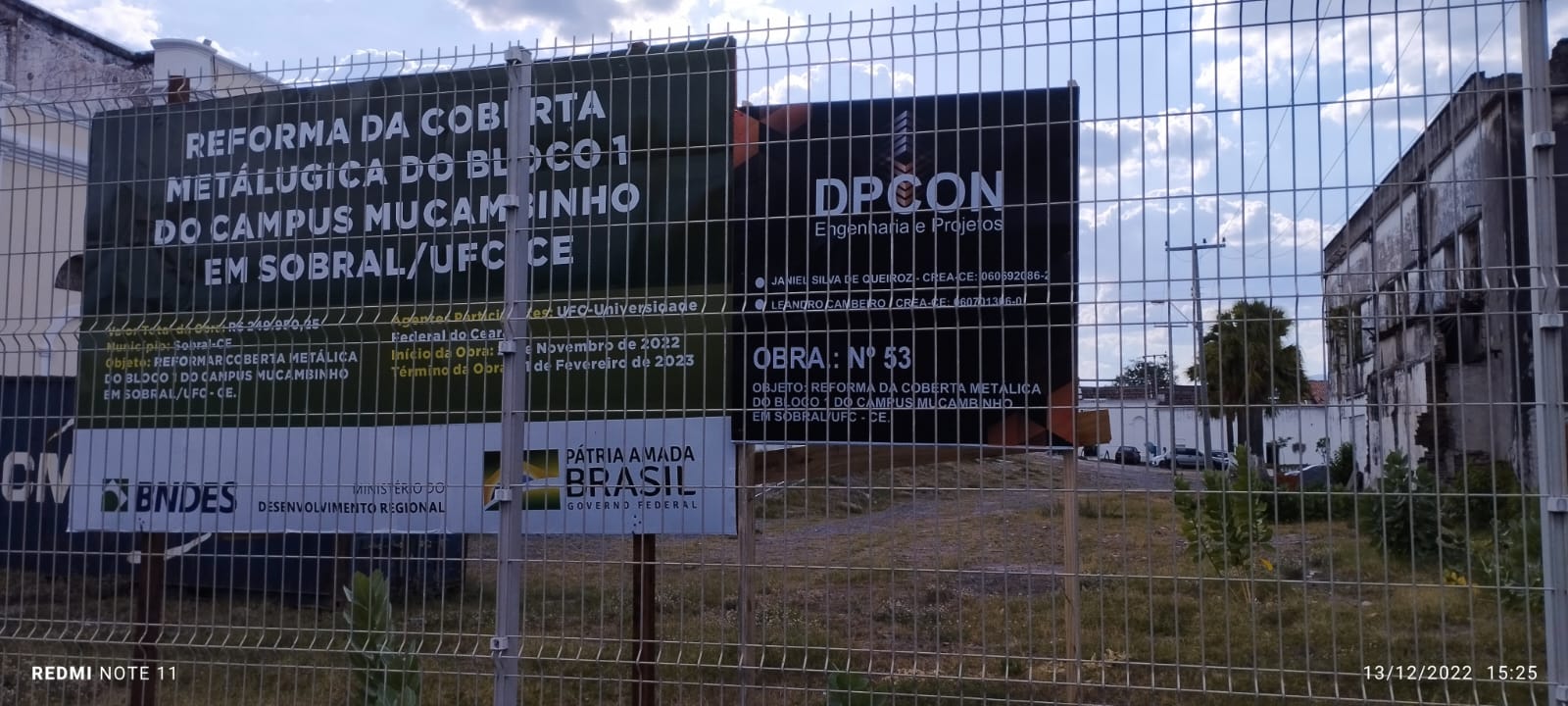 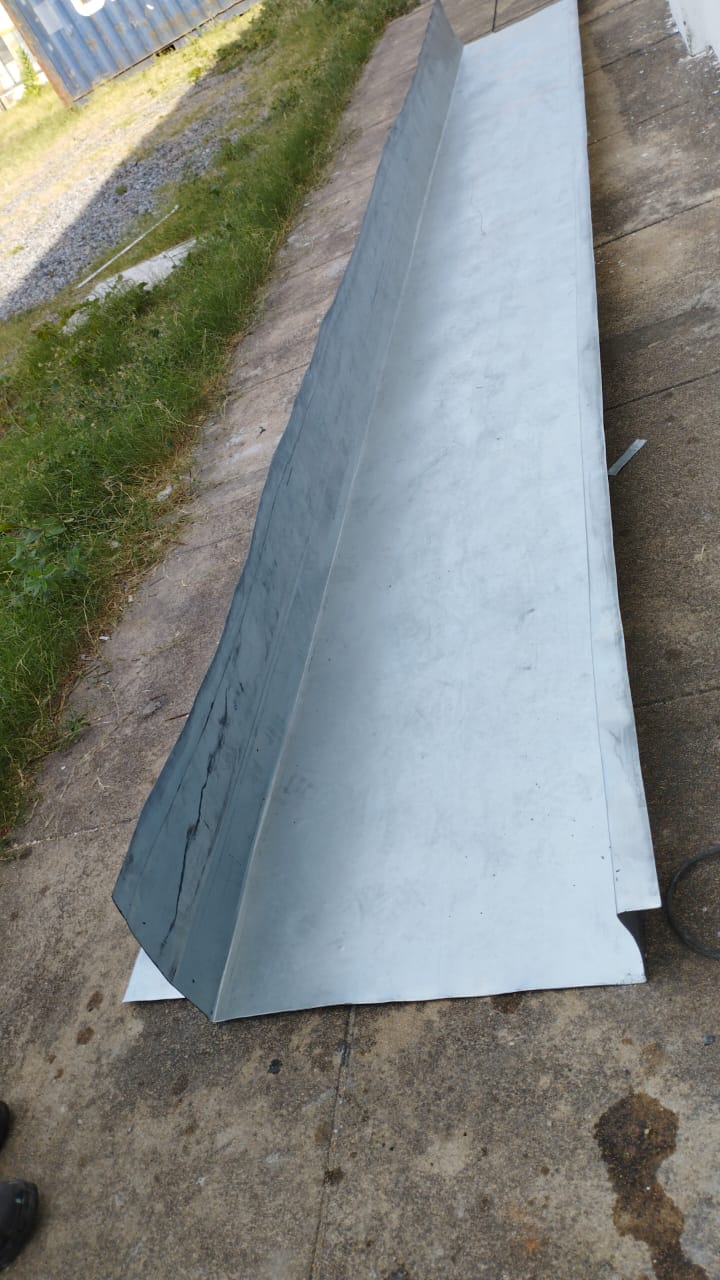 Recuperação estrutural Concha Acústica
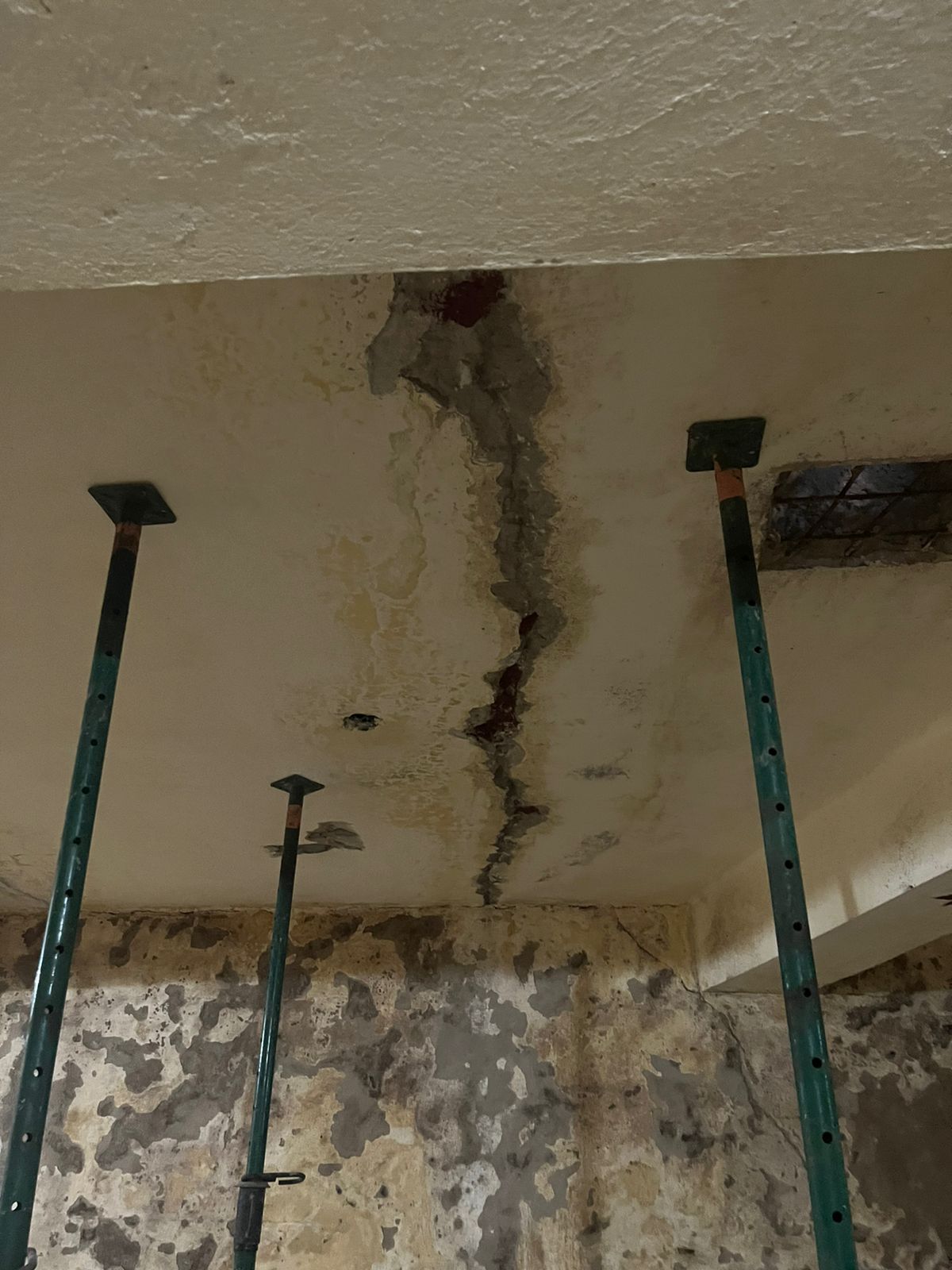 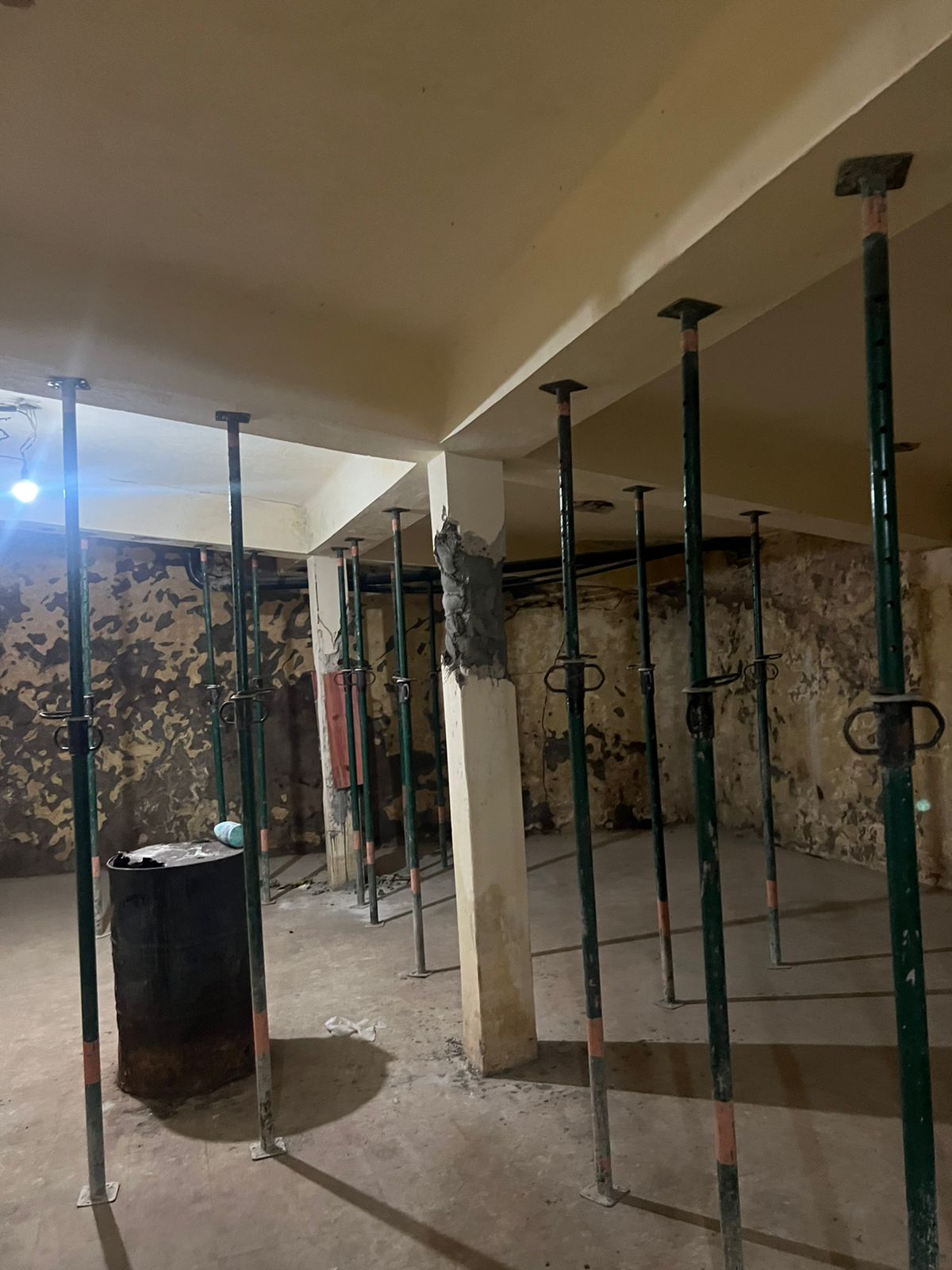 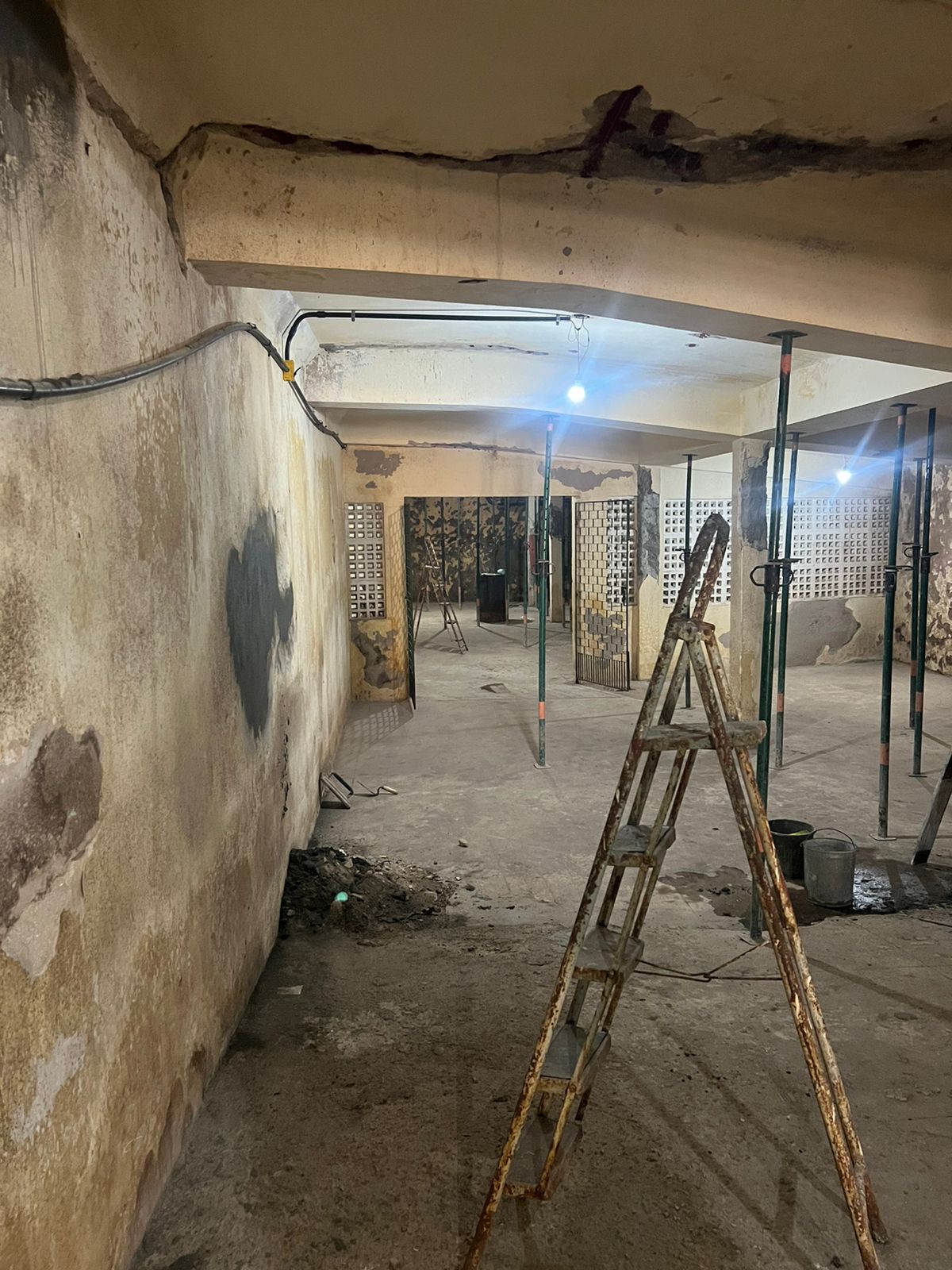 Pintura FEAAC
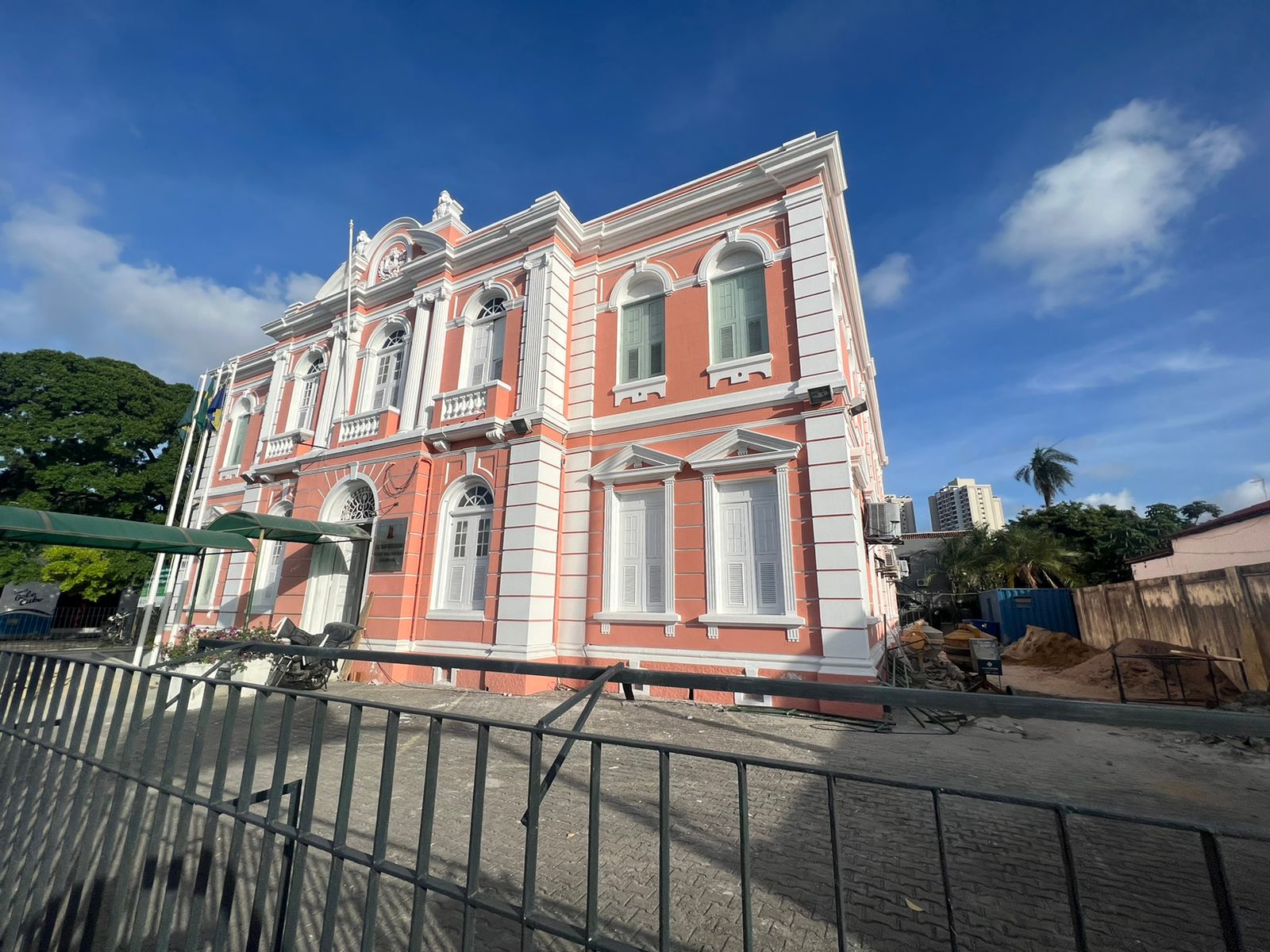 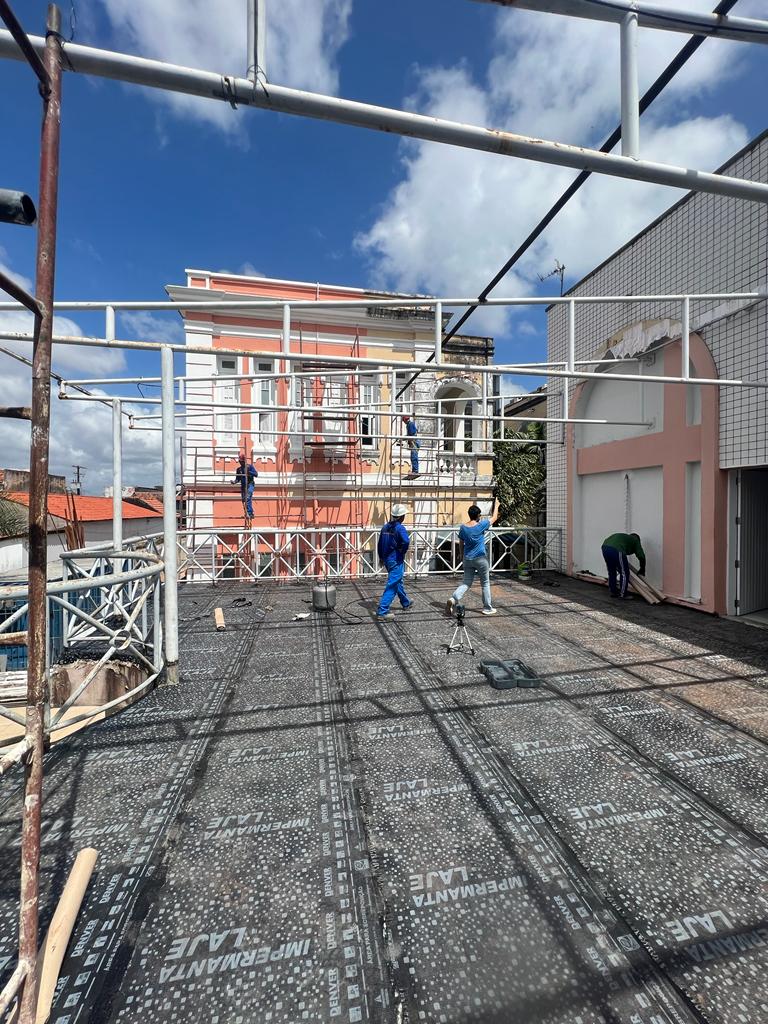 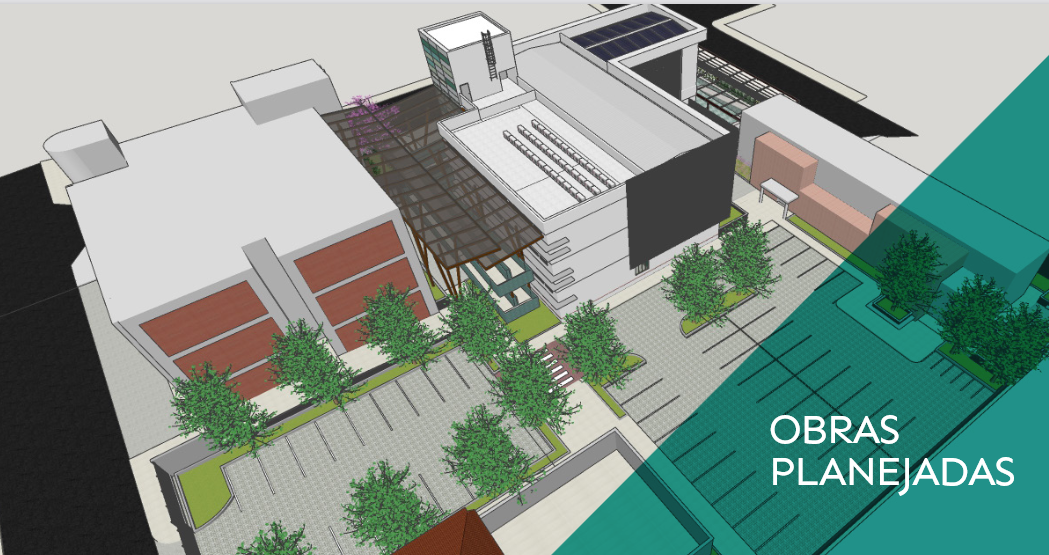 Clínica Escola da Fisioterapia
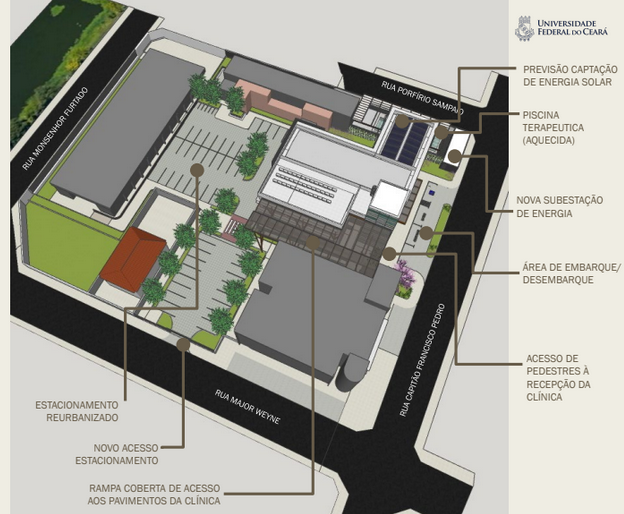 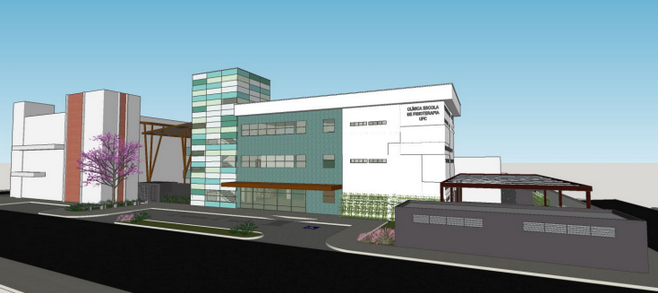 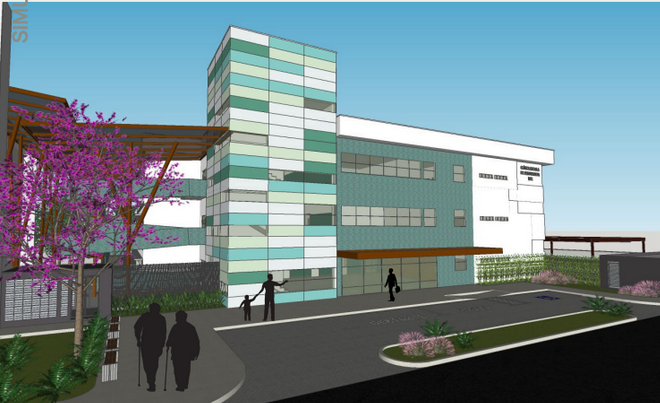 Biomedicina
Central Analítica de Química
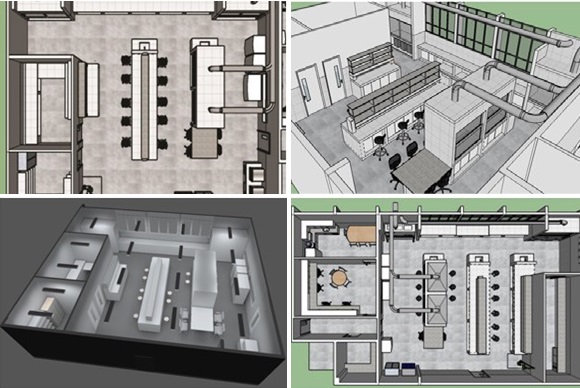 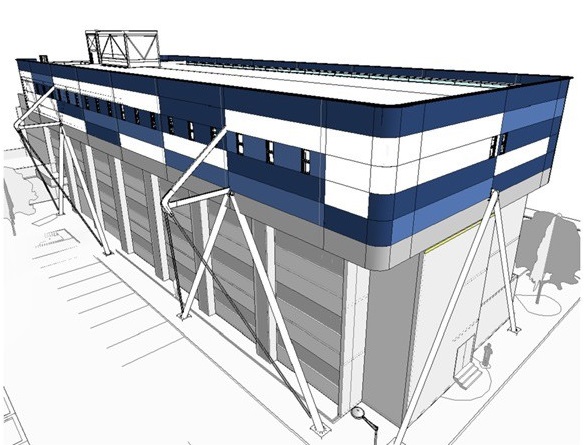 Refeitório da Concha Acústica
Parque Aquático do IEFES
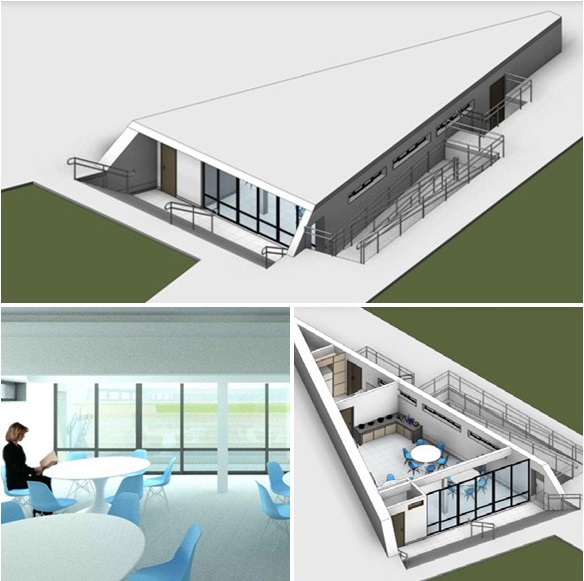 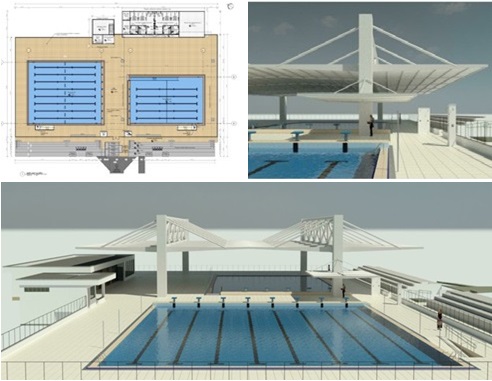 Coworking STI
Clínica-Escola da Fisioterapia
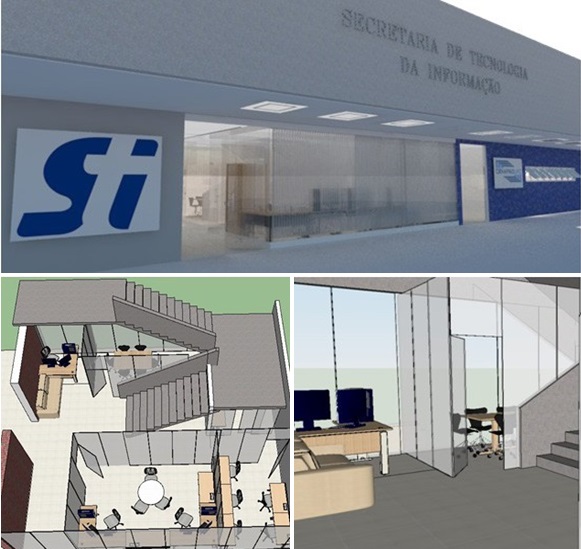 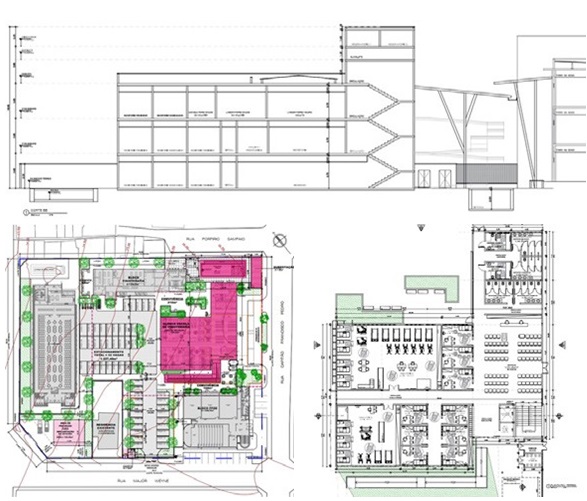 Centro de Desenvolvimento do Servidor
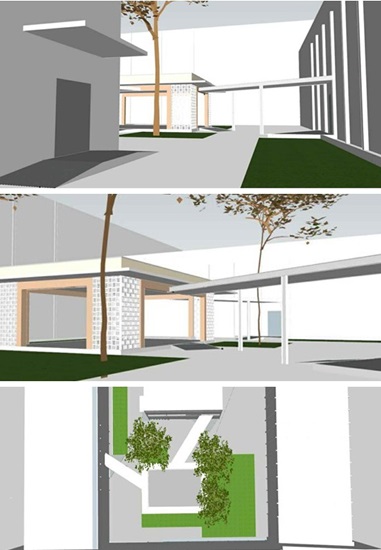 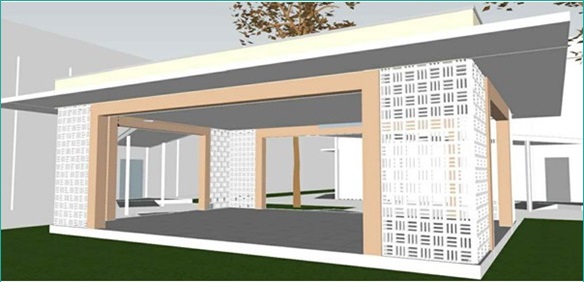 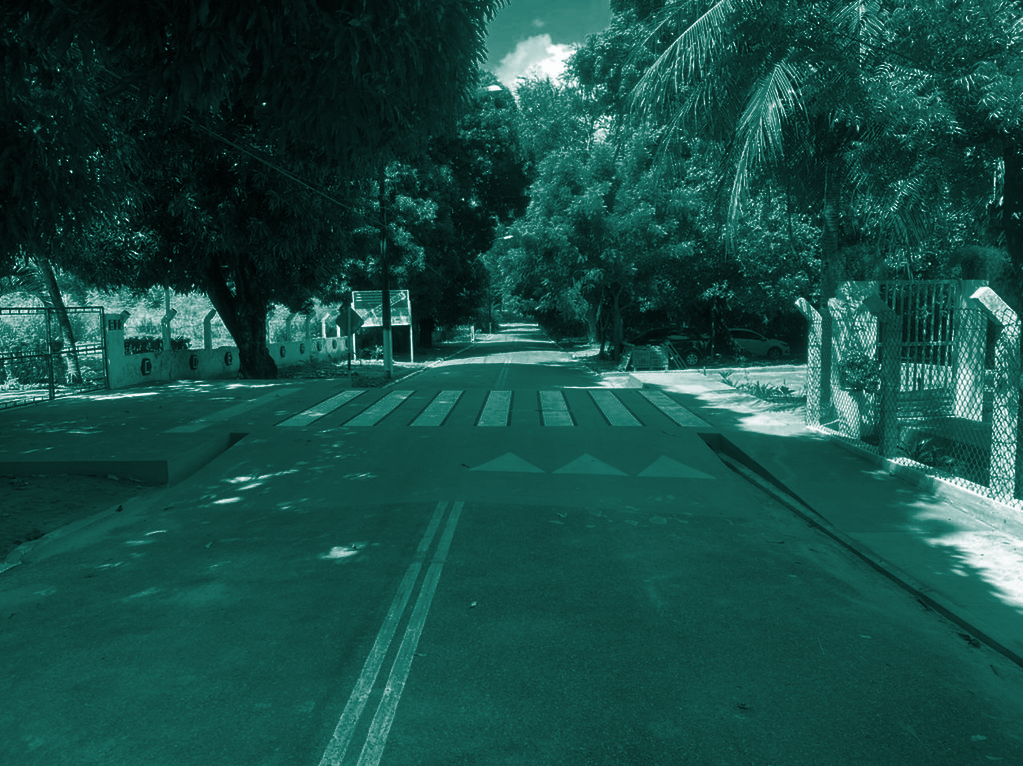 Prefeituras
Planejar, coordenar, orientar, fiscalizar, acompanhar e controlar as atividades de manutenção e conservação dos bens imóveis, mobiliário, instalações e equipamentos da Universidade.
Ordens de Serviços Atendidas
Campus do Porangabuçu
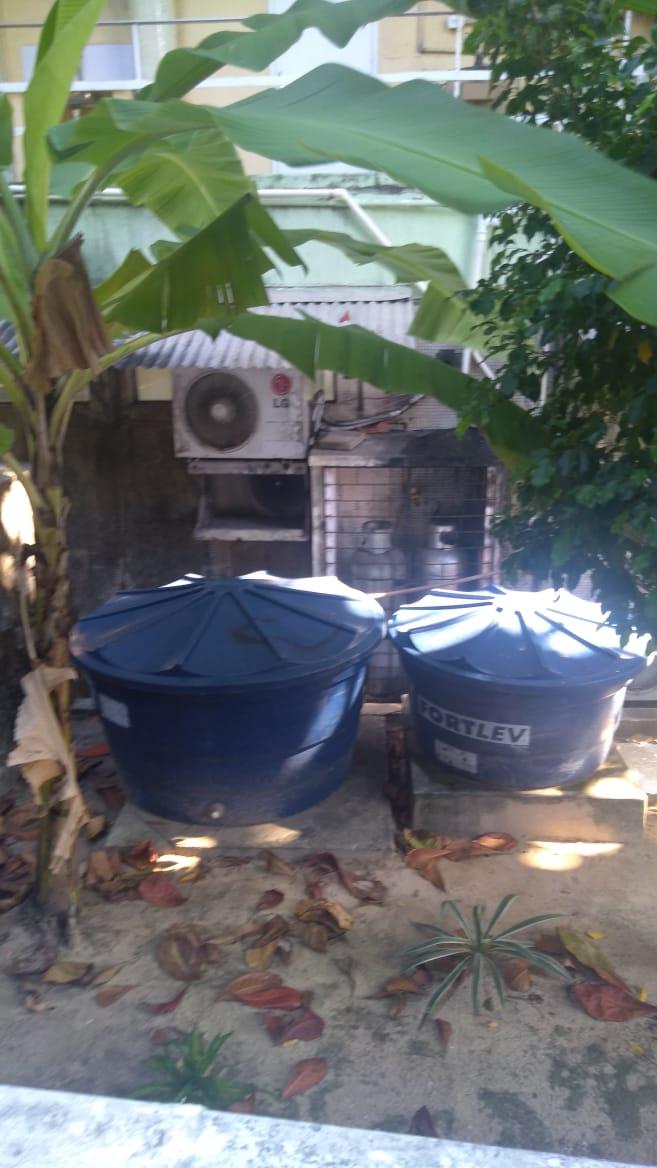 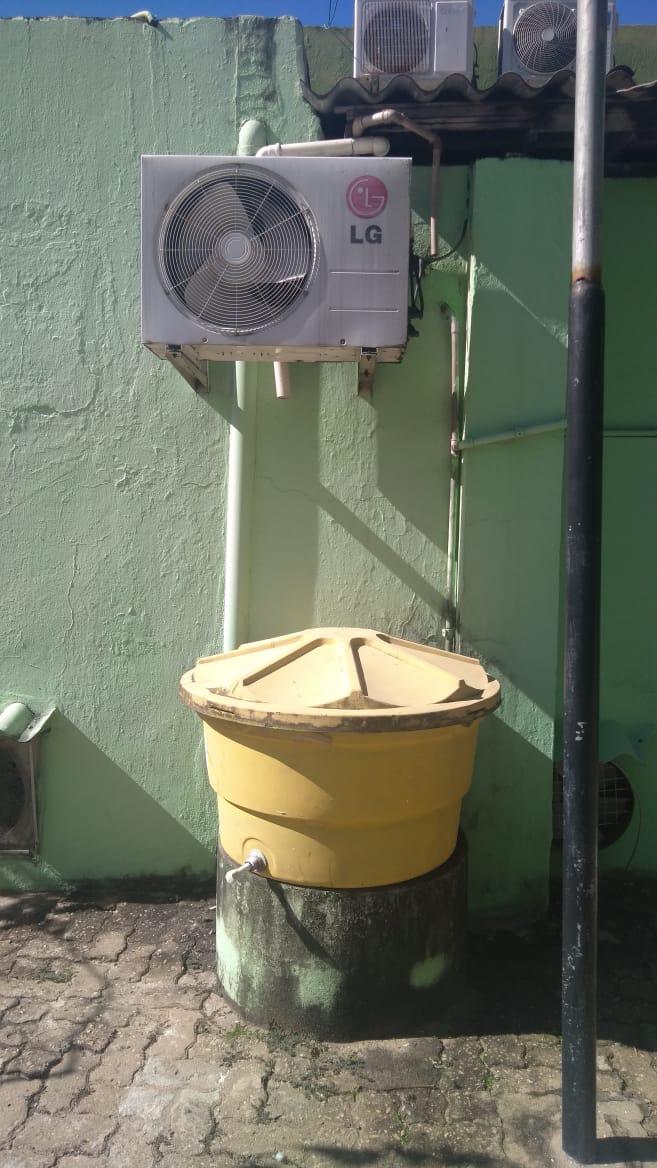 Instalação de reservatórios para aproveitamento de águas residuais de splits instalados no Campus do Porangabuçu
Reservatórios de 1000l, 500l e 250l 
Volume captado utilizado para irrigação de jardins
Campus do Porangabuçu
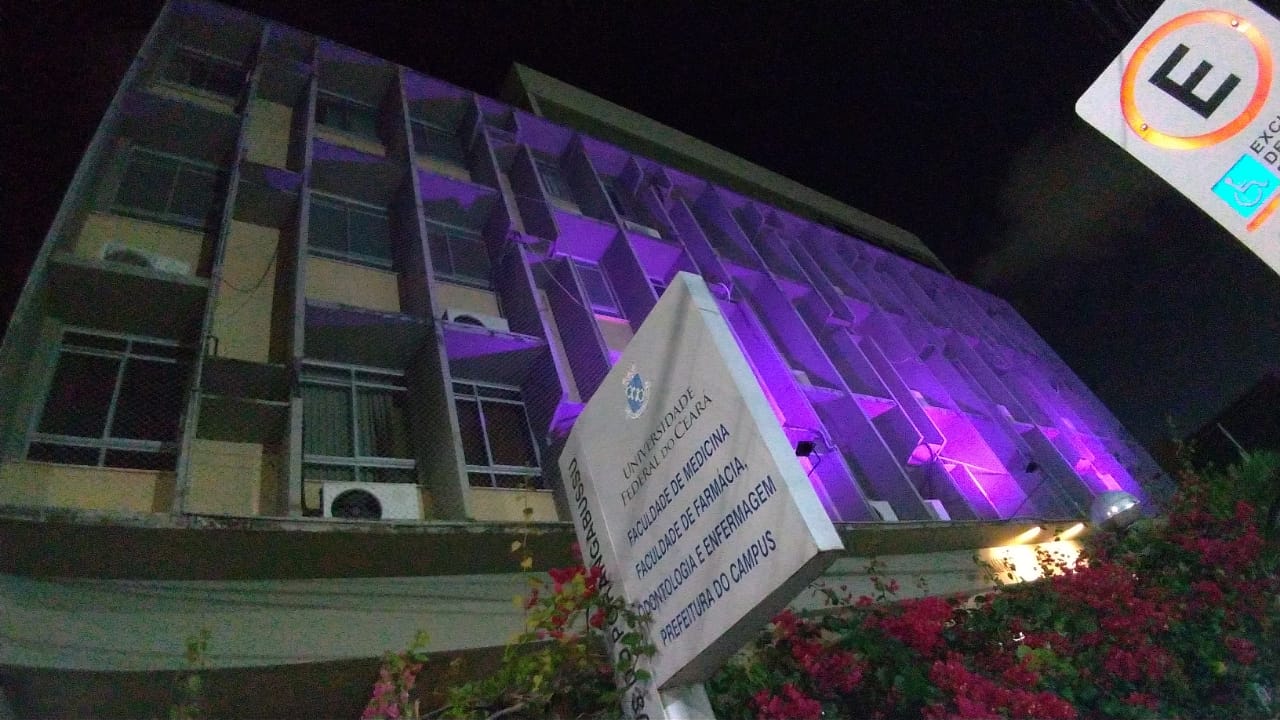 Iluminação dos prédios para eventos em destaque
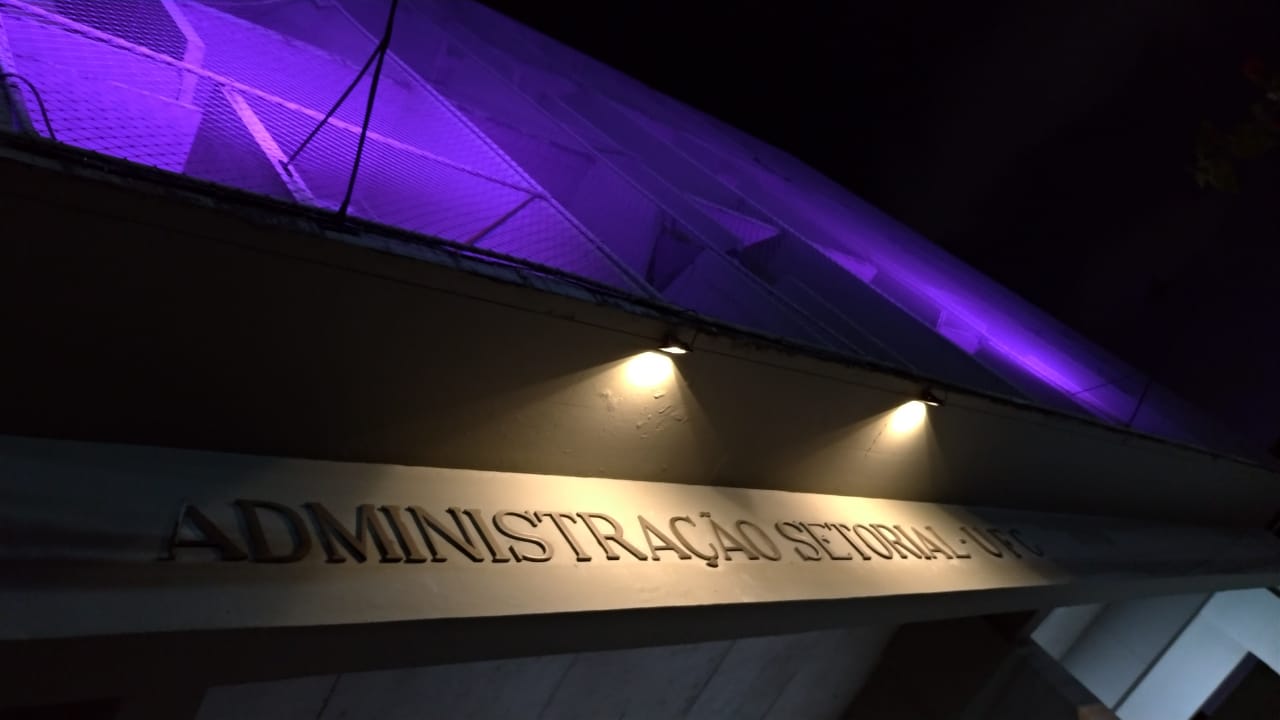 Ex: setembro amarelo; outubro rosa; novembro azul.
Campus do Benfica
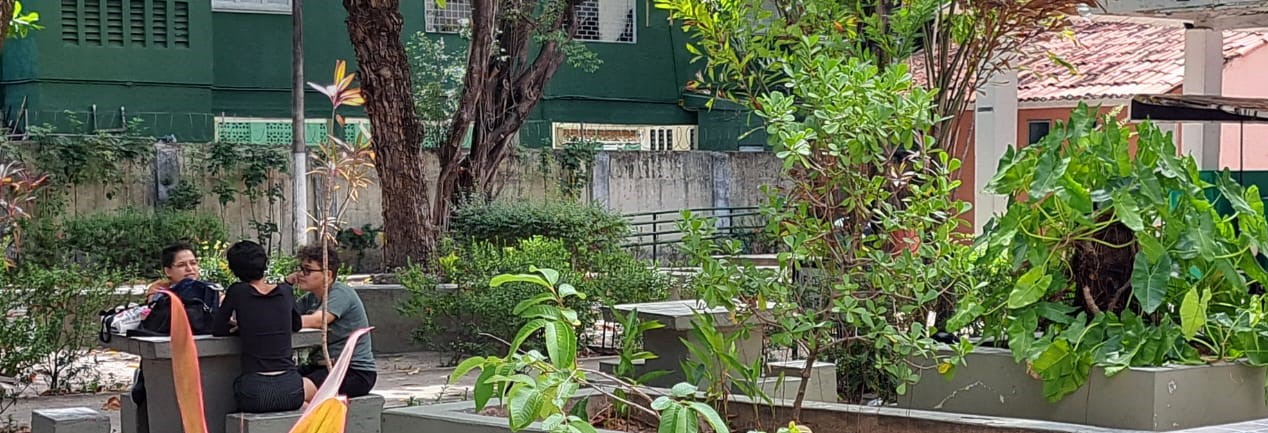 Melhor aproveitamento do poço profundo do Centro de Humanidades 1 para irrigação dos jardins das áreas de convivência
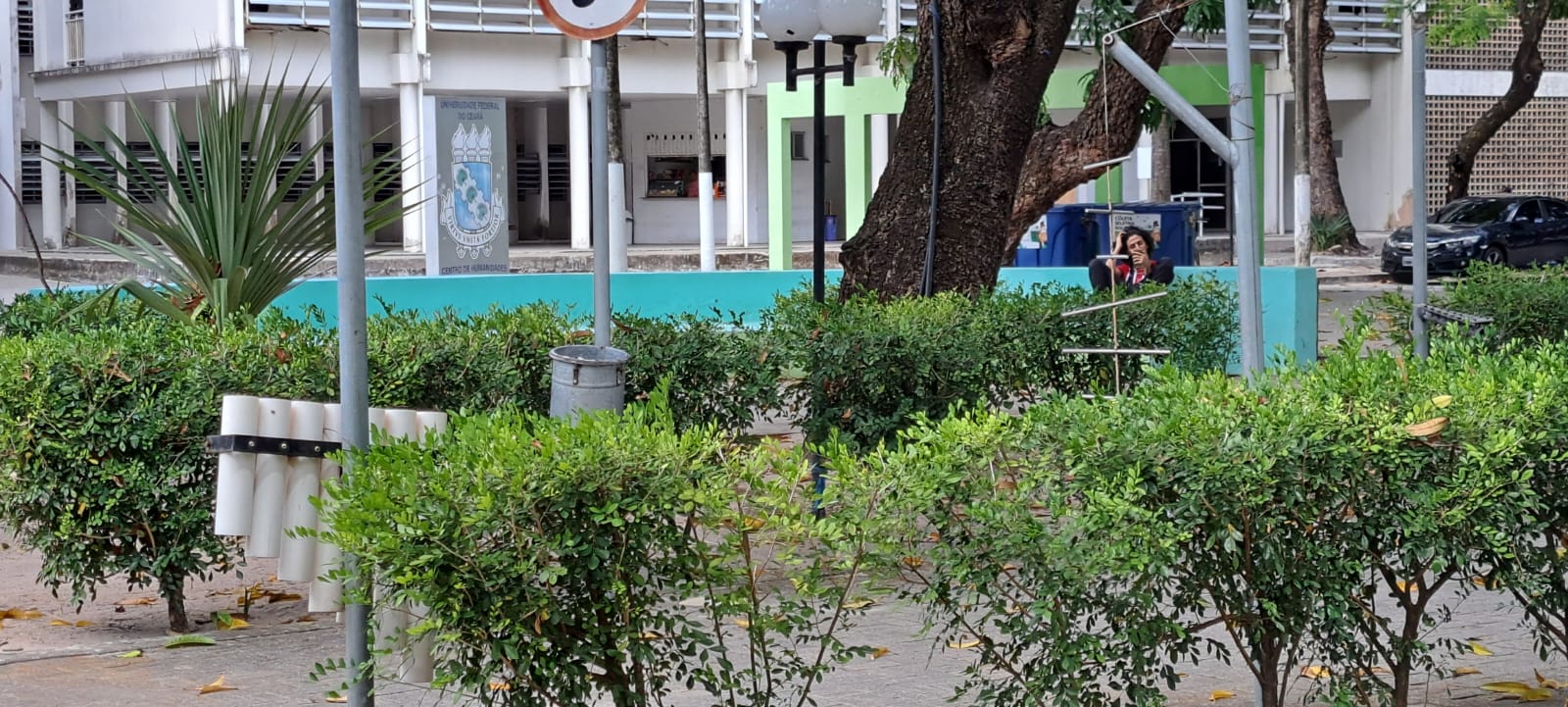 Campus do Pici
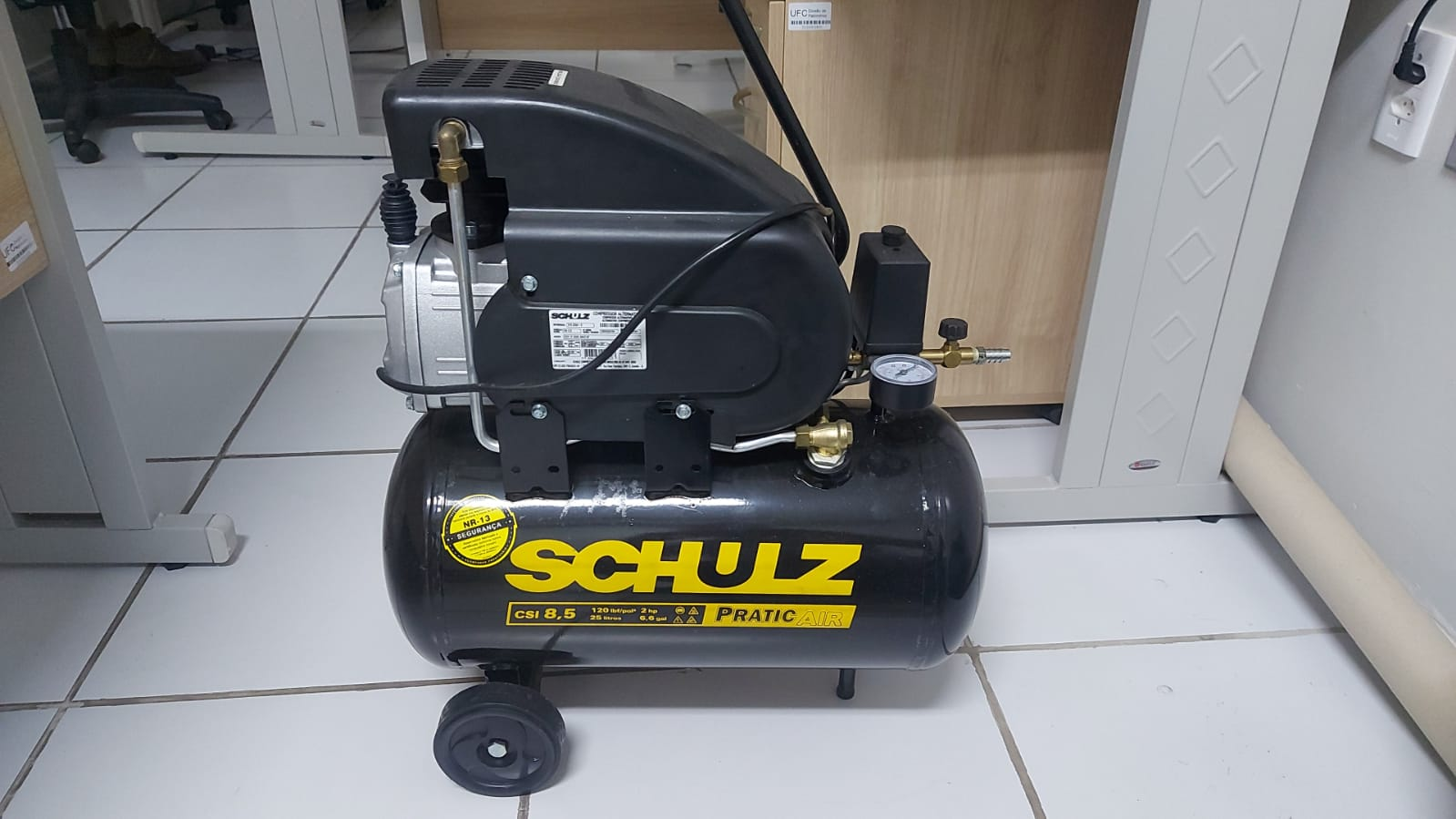 Aquisição de compressor, mangueira e bombas submersas para limpeza e reativação de poços profundos
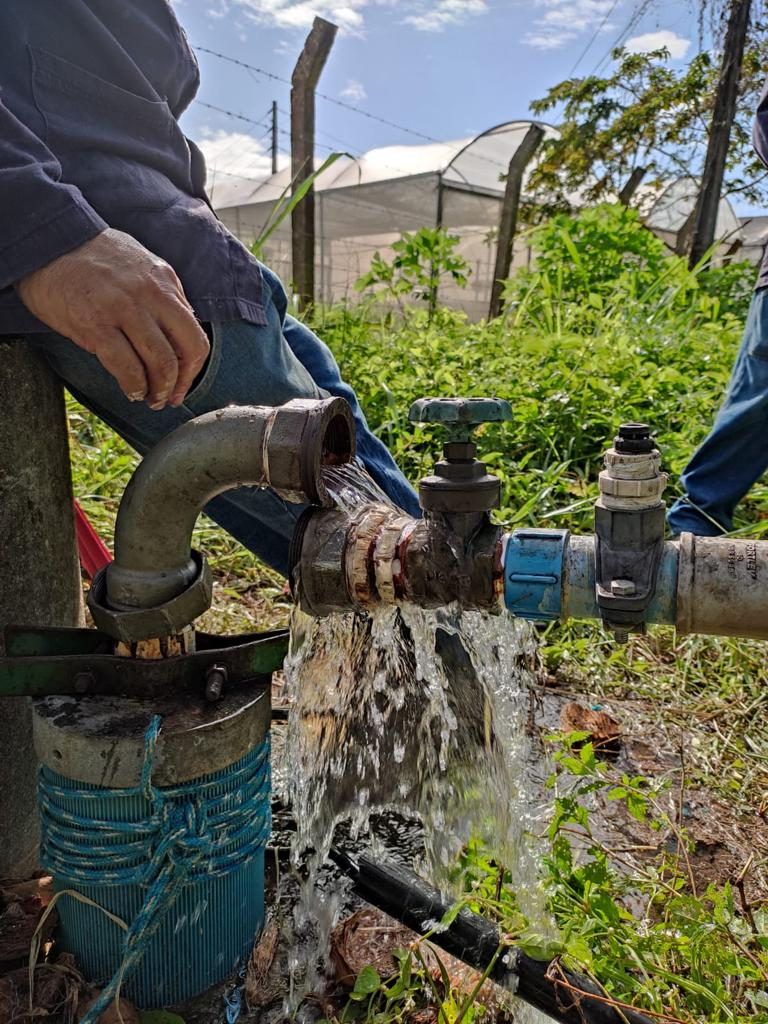 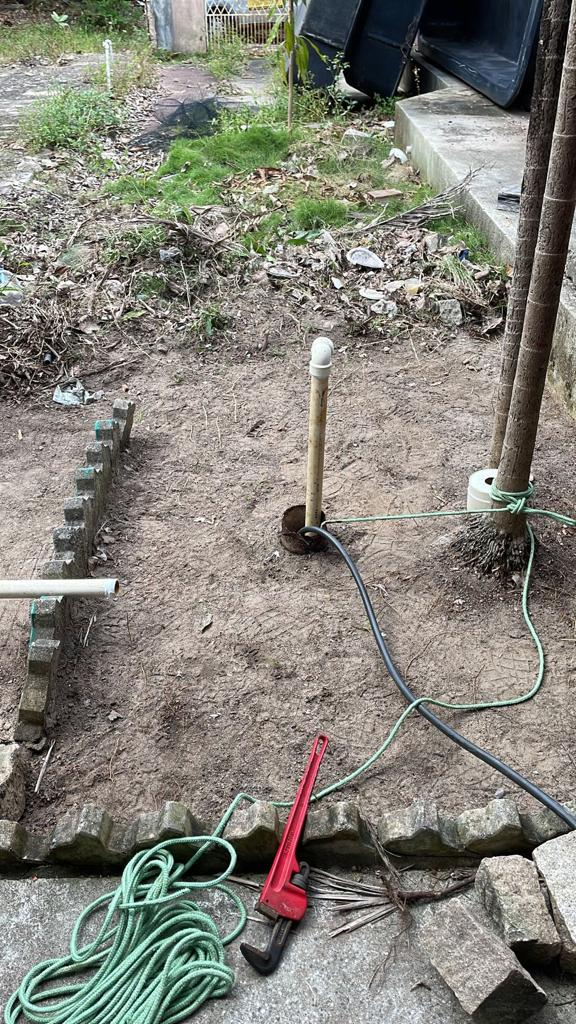 Campus do Pici
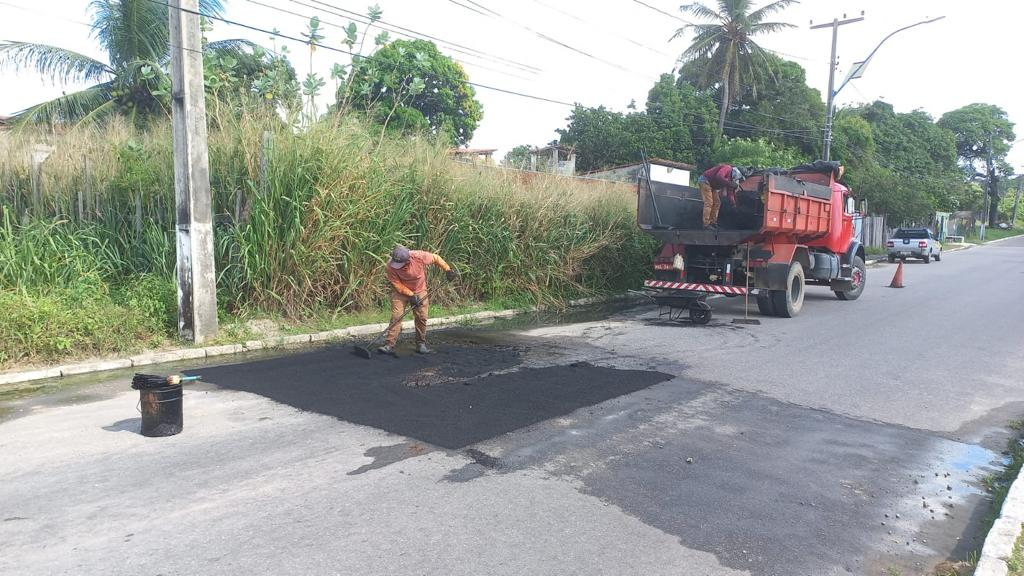 Recomposição do asfalto do Campus do Pici
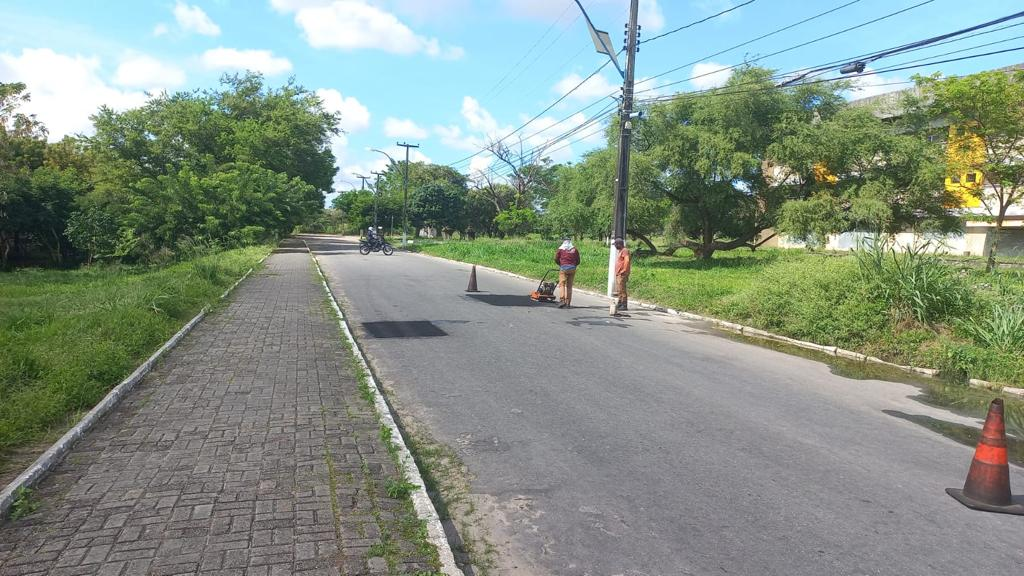 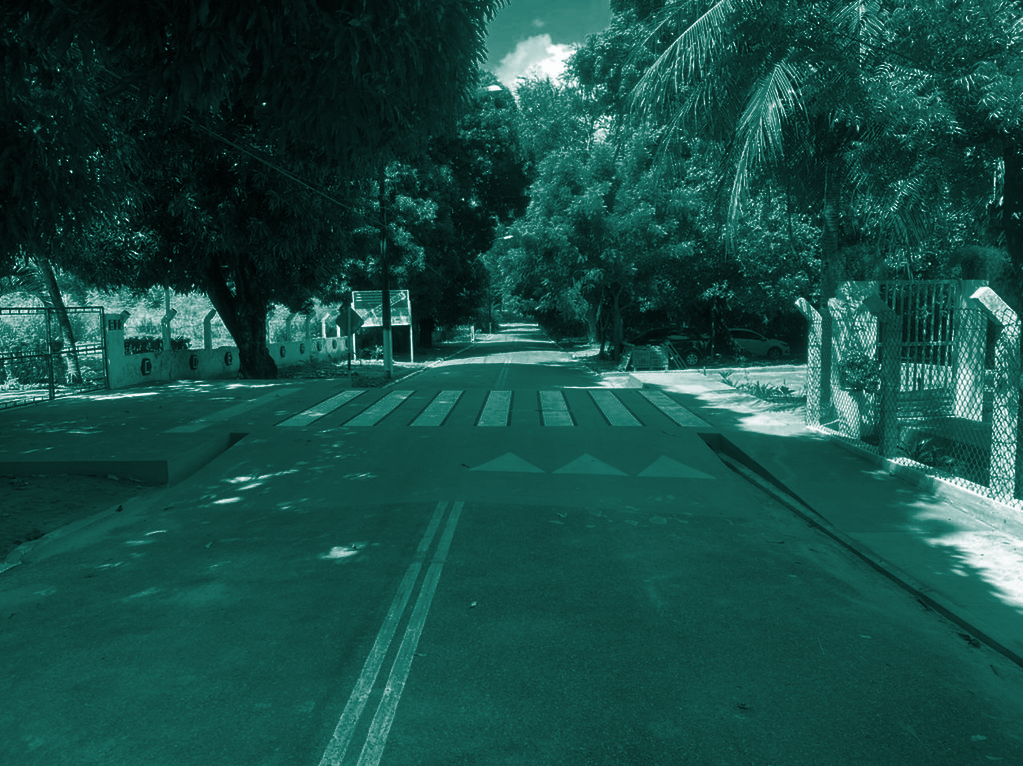 Prefeitura Especial de 
Gestão Ambiental
Composta por uma equipe interdisciplinar, com as seguintes atribuições: 
Gestão de Biodiversidade; Educação Socioambiental; Gerenciamento de Resíduos Comuns e Recicláveis; Gestão de Materiais Perigosos; Controle de Pragas Urbanas.
PEGA
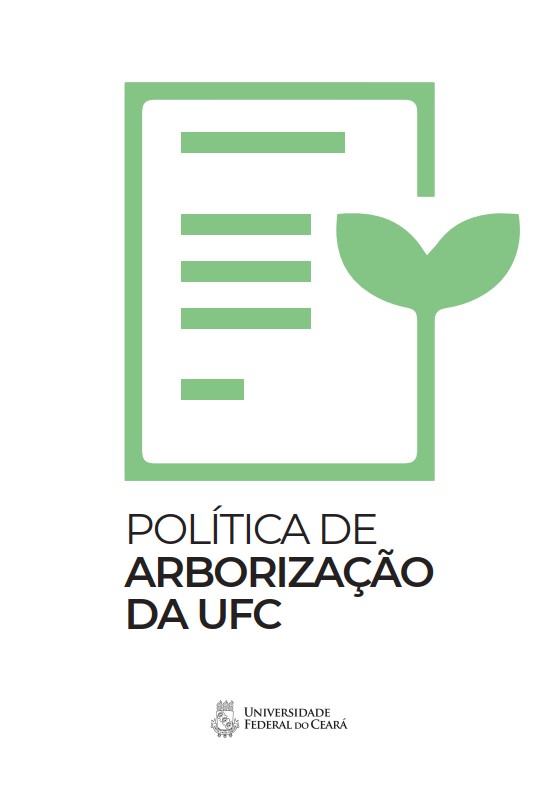 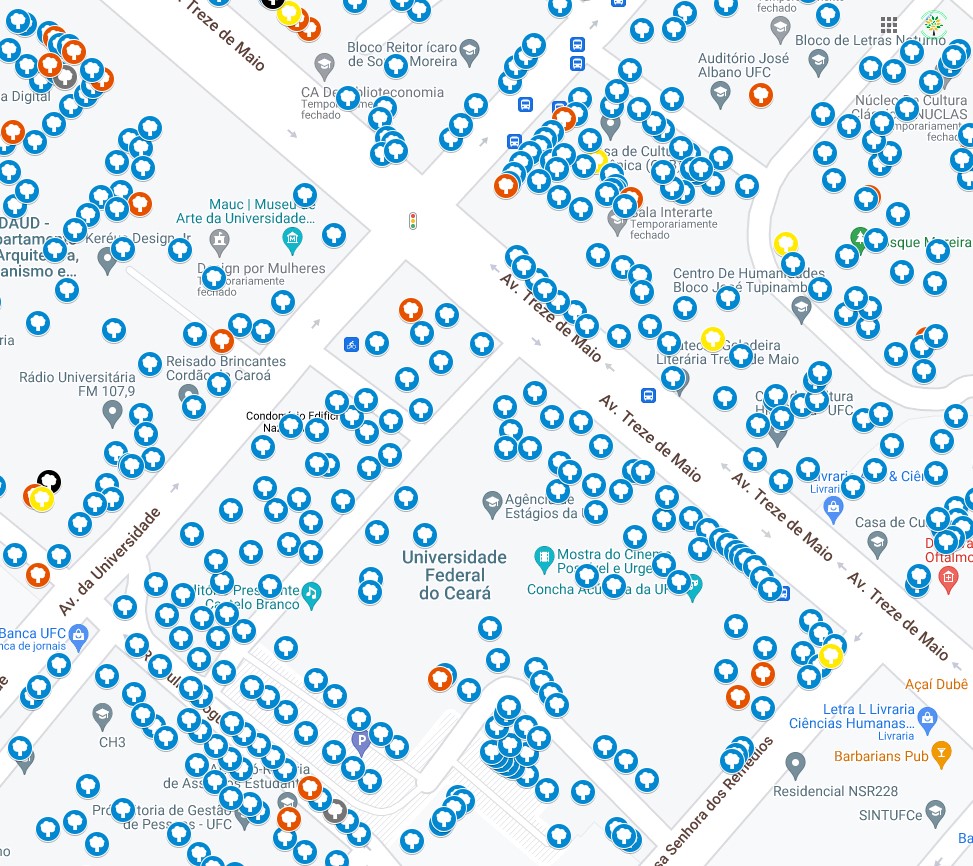 Gestão da Biodiversidade
Política de Arborização 
Plano de Manejo da Flora
Campus Inteligente
Manejo mecanizado da Arborização
Avaliação/Georreferenciamento da Arborização
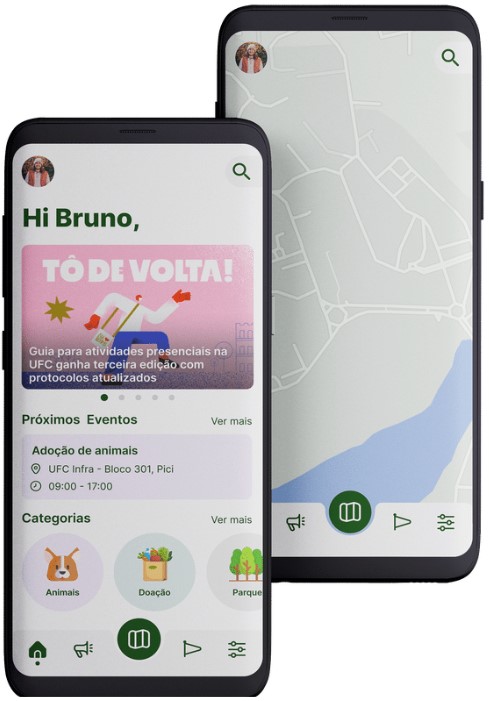 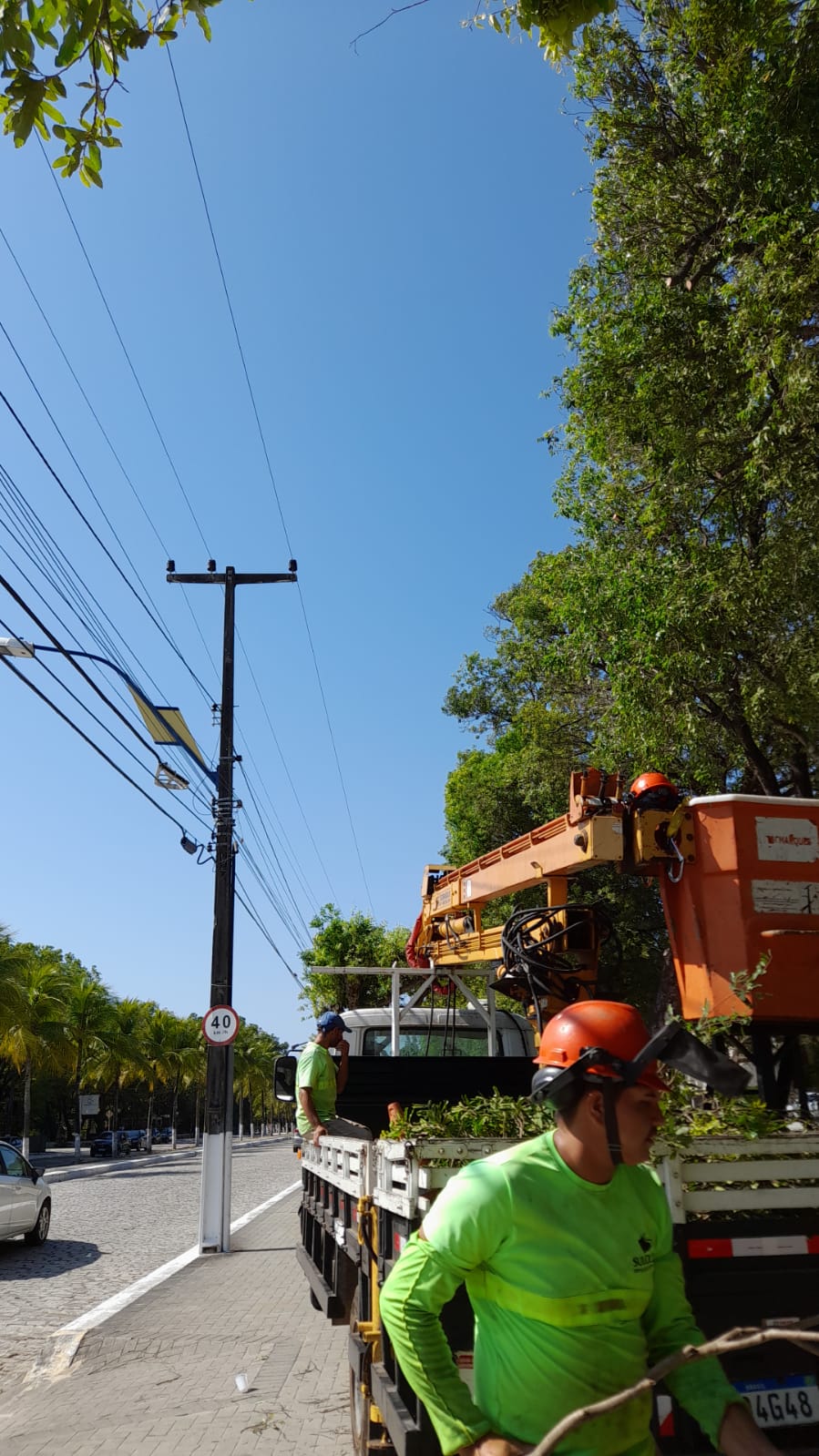 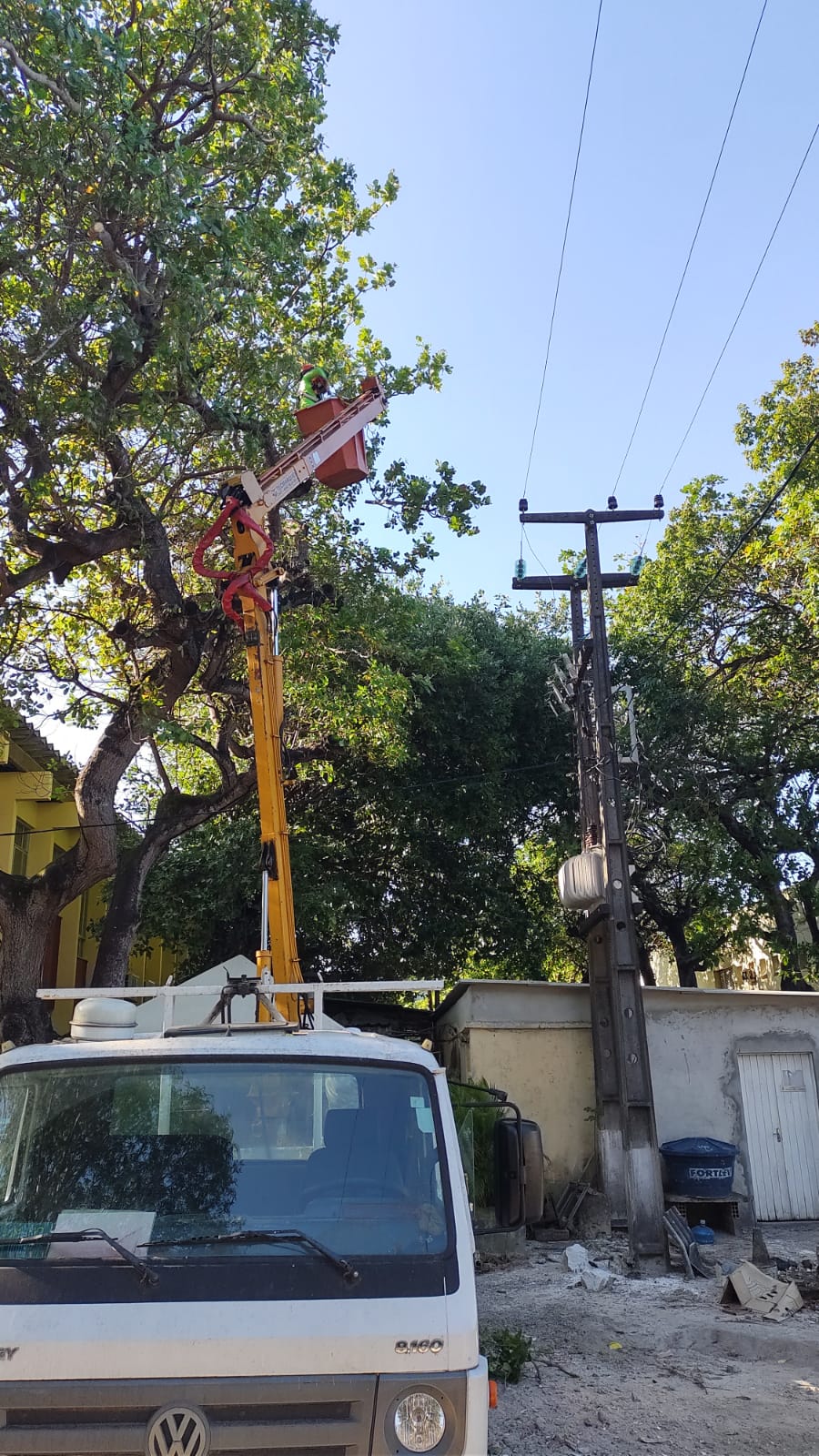 Aplicativo
Gestão Ambiental
Manejo da Arborização
PEGA
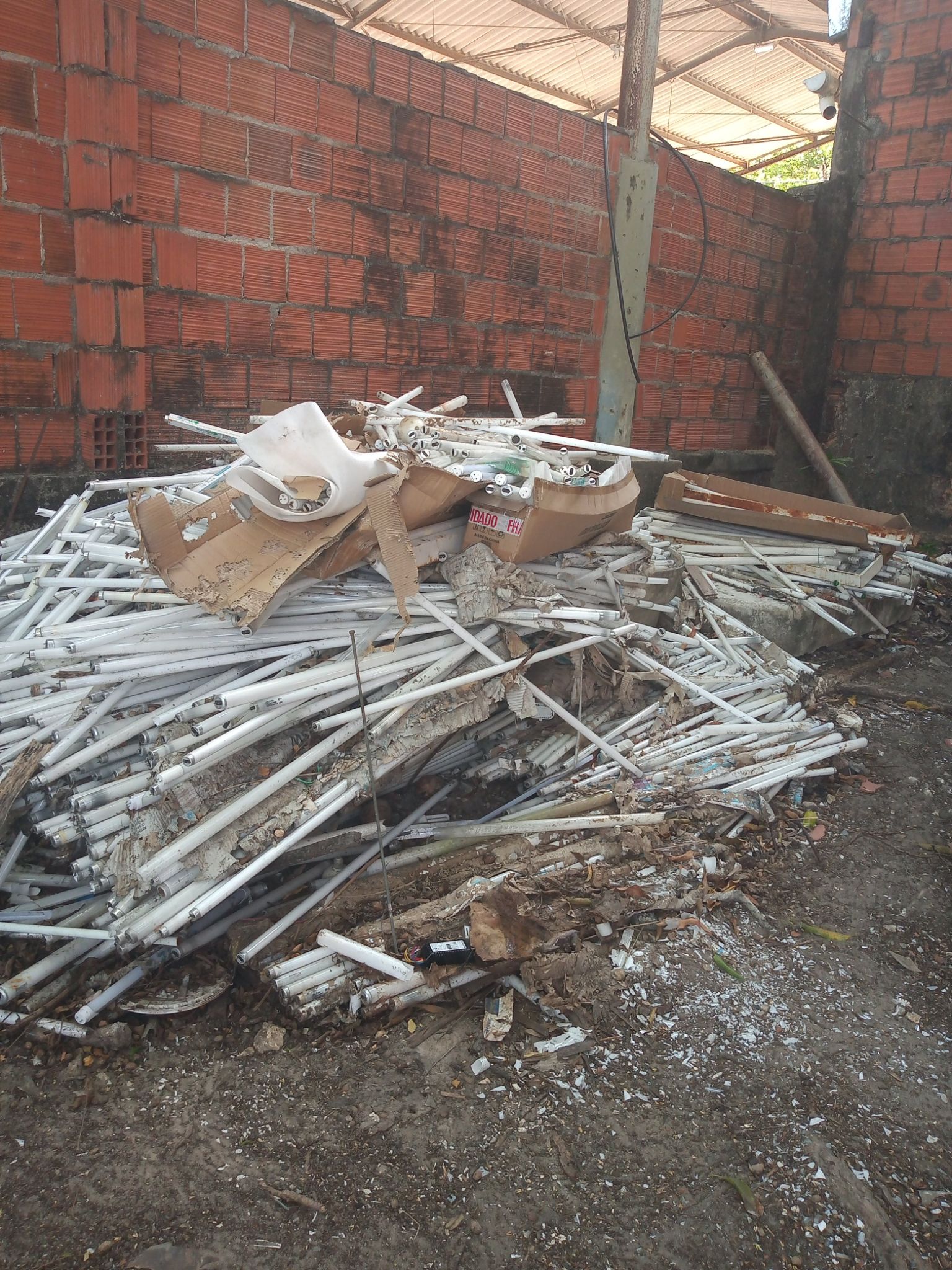 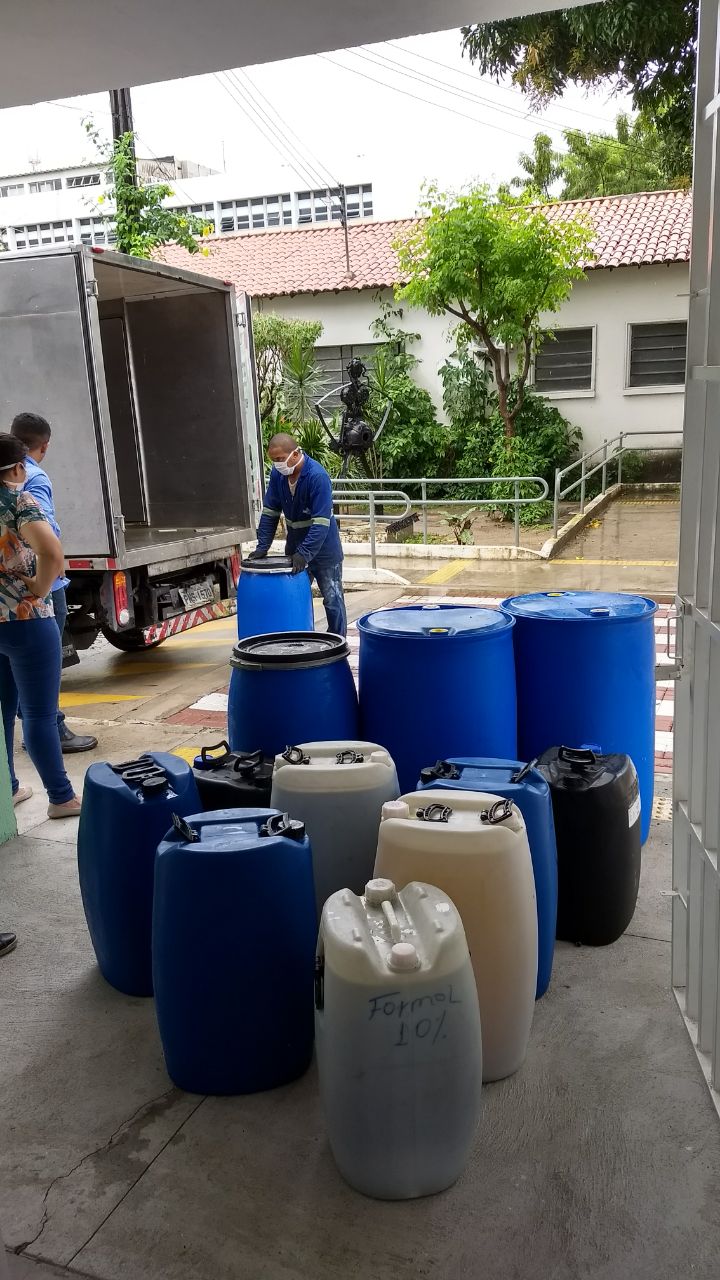 Gestão de Resíduos Perigosos
Coleta de resíduos perigosos 
Primeira coleta de lâmpadas da história da UFC: 10.000 unidades
Controle de Compras de Reagentes Controlados
Consultoria Laboratorial 
Solicitação de coleta de resíduos perigosos por meio do SI3
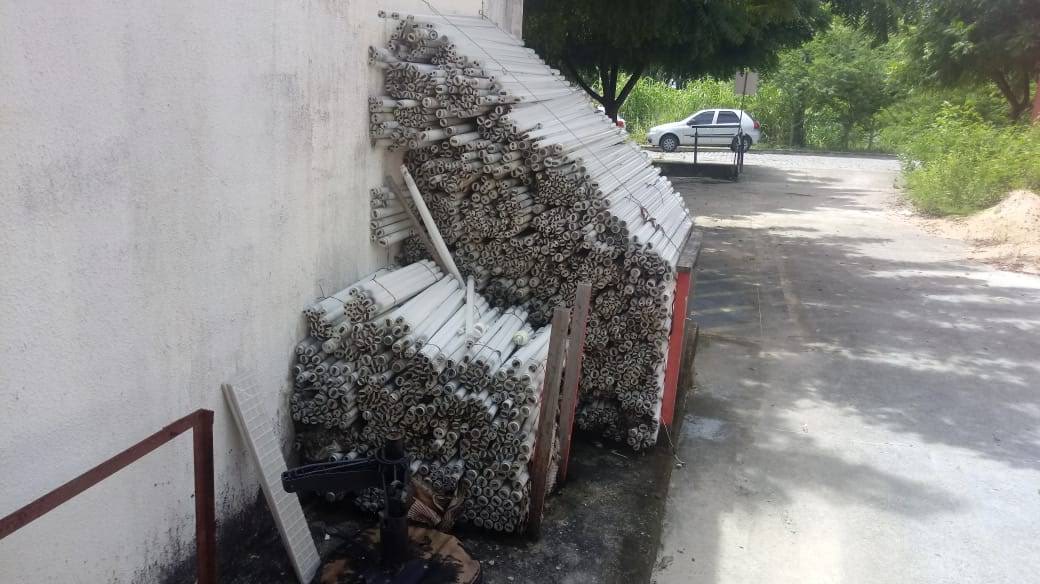 PEGA
BRUL - é uma importante iniciativa que possibilita a troca de reagentes entre universidades.

Inclusive: o artigo em destaque foi publicado em revista A1 com o apoio do BRUL
Gestão de Resíduos Perigosos
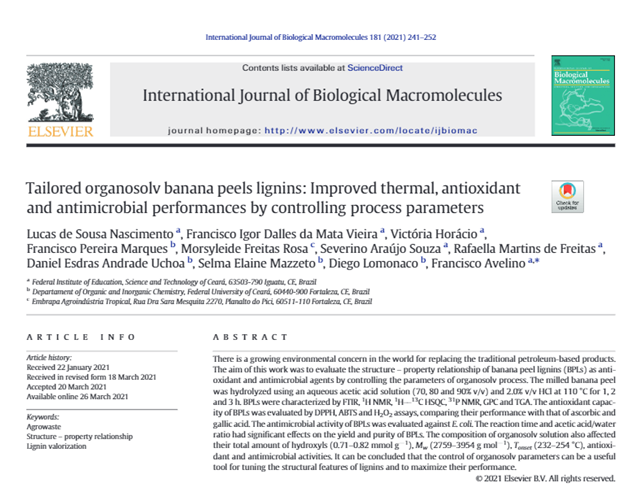 BRUL - Banco de Reagentes e Utensílios Laboratoriais 
Economia com coleta: R$ 9.563,91 (2010 a 2020)
Economia com Compra de Materiais: R$ 261.483,44  (2016 a 2020)
PEGA
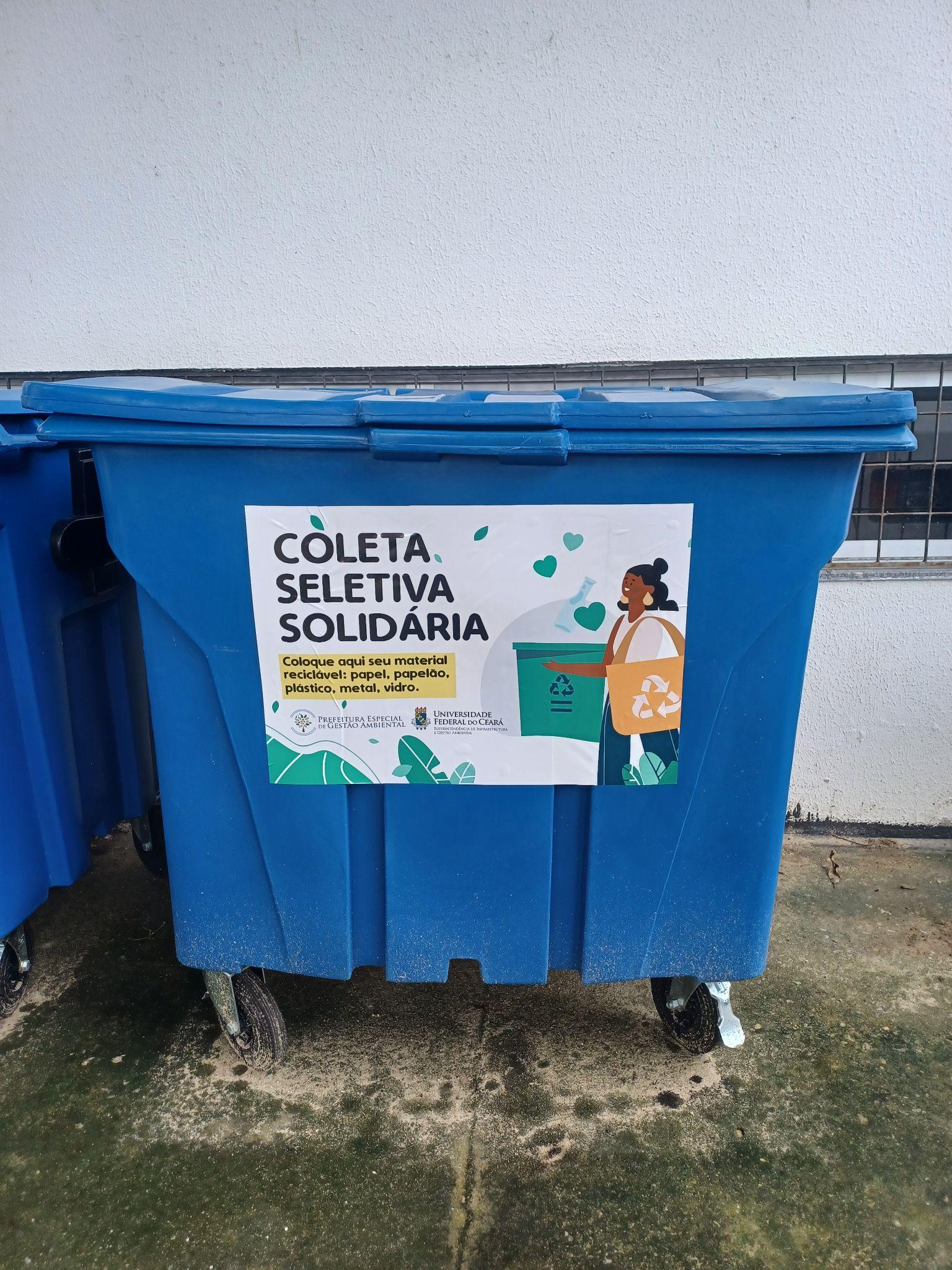 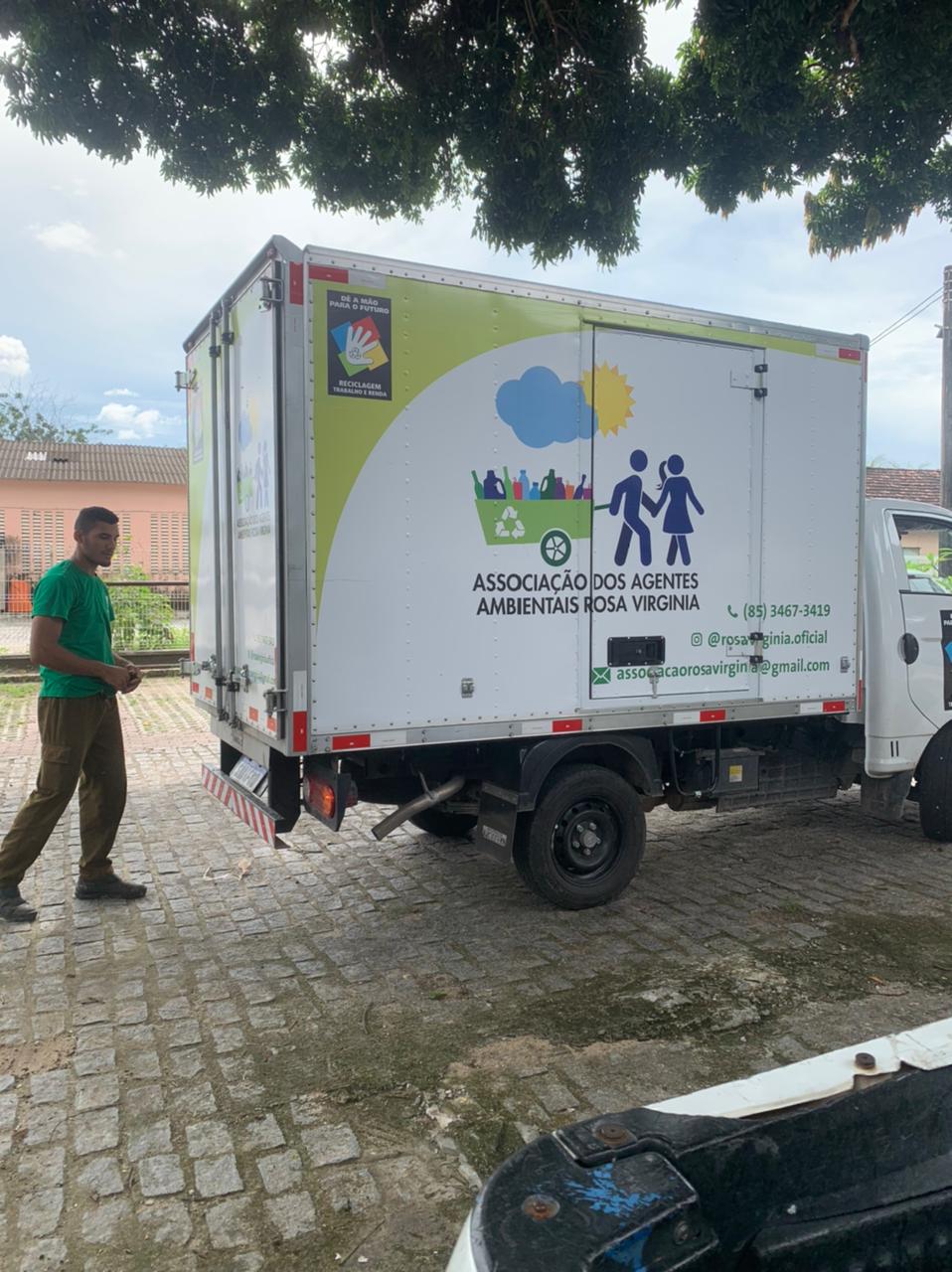 Gerenciamento de Resíduos
Coleta Seletiva Solidária
Planos de Gerenciamento de Resíduos Sólidos (PGRS) dos campi de Crateús, Benfica e Fortaleza . 
PGS vegetal e Plano de Gerenciamento de Resíduos de Serviço de Saúde (PGRSS)
I Workshop de Gerenciamento de Resíduos de Laboratório de Ensino e Pesquisa, em nov/2021
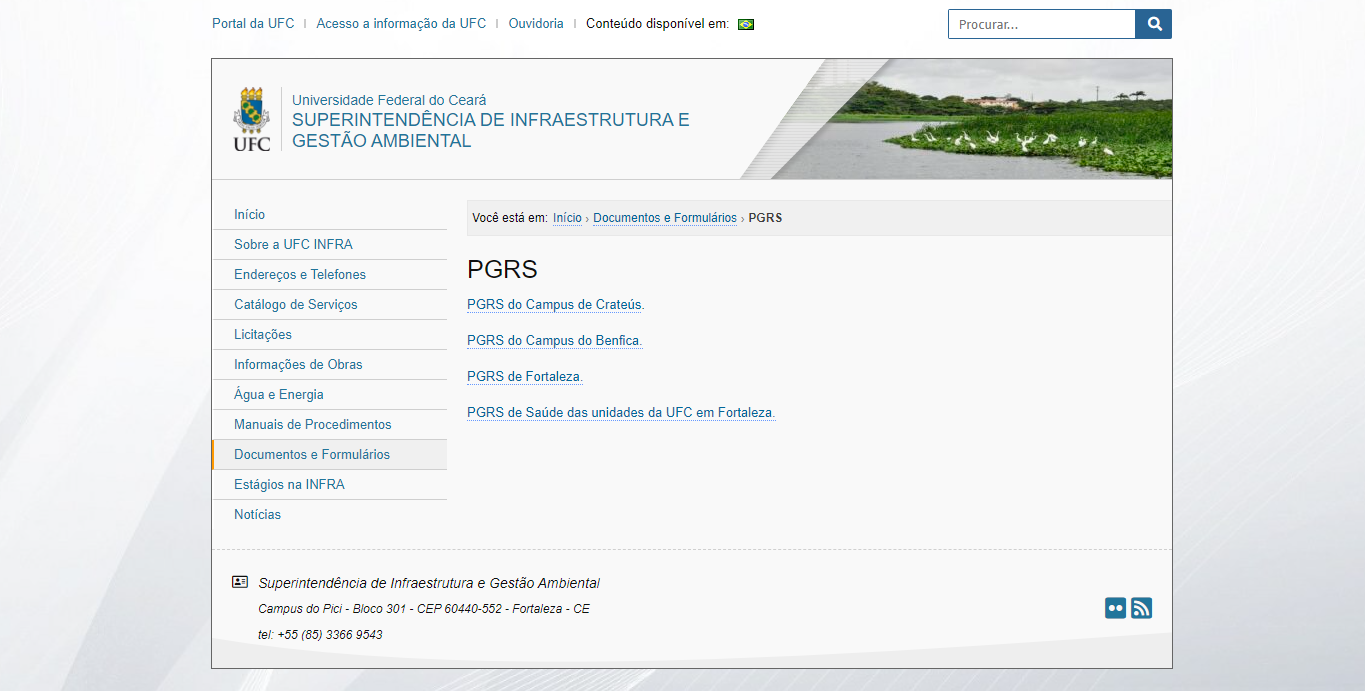 PEGA
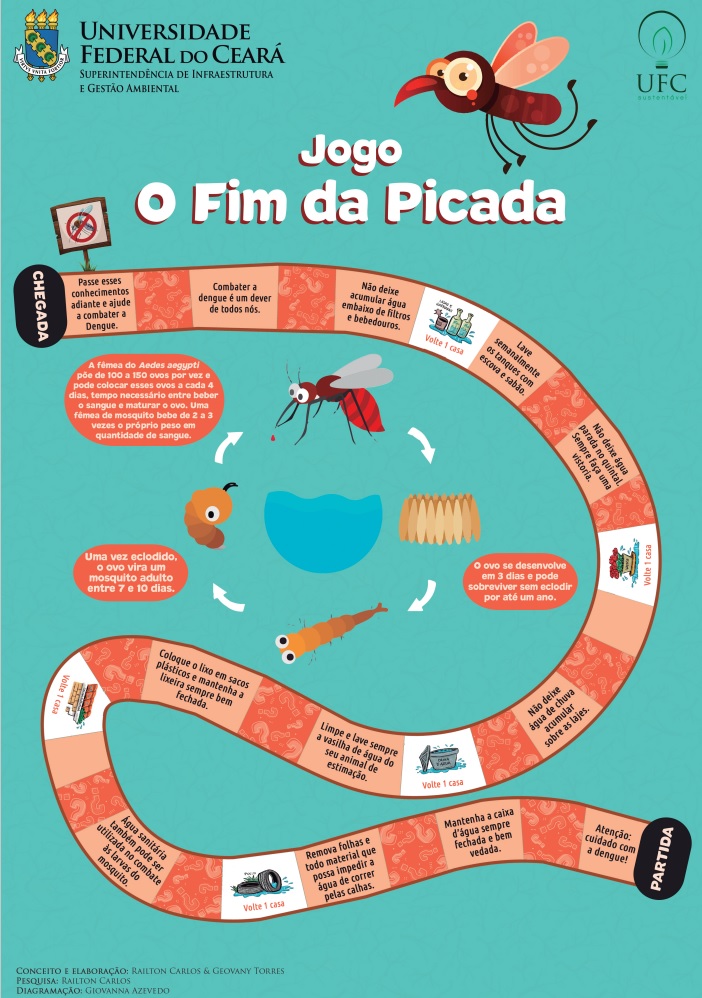 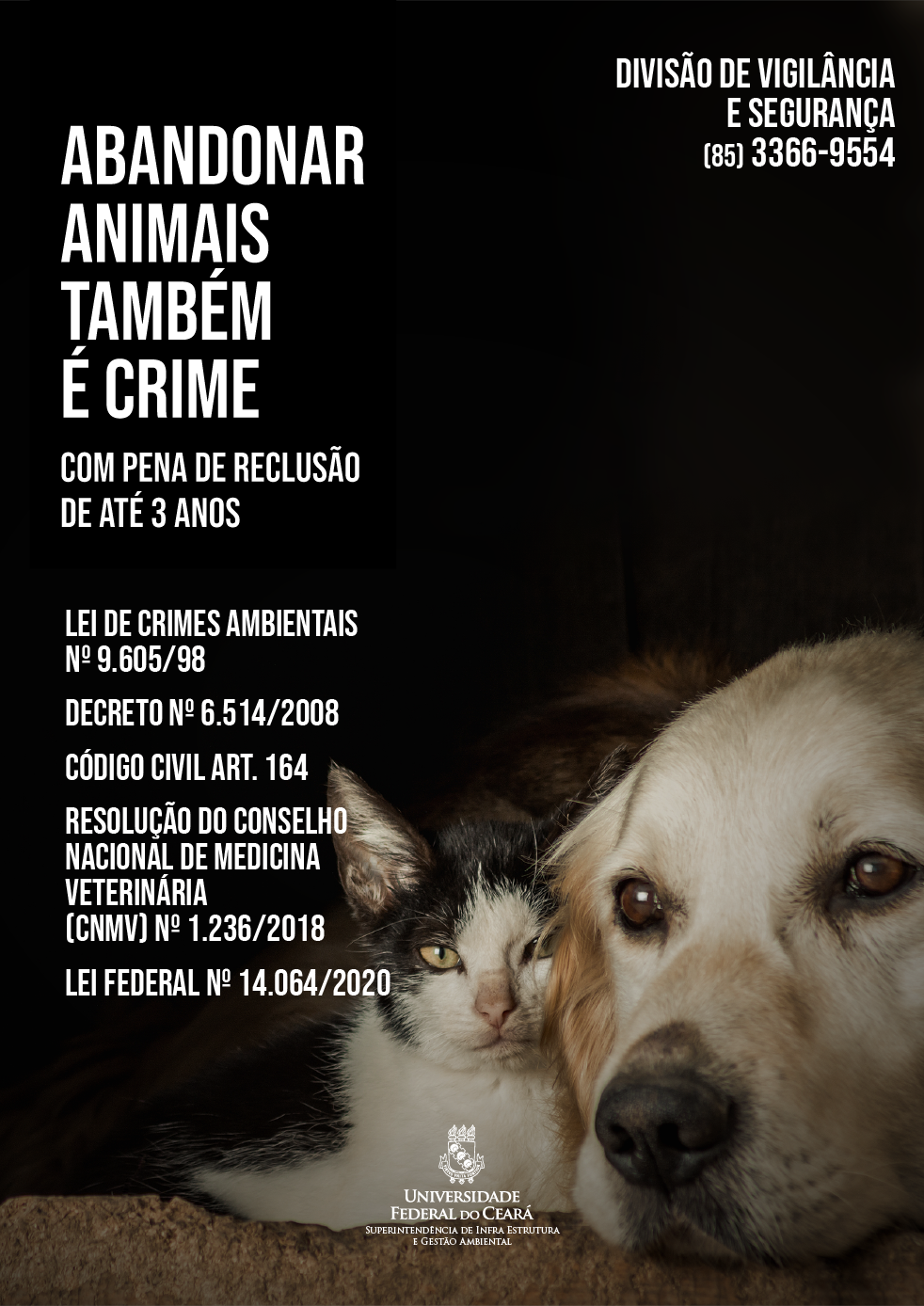 Educação Socioambiental
Gestão de animais abandonados em parceria com grupos de voluntários
Jogos educativos de tabuleiro
Semana do Meio Ambiente em set/2021 e em nov/2022
Educação na rede mundial: Lives, Instagram, Website,  e Facebook da PEGA
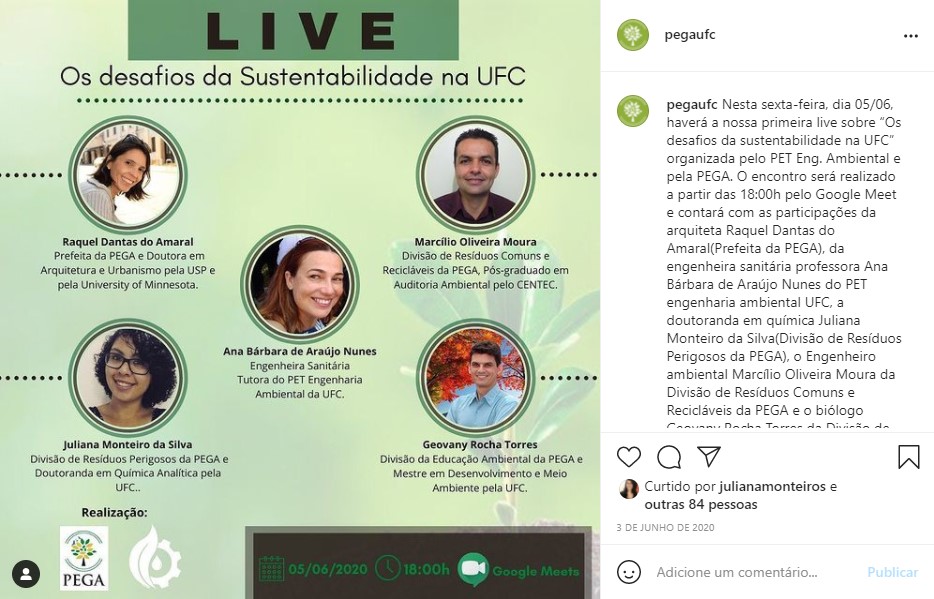 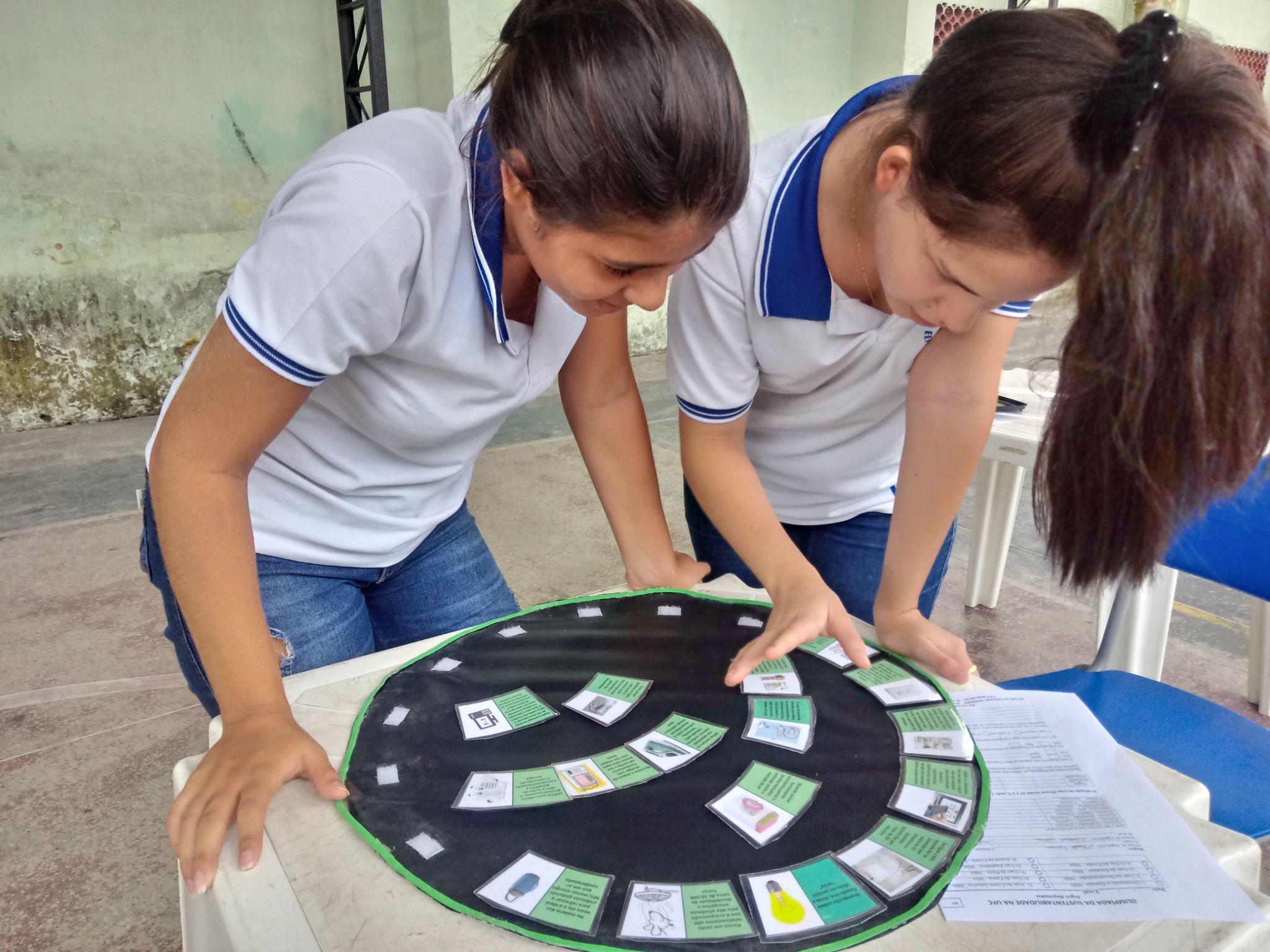 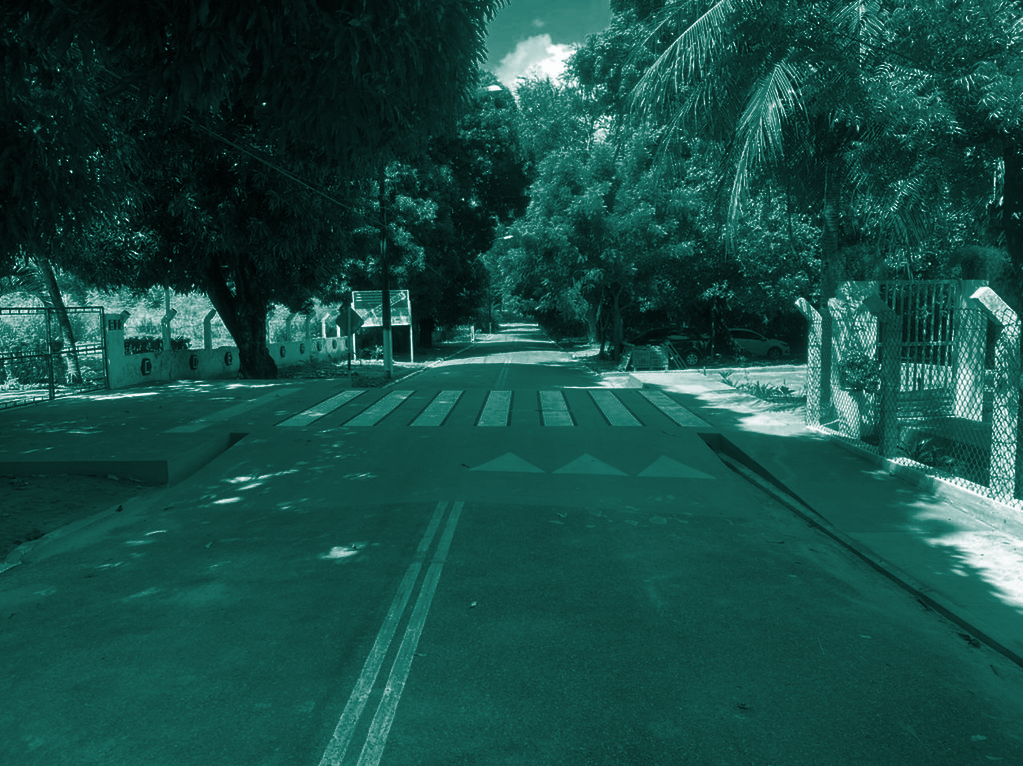 Departamento de 
Atividades Gerais
Planejar, coordenar, orientar, fiscalizar, acompanhar e controlar as atividades de transporte, vigilância, segurança, zeladoria e serviços urbanos da Universidade.
DAG
SEGURANÇA
Início da implementação do sistema de videomonitoramento
LIMPEZA
Aumento de eficiência no contrato de Limpeza
Novo contrato com custo de 1,9 milhão abaixo do contrato anterior, com aumento da área atendida
Aumento significativo no quantitativo de materiais de limpeza por metro quadrado em relação ao contrato anterior.
TRANSPORTE
Gestão de frota com 62 veículos: 1500 viagens em 2022
Táxigov: 454 atendimentos em 2022  
TELEFONIA
3150 ramais telefônicos para toda a UFC
DAG
Intercampi por km rodado
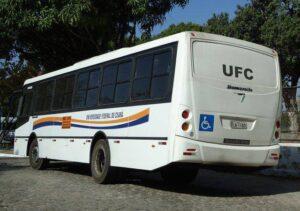 Benefícios: 
Economicidade; 
Melhoria da qualidade da prestação de serviço com a continuidade das rotas sem interrupções; 
Monitoramento  via GPS nos ônibus
Previsão de implantação início do semestre 2023.1
DAG
TÁXIGOV
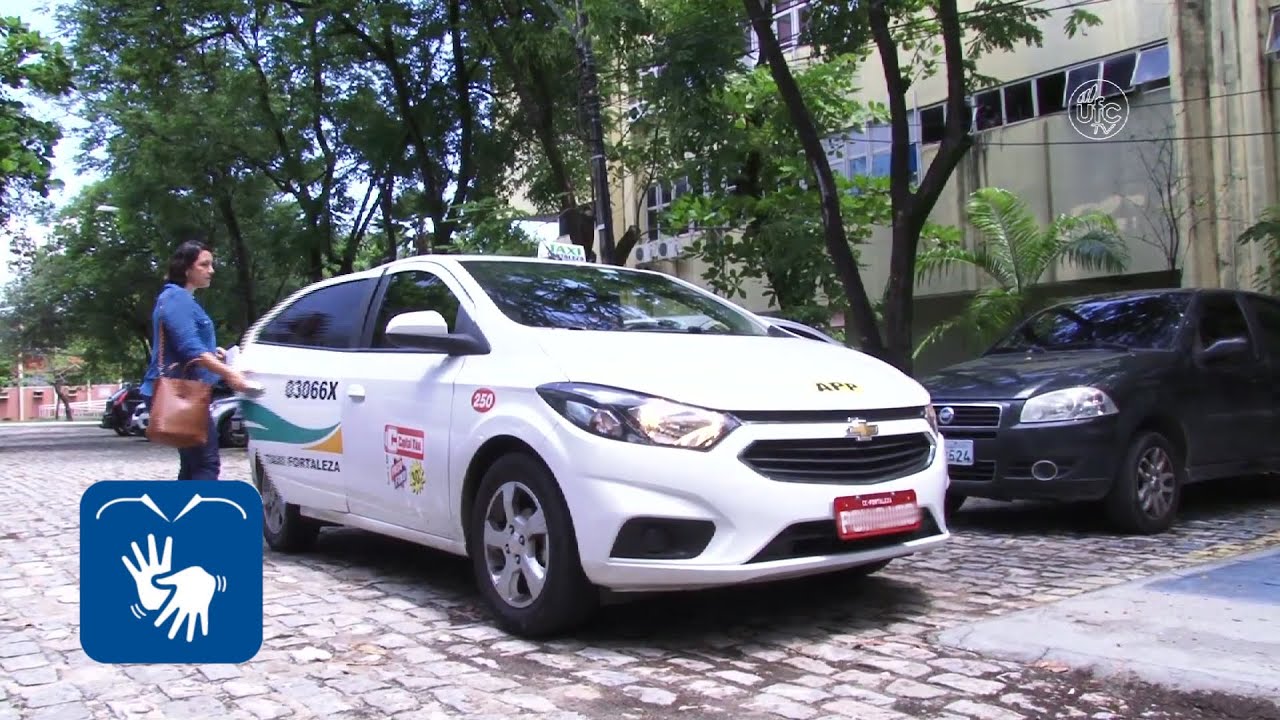 Melhoria da oferta de serviço por transporte
Capilaridade da oferta
Atendimentos simultâneos
Maior economia e transparência de gastos
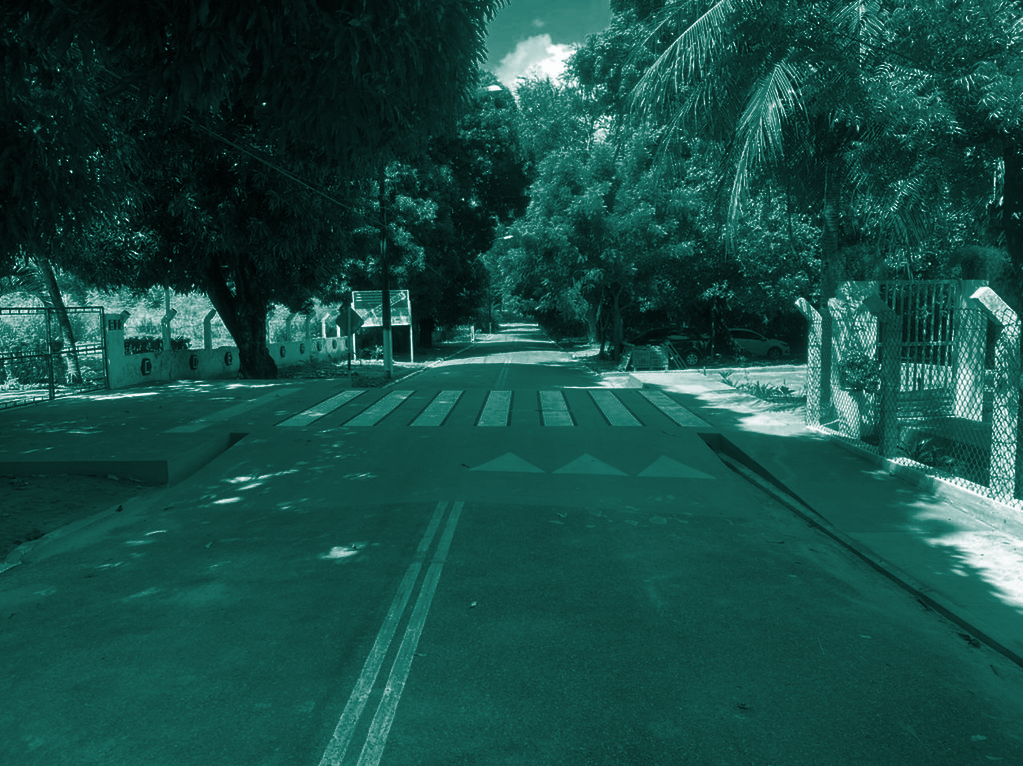 Coordenadoria de 
Conservação de Energia
Planejar, coordenar, orientar, fiscalizar, acompanhar e controlar as atividades de fornecimento de  energia elétrica, eficiência energética e meio ambiente da Universidade.
CCE
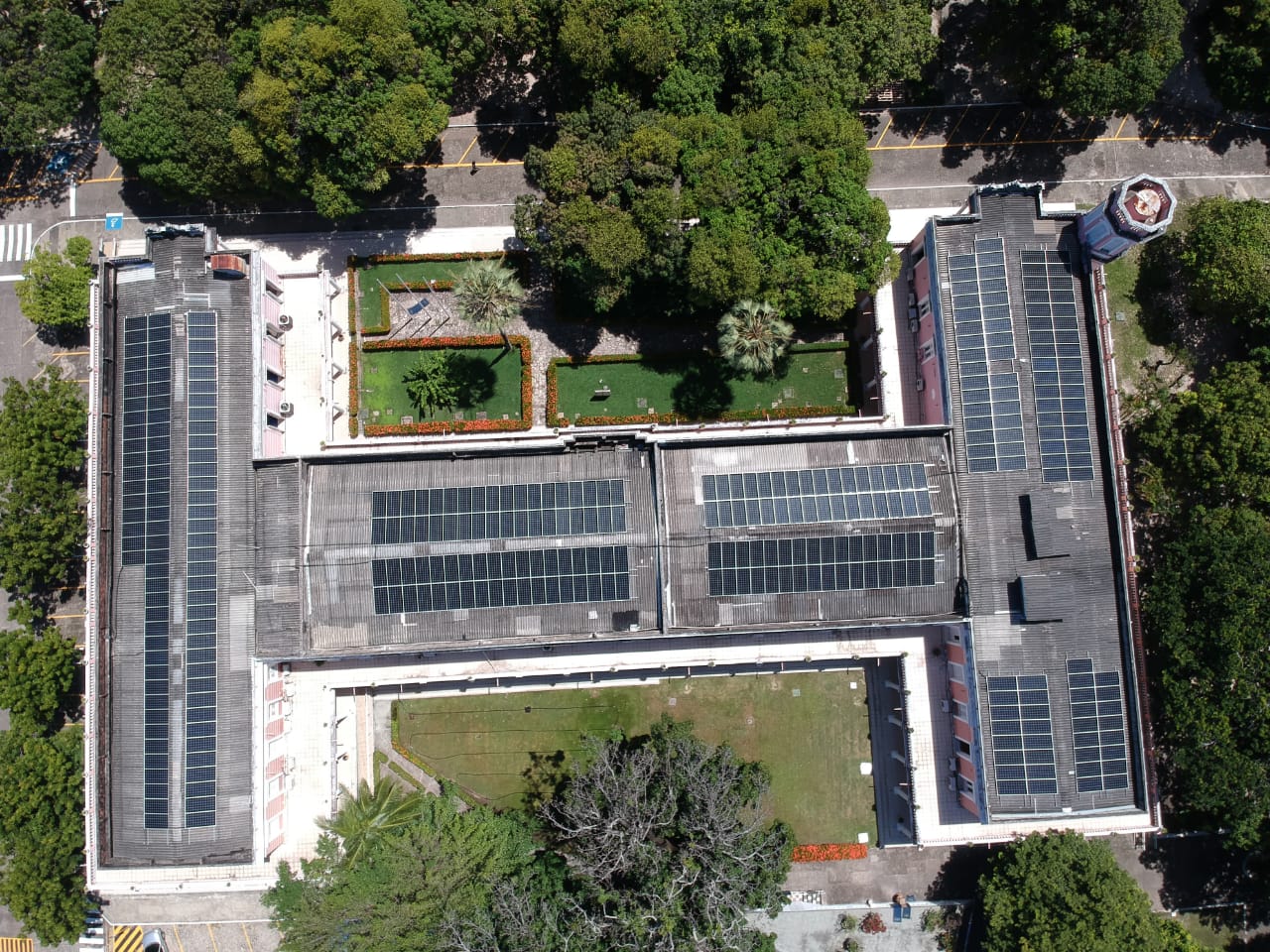 Aquisição e instalação de usinas solares
Aquisição de 1705 placas solares totalizando uma potência instalada de 647,9 kWp;

Geração de 970.000 kWh/ano, o que representa 3,60% do consumo anual da UFC;
Economia anual de 409 mil reais.
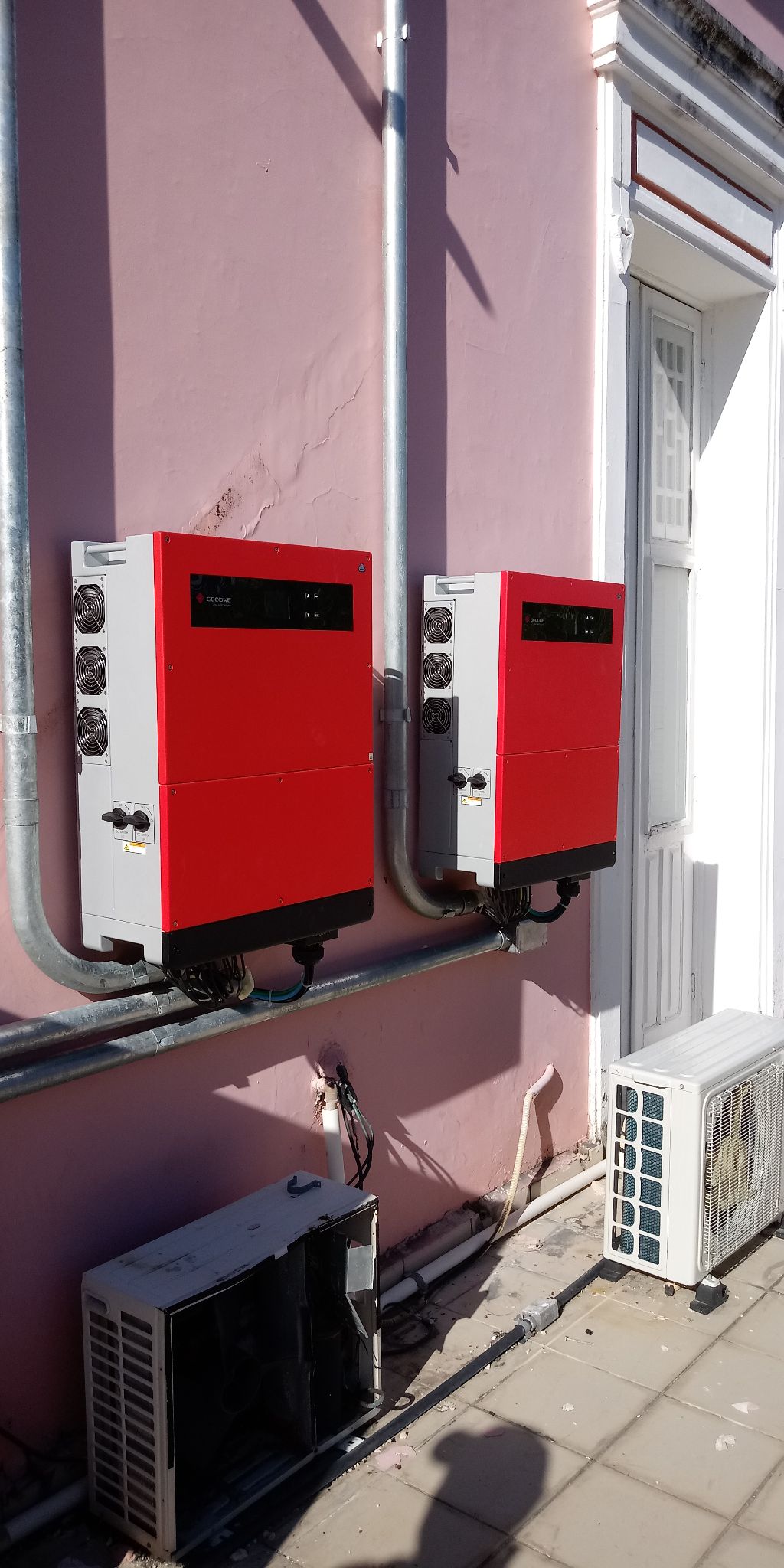 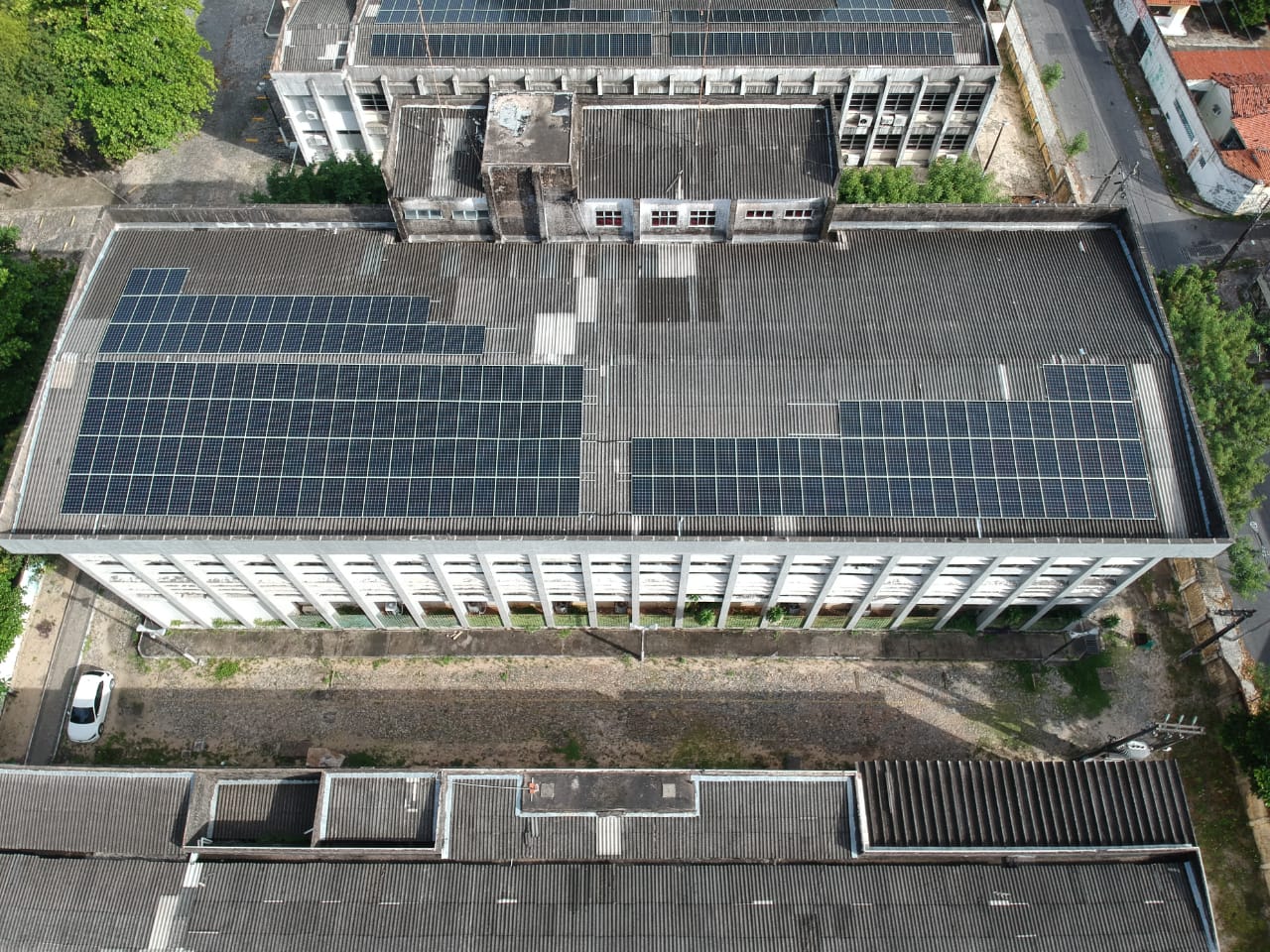 CCE
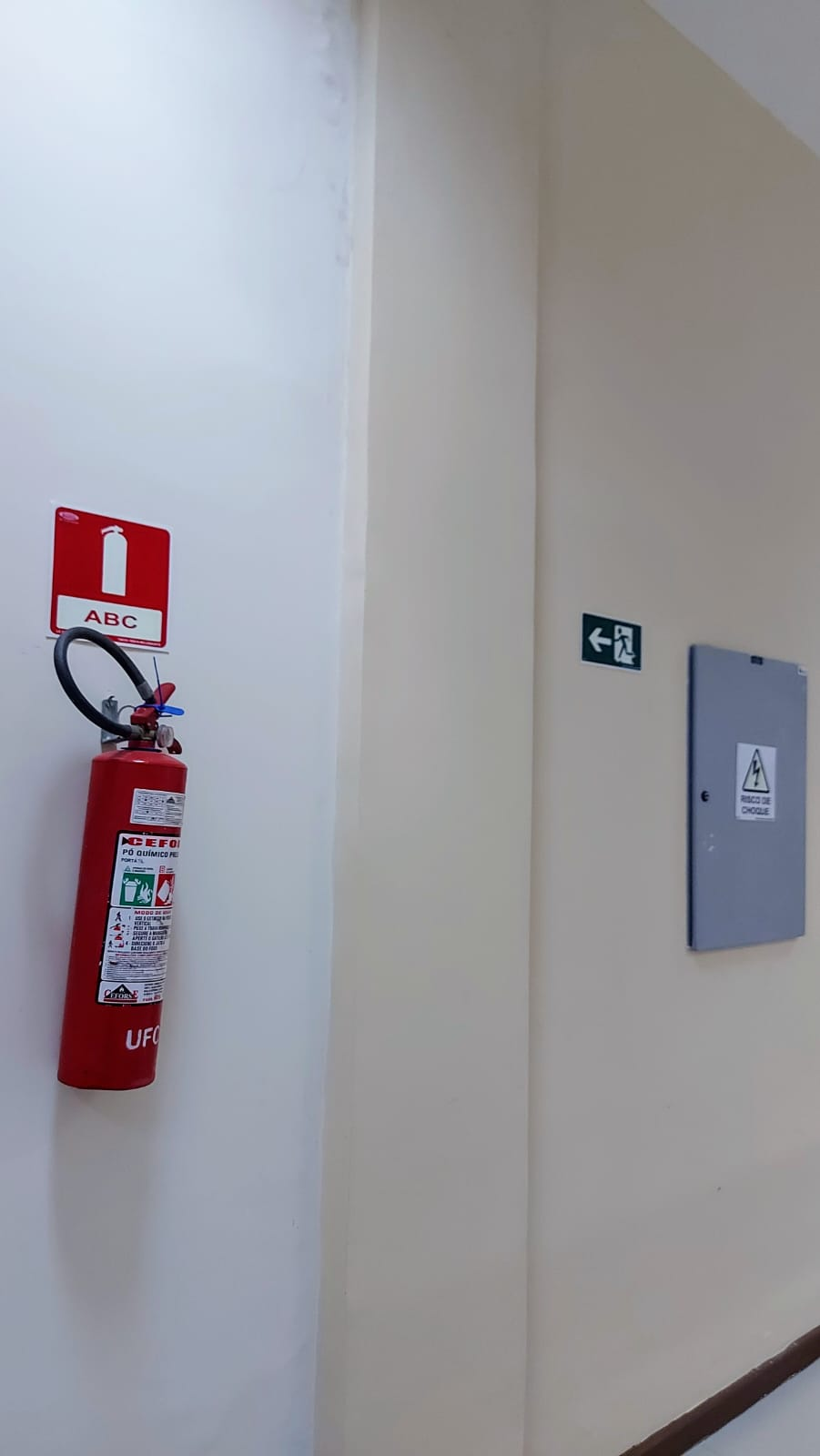 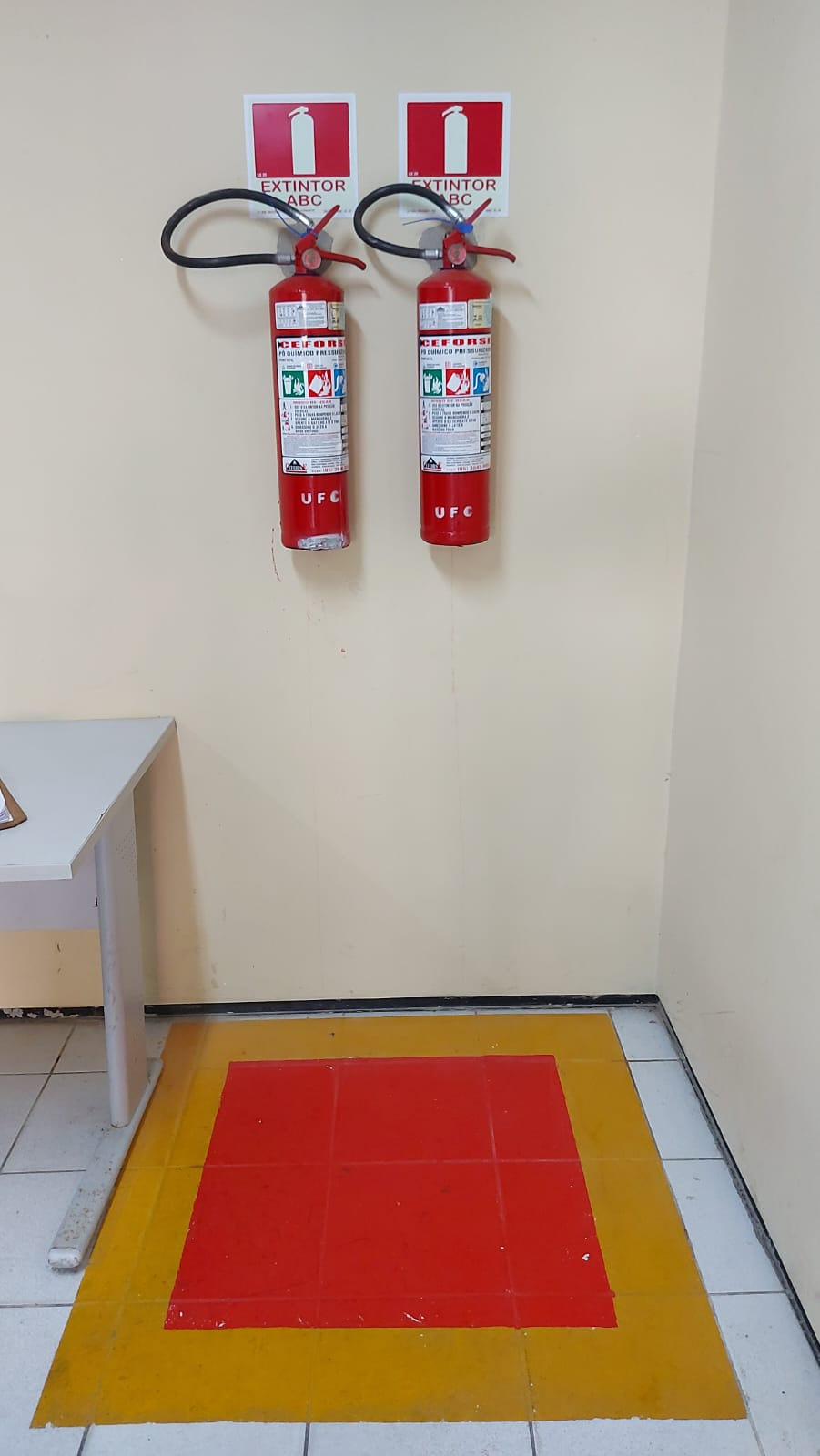 Ações de prevenção de acidentes e combate a incêndio
Manutenção de 1.460 extintores de incêndio;

Instalação de 324 itens de sinalização de emergência;
Instalação de 83 novos extintores de incêndio.
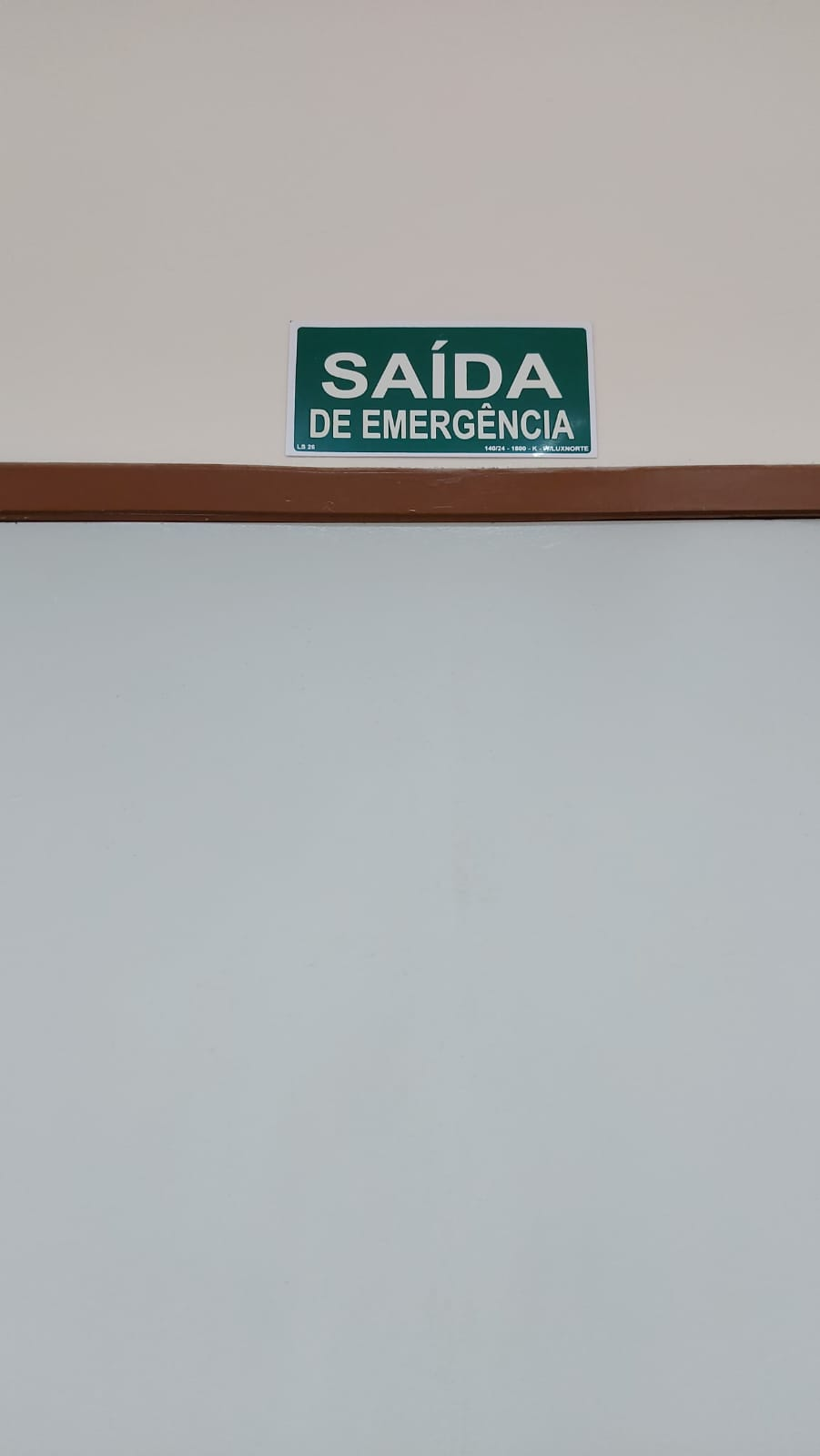 CCE
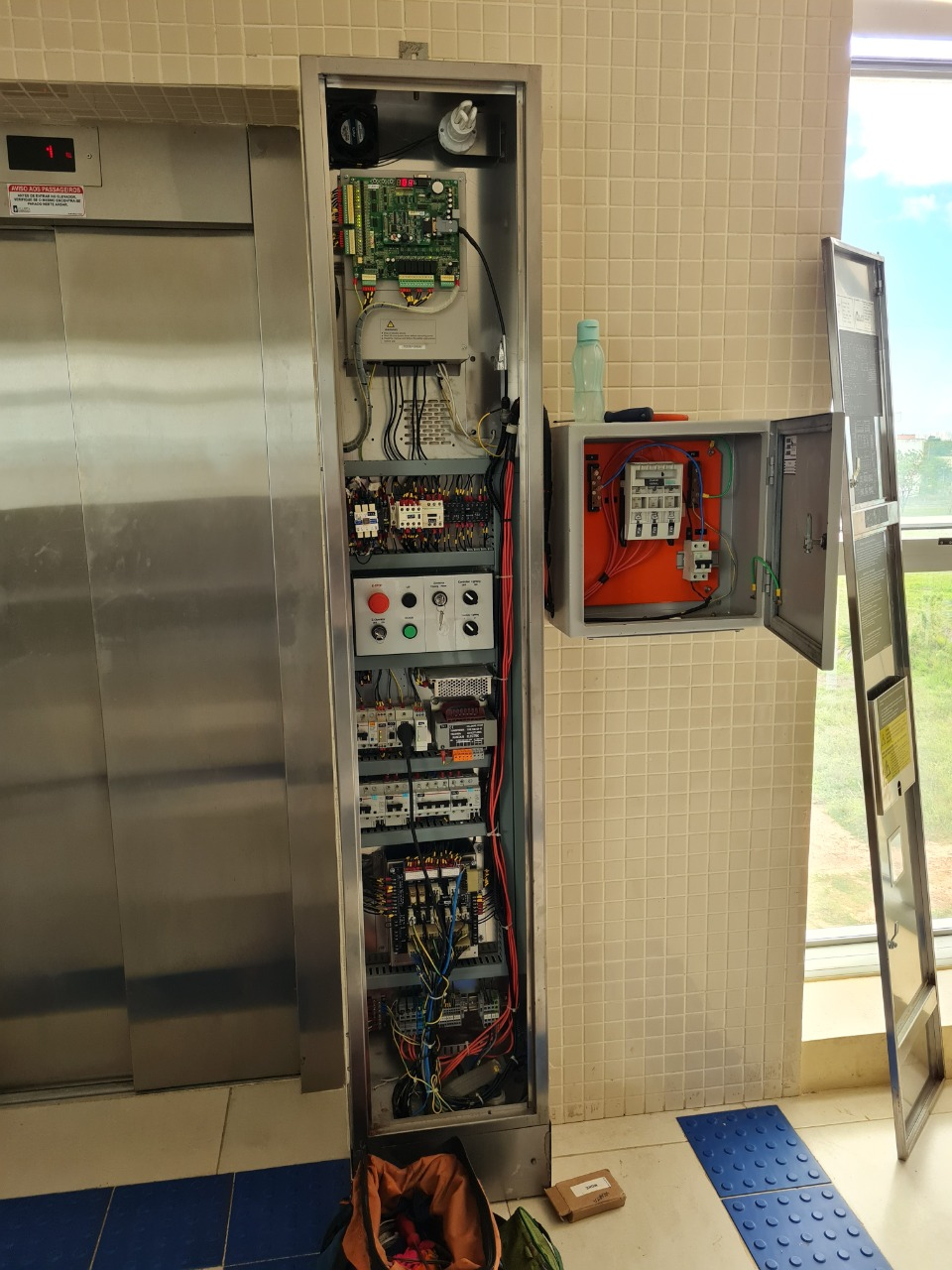 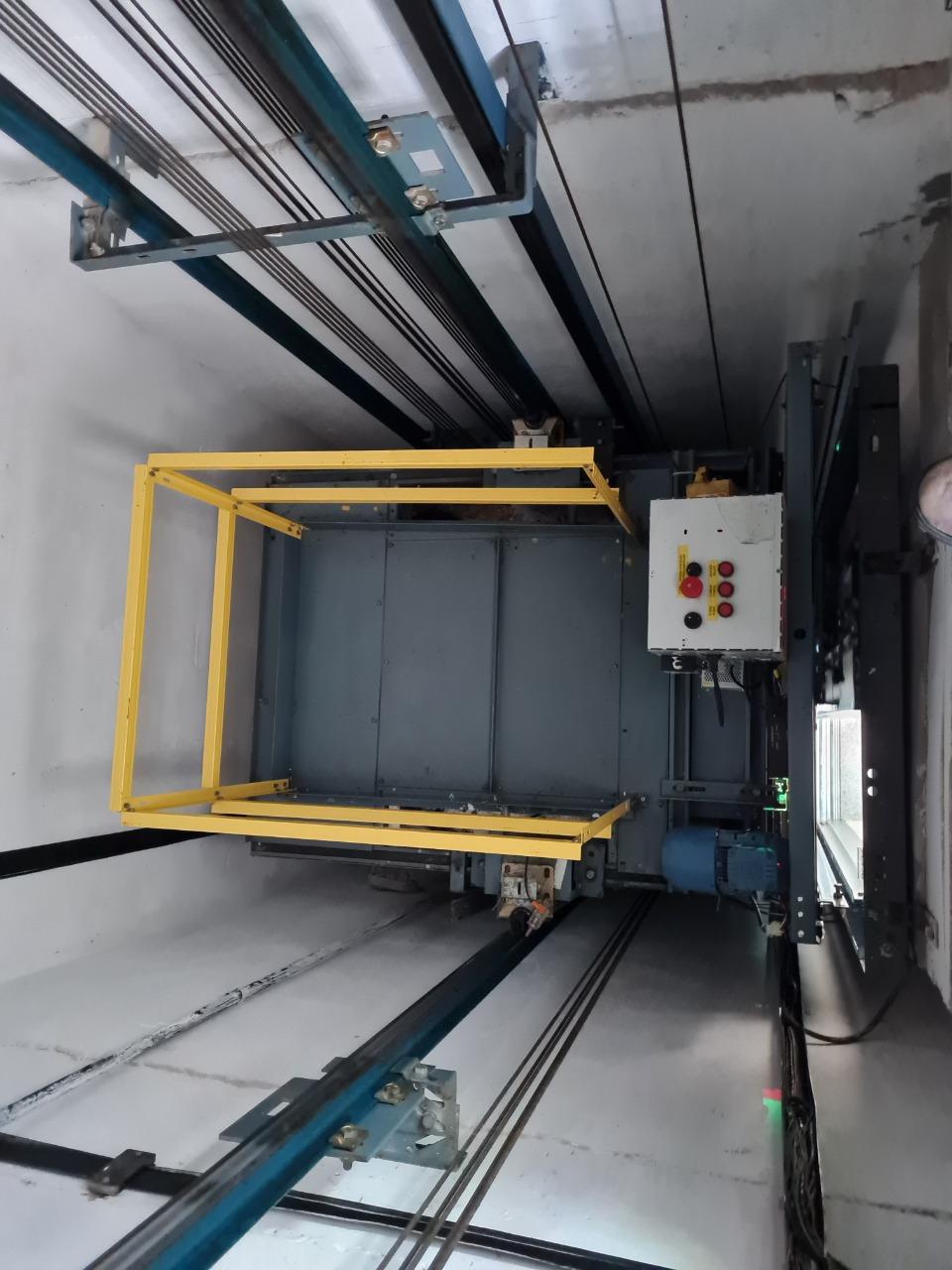 Manutenção e aquisição de elevadores e plataformas
2.576 atividades de manutenção preventiva e corretiva em 105 elevadores e plataformas - (2021-2022);

106 inspeções de elevadores e plataformas - (2021-2022);

Aquisição e instalação de 04 elevadores de passageiros - Em execução;

Dimensionamento de 49 equipamentos, entre elevadores e plataformas, para substituir equipamentos antigos ou instalar em novos locais - (2021-2022).
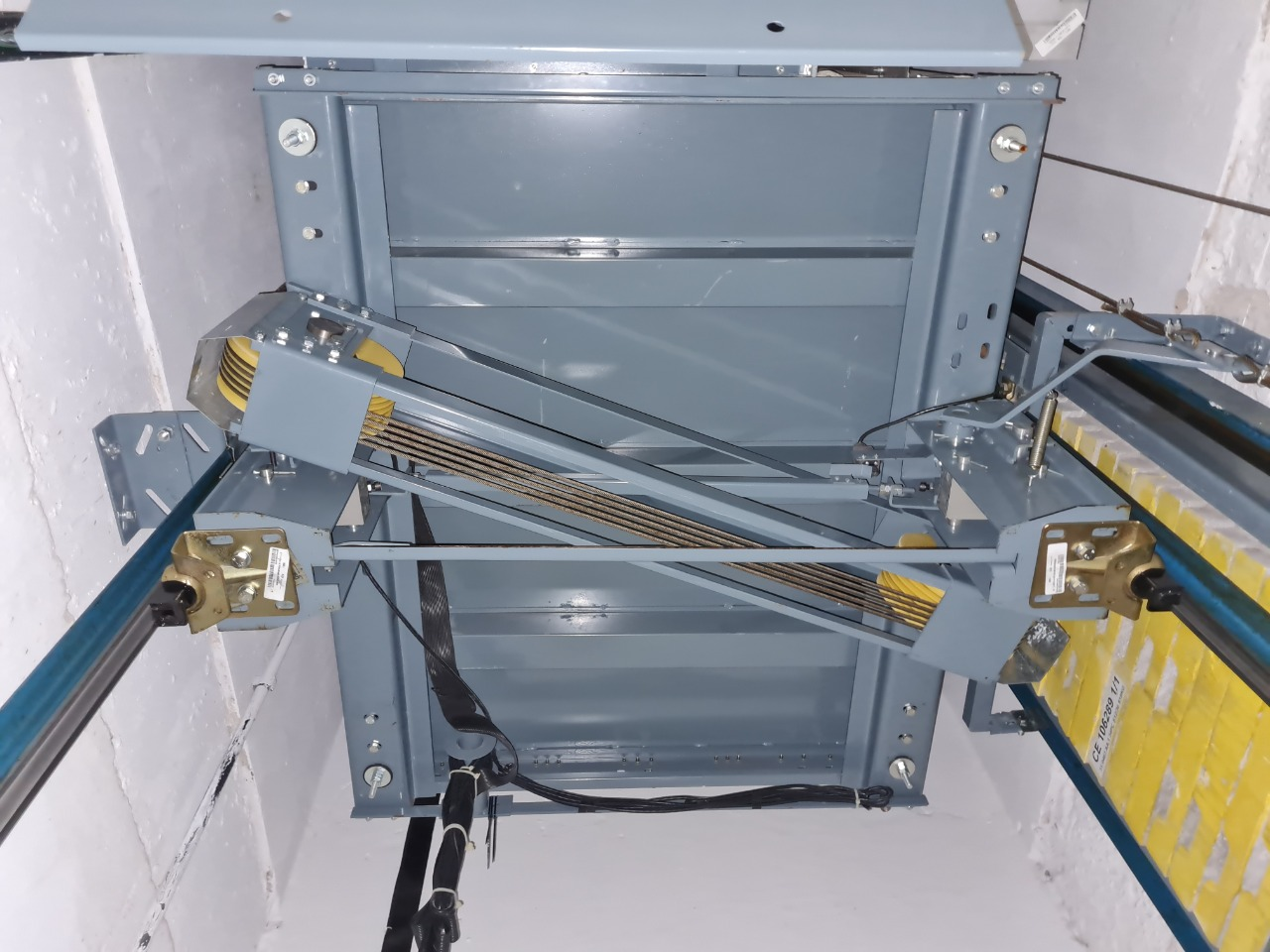 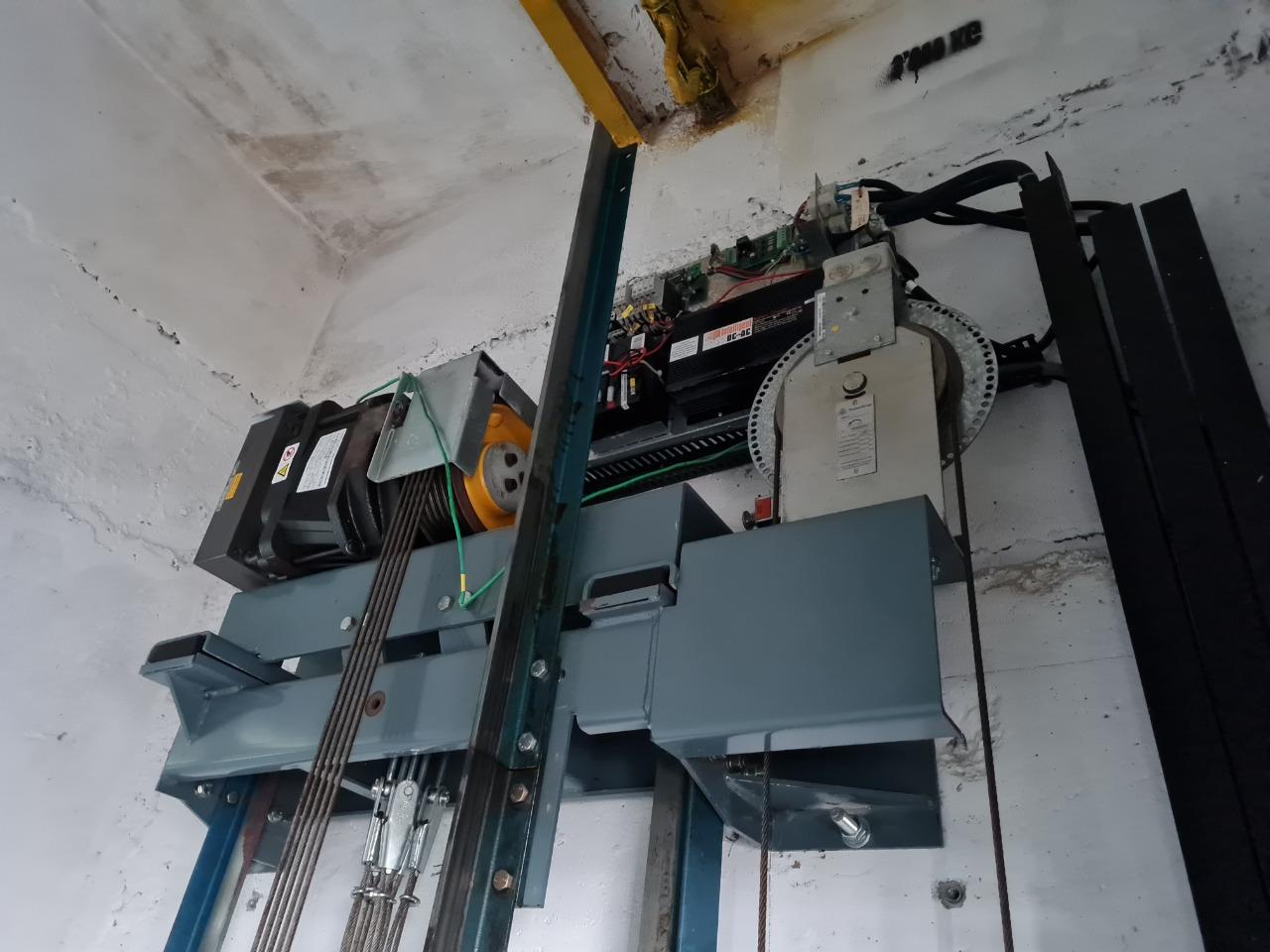 CCE
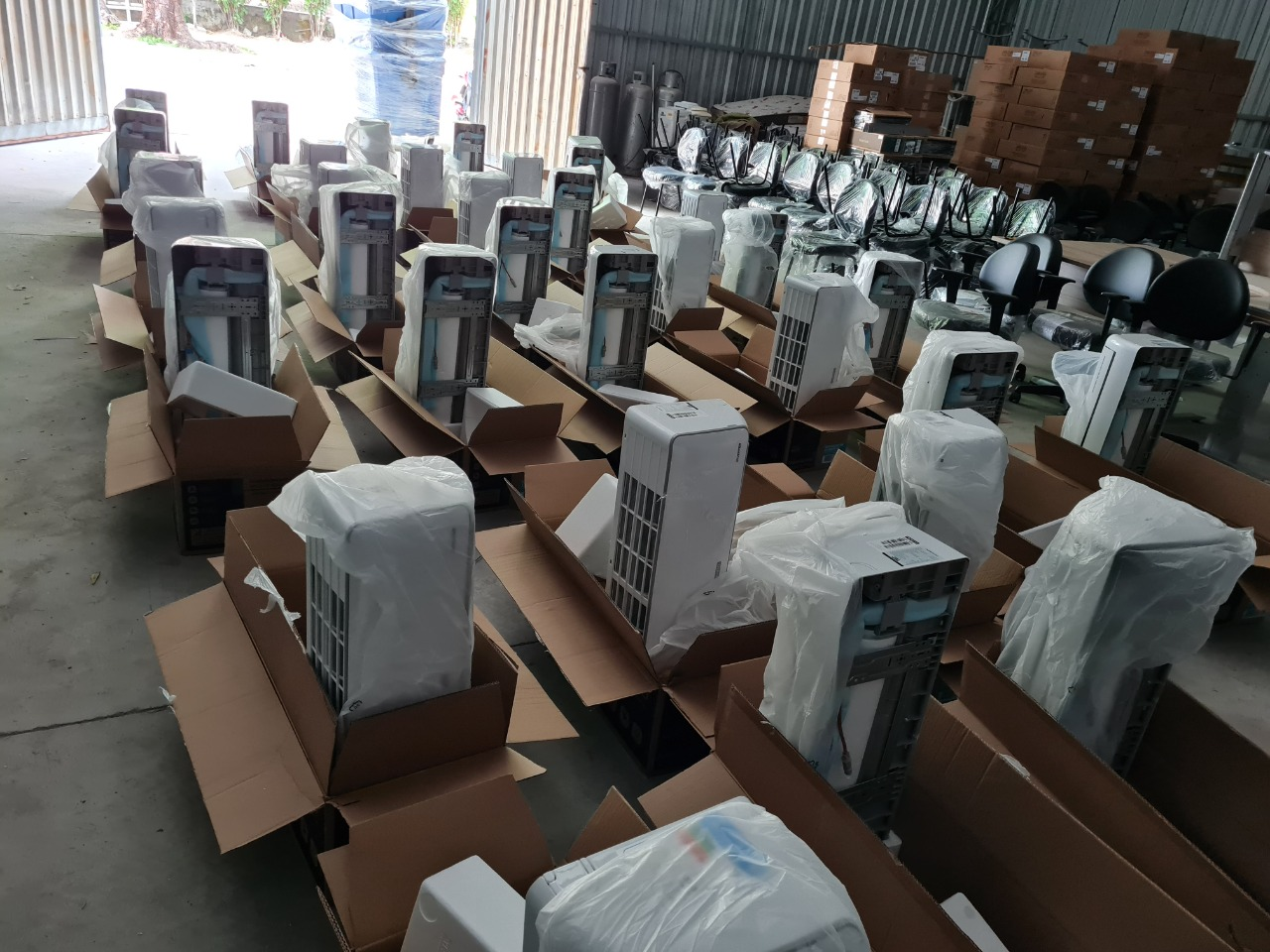 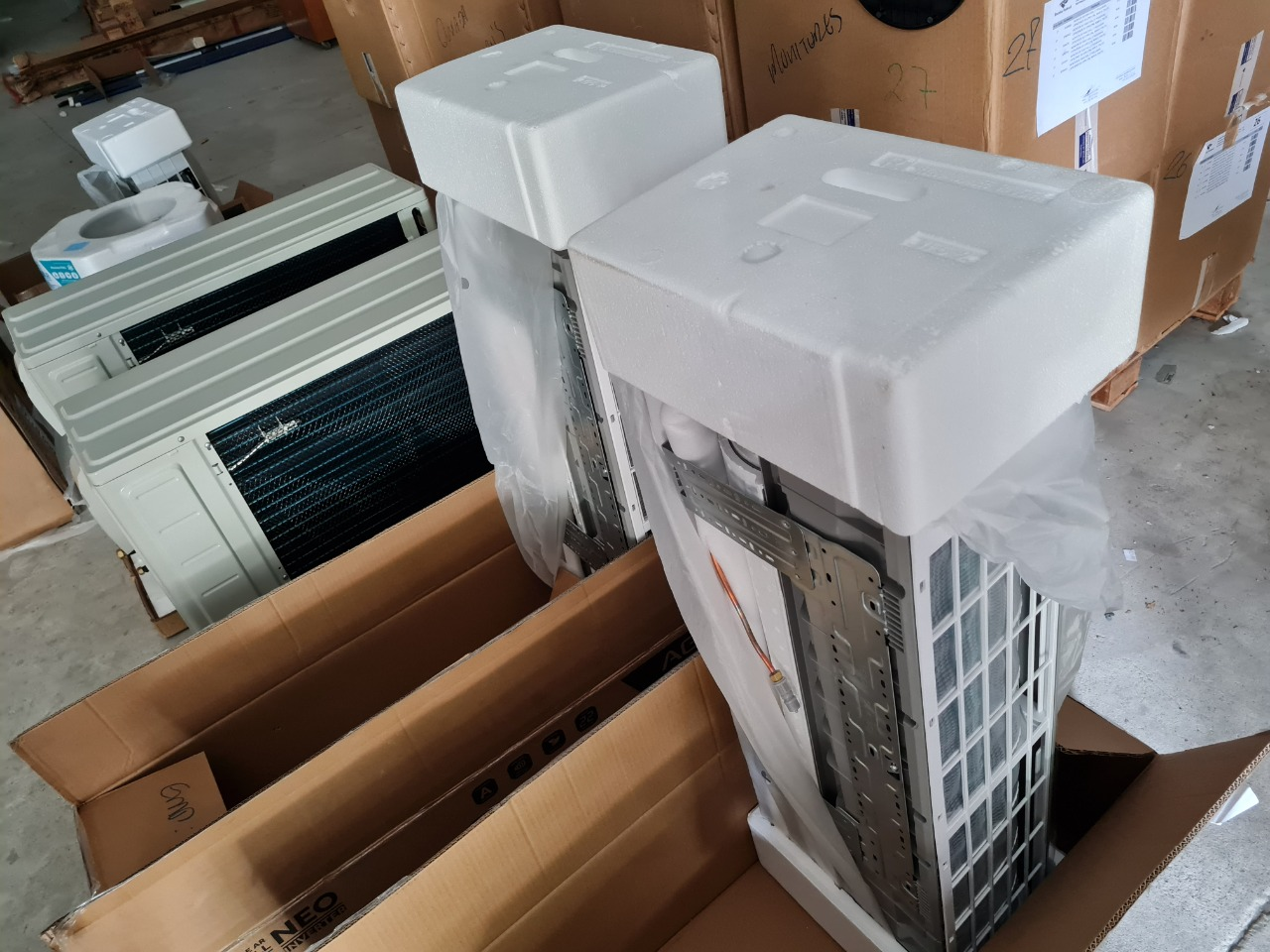 Aquisição de aparelhos de ar condicionado
Elaboração de 7 atas de registro de preços para a aquisição de 2.386 aparelhos de ar condicionado split, totalizando R$ 8.458.265,68 (2021-2022).
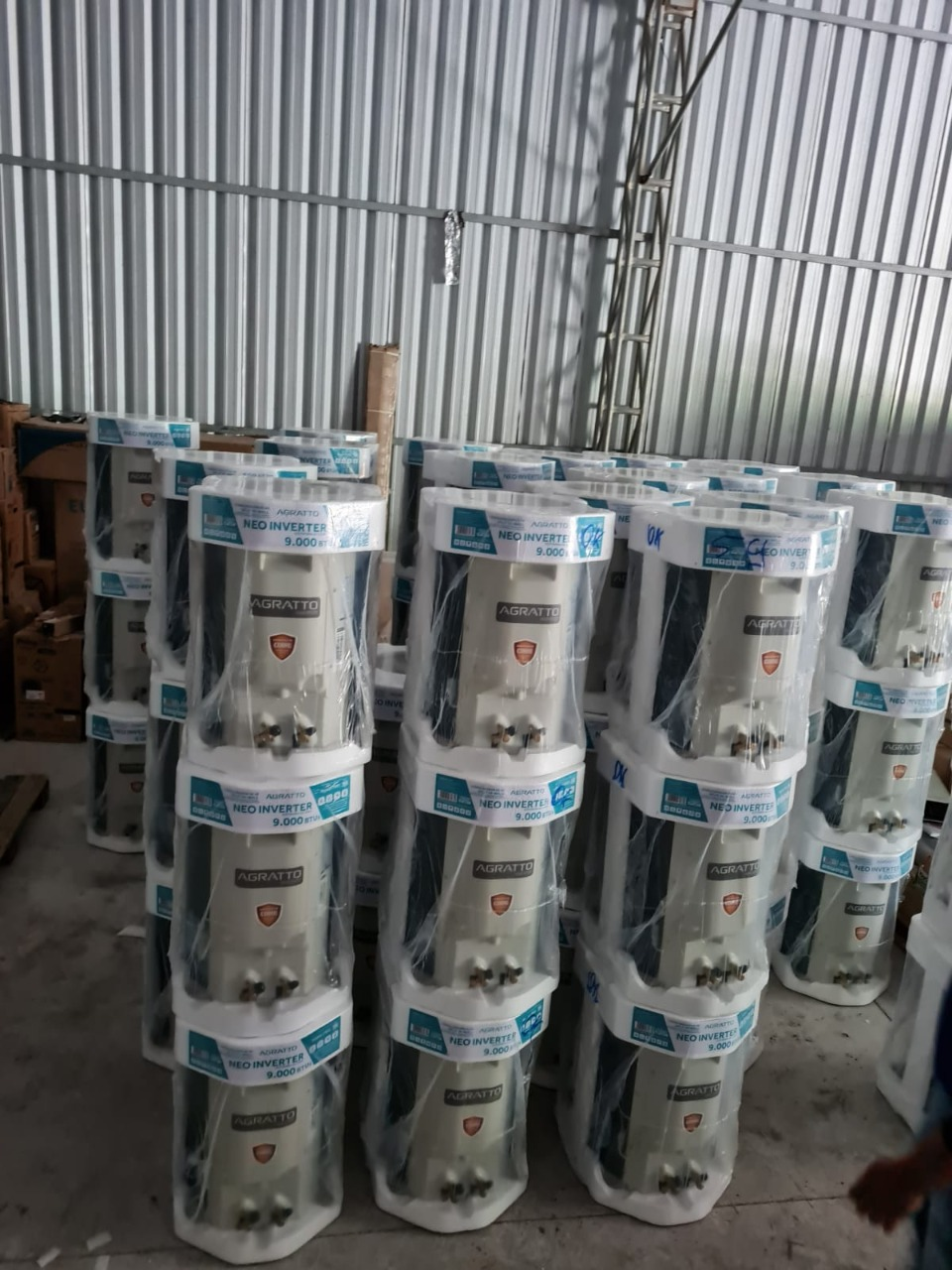 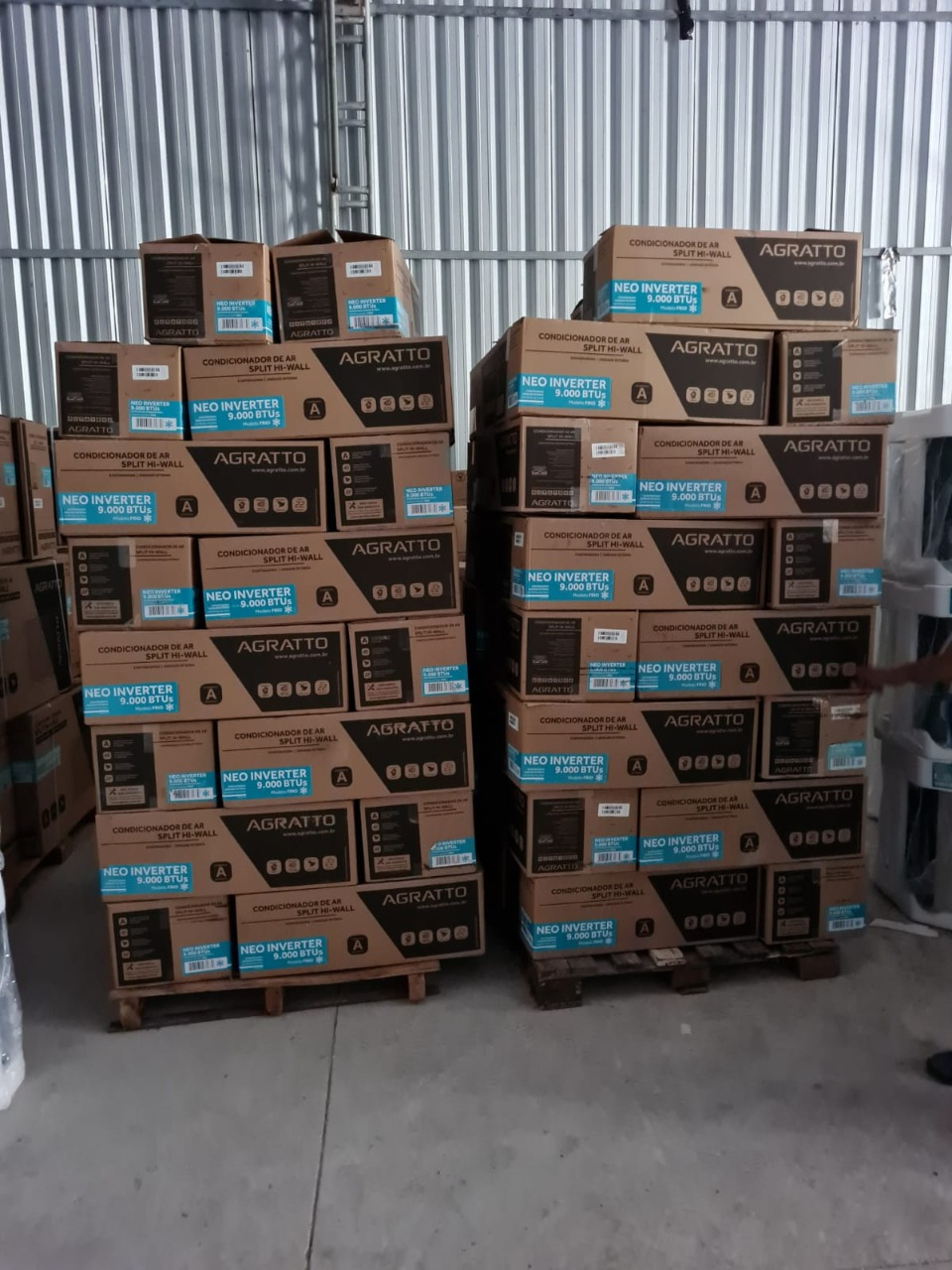 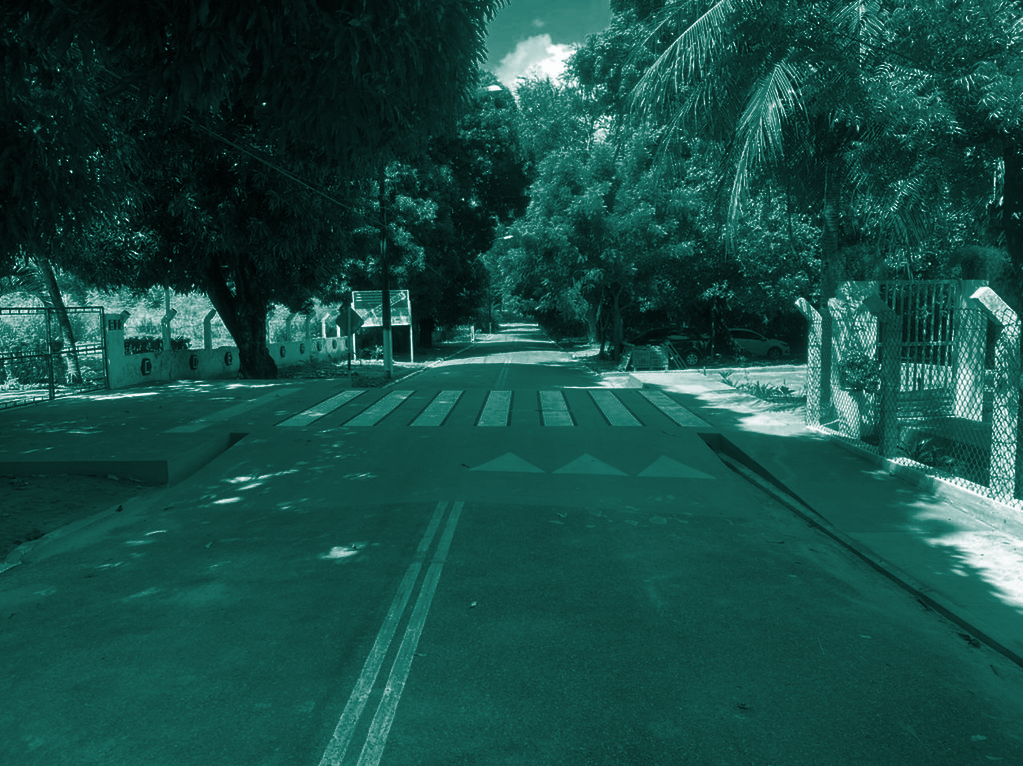 Ações Inovadoras
UFCINFRA
UFC INFRA
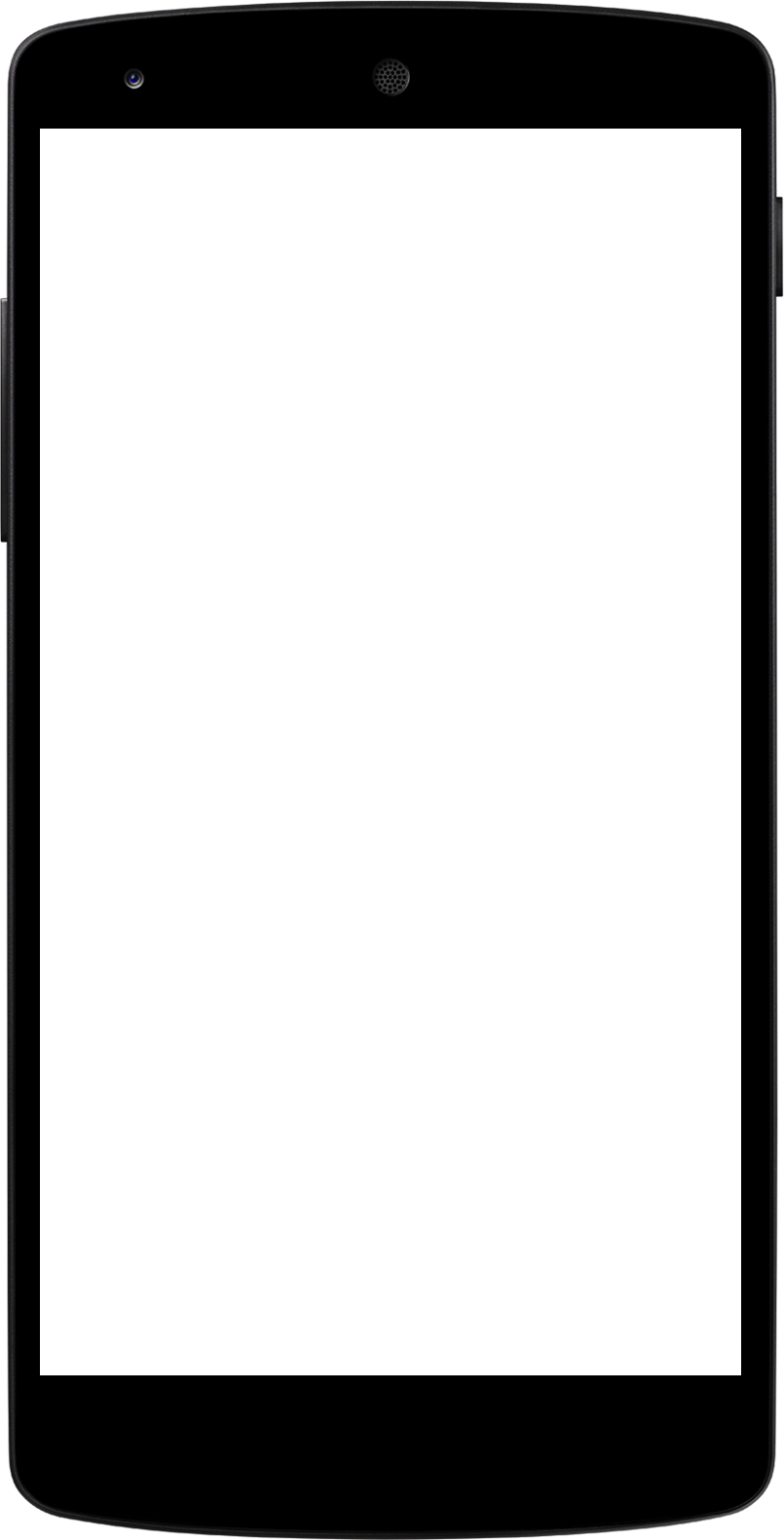 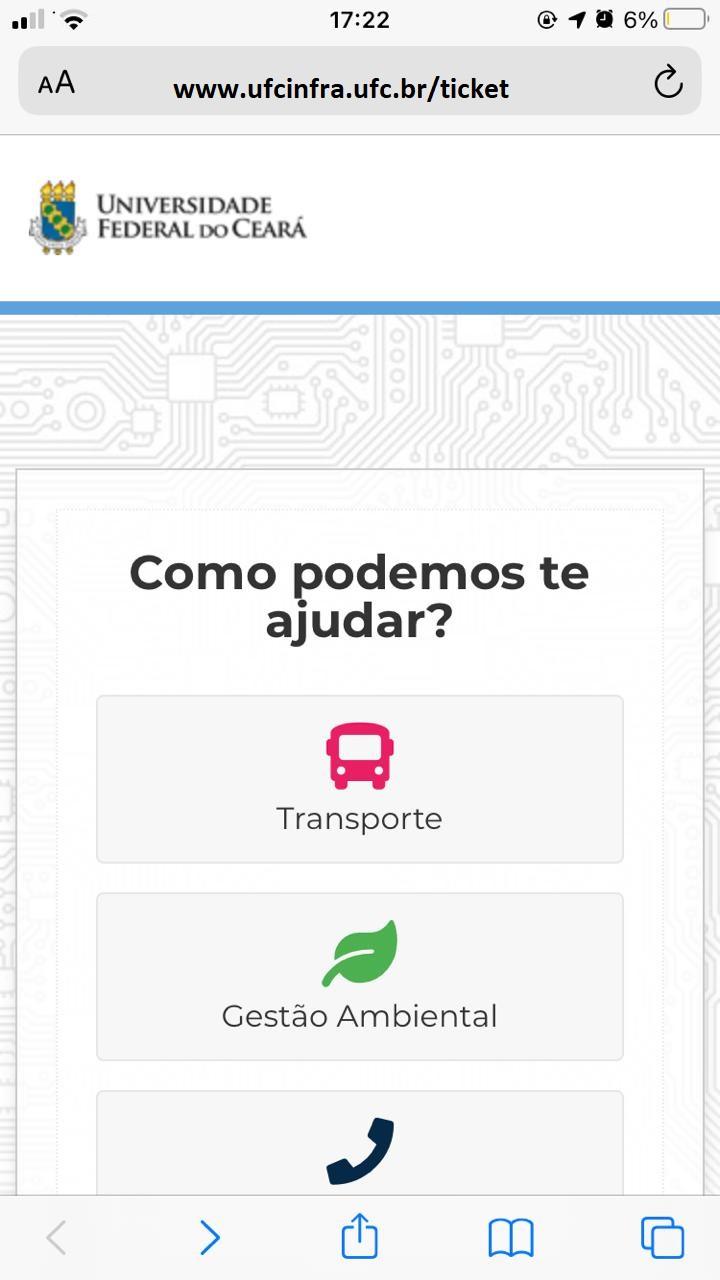 Portal de Serviços
Atendimento de demandas
Acompanhamento e feedback
Pesquisa de satisfação
‹#›
UFC INFRA
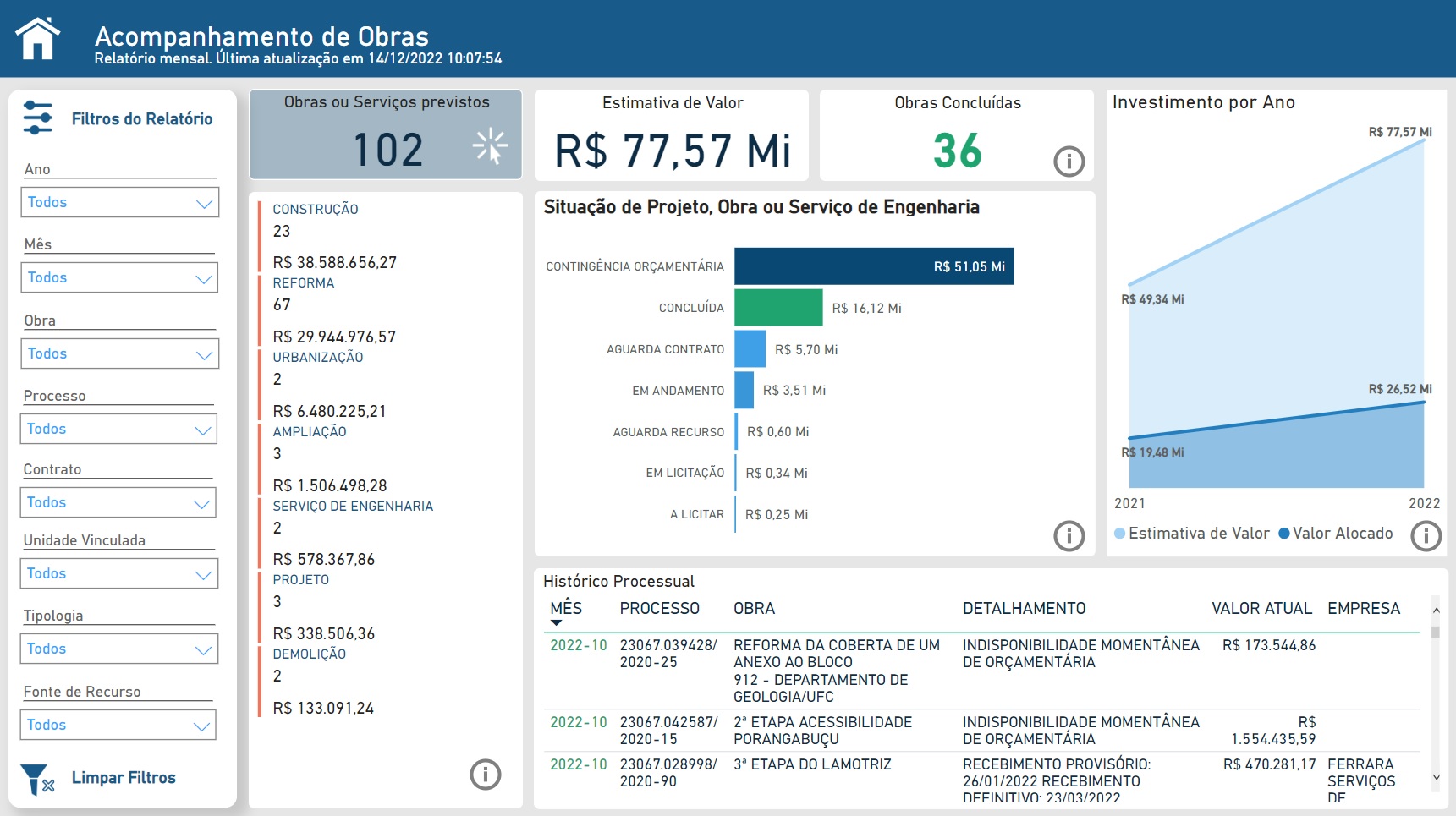 Painéis estratégicos
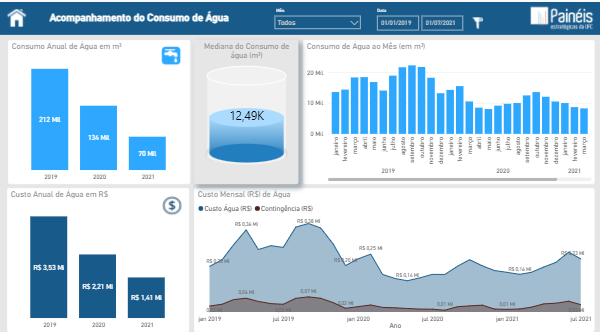 Transparência ao cidadão:

Obras, água e energia
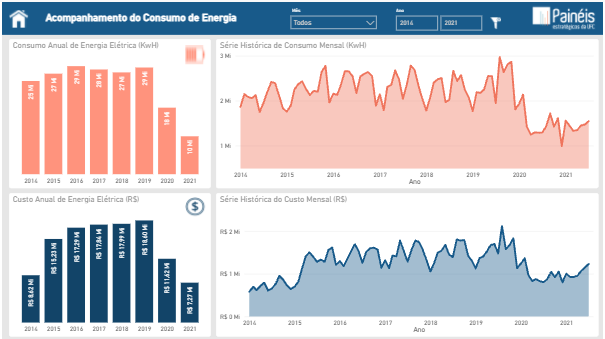 CPO - Calendário de Projetos e Obras
LICITAÇÕES
de projetos e obras (a depender da data de finalização de projeto e orçamento)
80 dias
março
dez
média por processo
7 dias
05 dias
170 dias
80 dias
32 dias
ago
jan
set
out
fev
fev
Equipes 
Multidisciplinares 
realizam 
VISITAS DE 
RECONHECIMENTO
Reunião 
com Reitor 
para 
VALIDAÇÃO DA 
PLANILHA
Elaboração de PROJETOS E ORÇAMENTOS para licitação
Planilha de PRIORIZAÇÃO
DE 
DEMANDAS
Ofício Circular 
SOLICITAÇÃO 
PROJETOS E 
OBRAS
FINALIZAÇÃO 
do ciclo
CPO - Priorização de Projetos
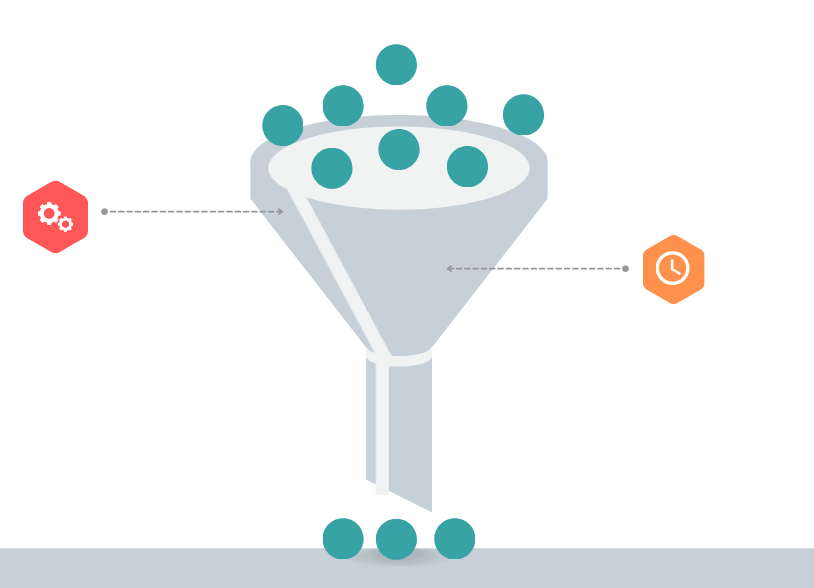 Demanda total de projetos
para o calendário vigente
Critérios técnicos de Priorização de Projetos
Capacidade de atendimento do setor para o período vigente
-Espaço Inativo
-Antiguidade
-Obra Inacabada
-Processo Iniciado
-Determinação Legal
-Riscos: Estrutural, Incêndio, Químico-Biológico, Pessoal, Patrimonial, Acadêmico
Projetos priorizados para atendimento no calendário vigente
CPO
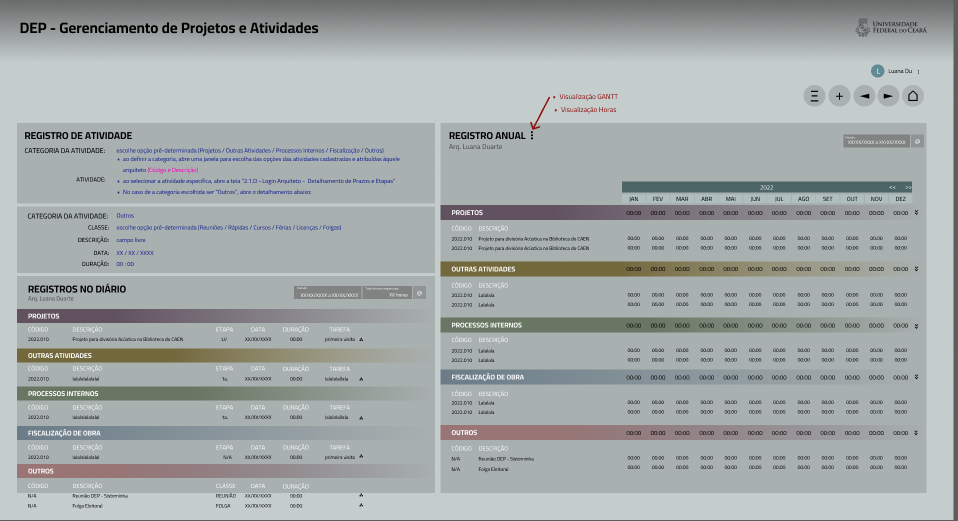 Sistema de Gerenciamento de Projetos e Atividades
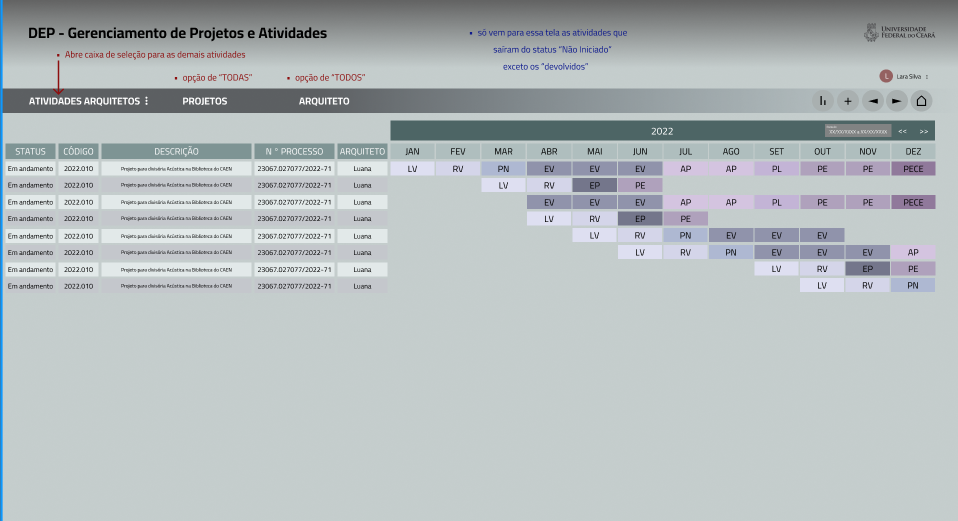 Horas dedicadas por projeto
Horas dedicadas por servidor
Acompanhamento do planejado x executado
Acompanhamento das Etapas de Projeto
Cadastro e Histórico das atividades por servidor
CPO
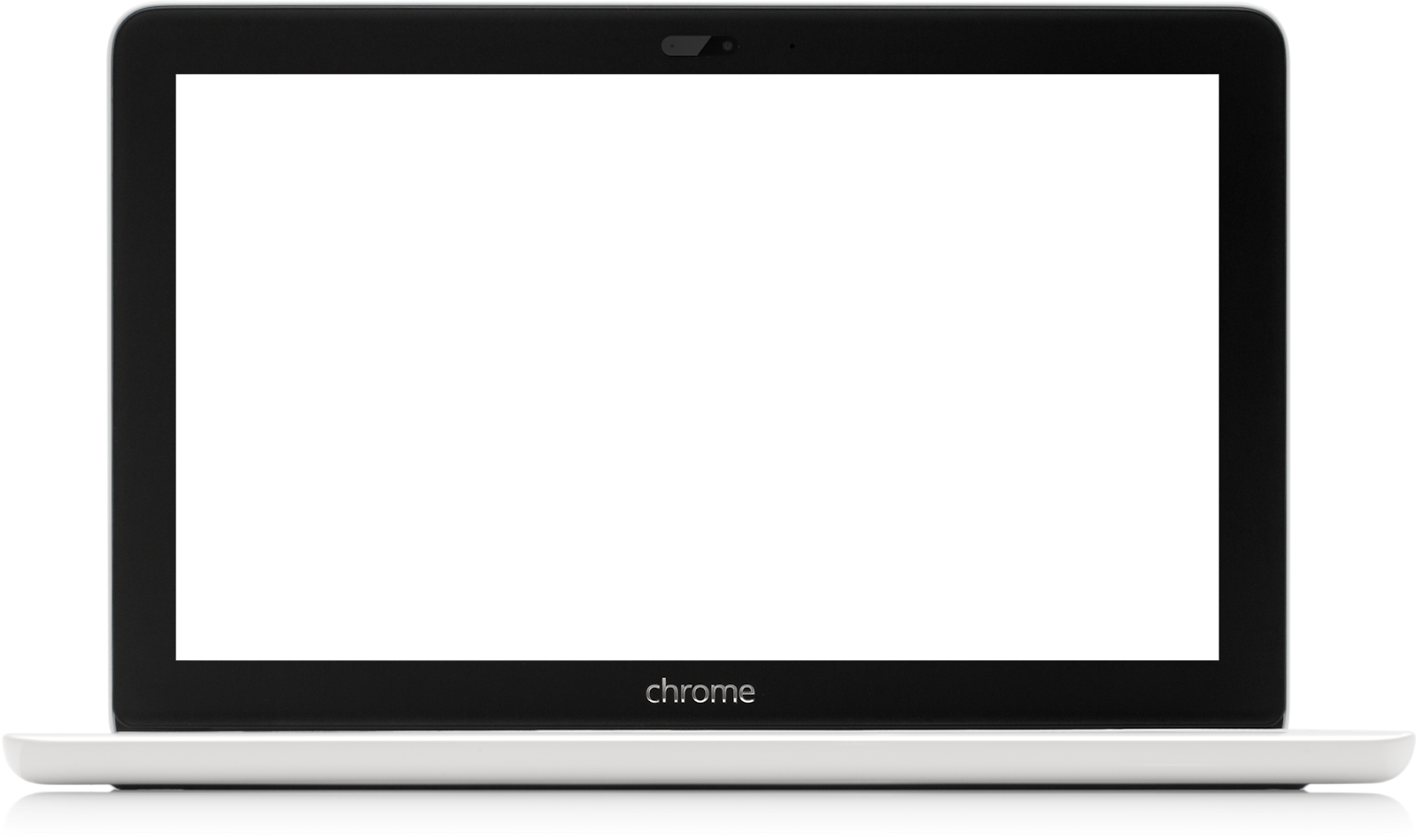 Diário de Obras Eletrônico
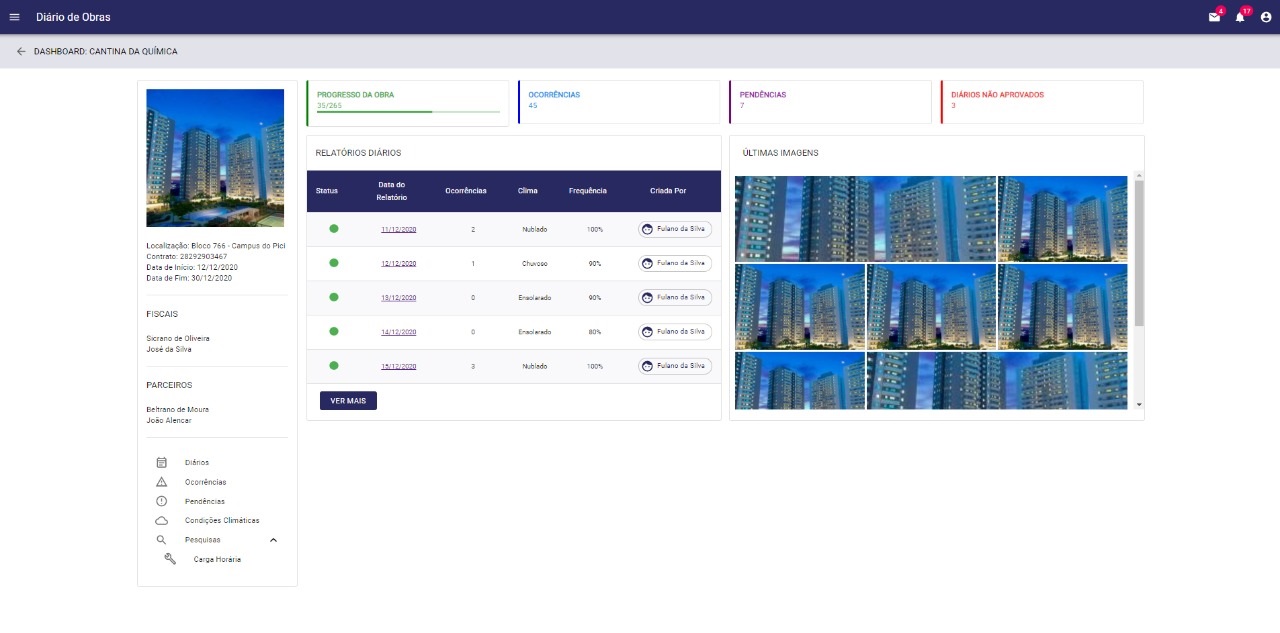 Acessível
Apoio à gestão
Fiscalização diária da Obra
CPO
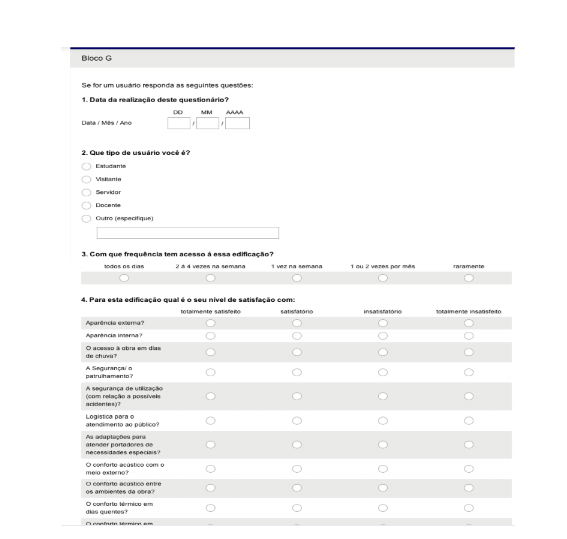 Pesquisa de Satisfação de Obras
Apoio à gestão; 
Feedback do ocupante do prédio
Controle da qualidade do serviço público
PEGA
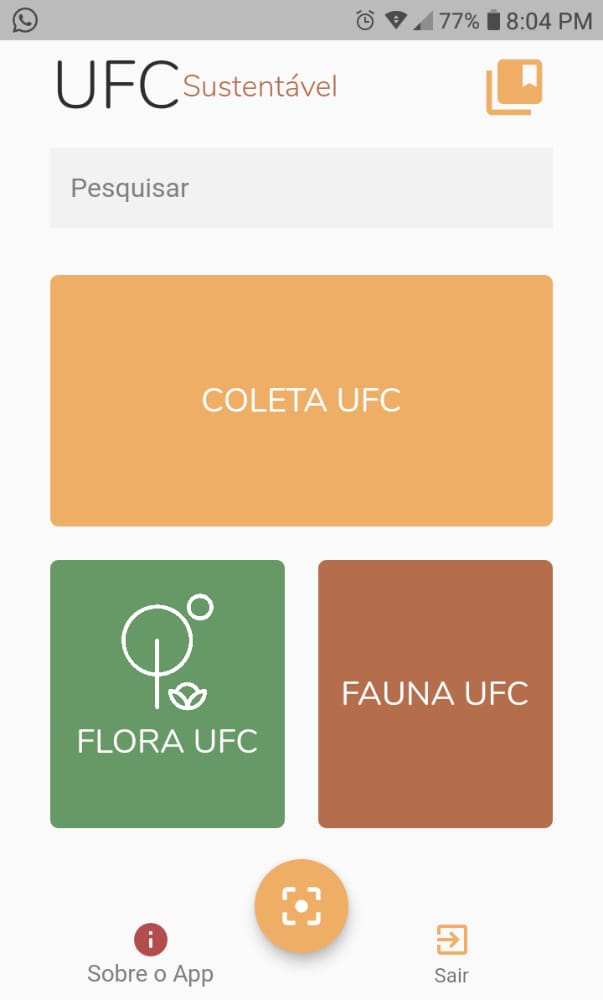 Aplicativo UFC Sustentável
Monitora fauna, flora e coleta de resíduos da Universidade
Auxilia na preservação dos ecossistemas
PEGA
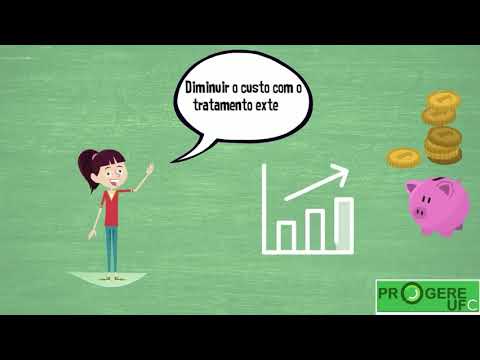 Ficha de Tratamento de Resíduos Químicos
QR Code das Fichas no site da PEGA
Maior facilidade de acesso às fichas
PREFEITURAS
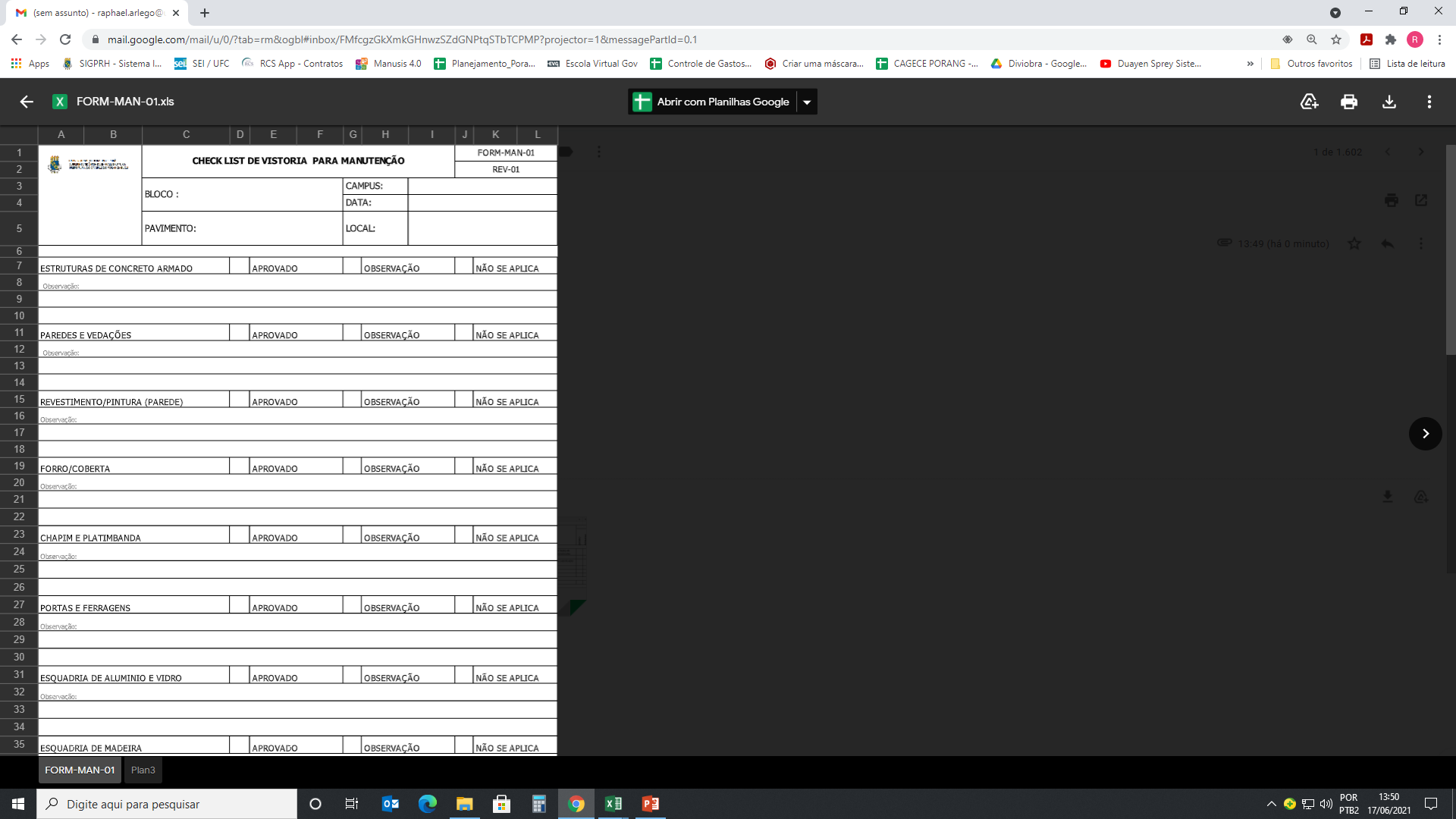 Checklist de vistoria para manutenção
Diagnóstico das edificações
Mensuração das não conformidades
Estabelecimento de ordens de prioridade
PREFEITURAS
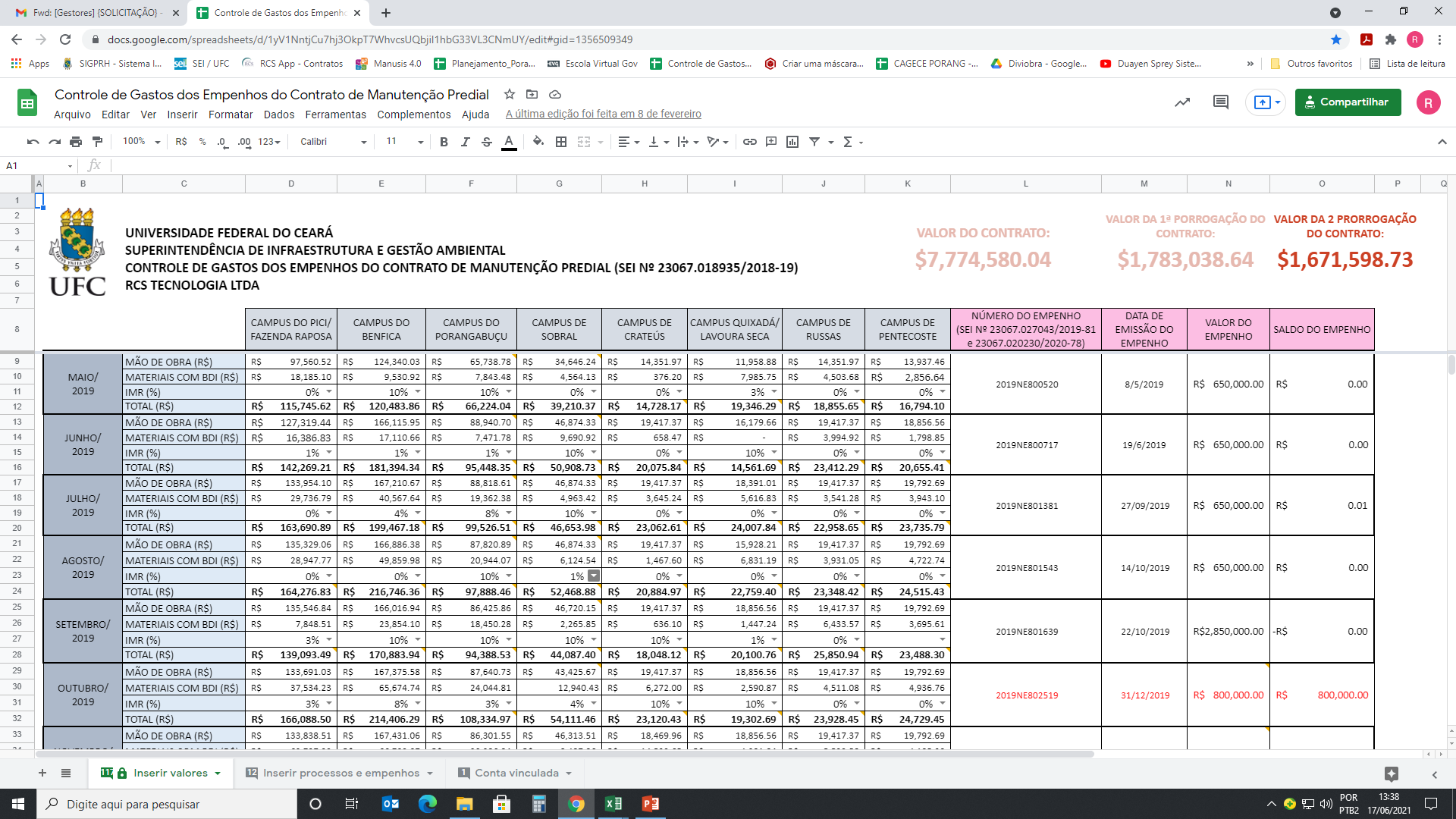 G. Suite como controle dos gastos de empenhos
Medições do Contrato de Manutenção Predial
Acompanhamento em tempo real
Maior controle sobre os saldos de empenhos
PREFEITURAS
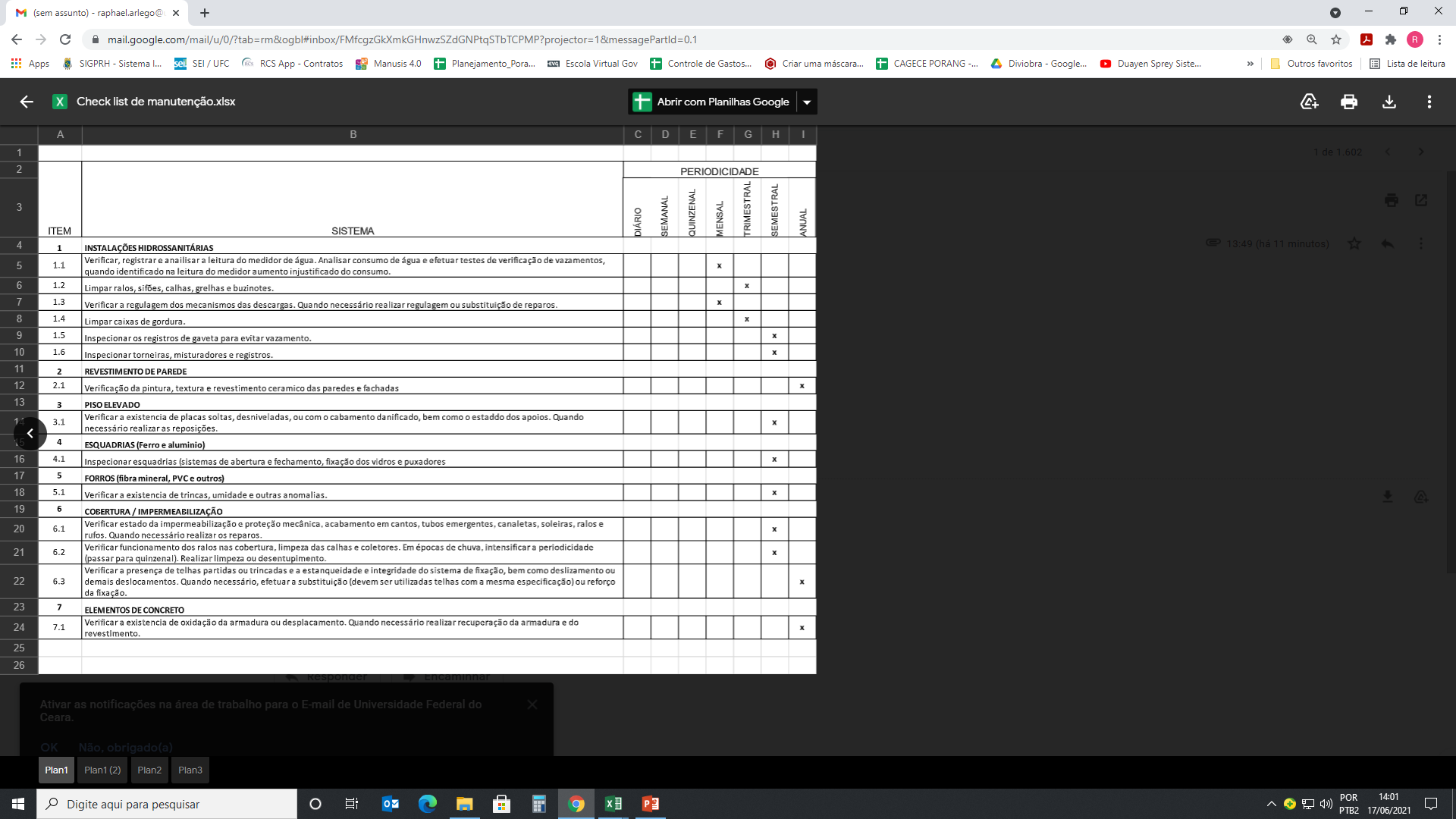 Checklist de manutenção preventiva
Diminuição das manutenções corretivas
Redução no custo operacional e no tempo de indisponibilidade do sistema
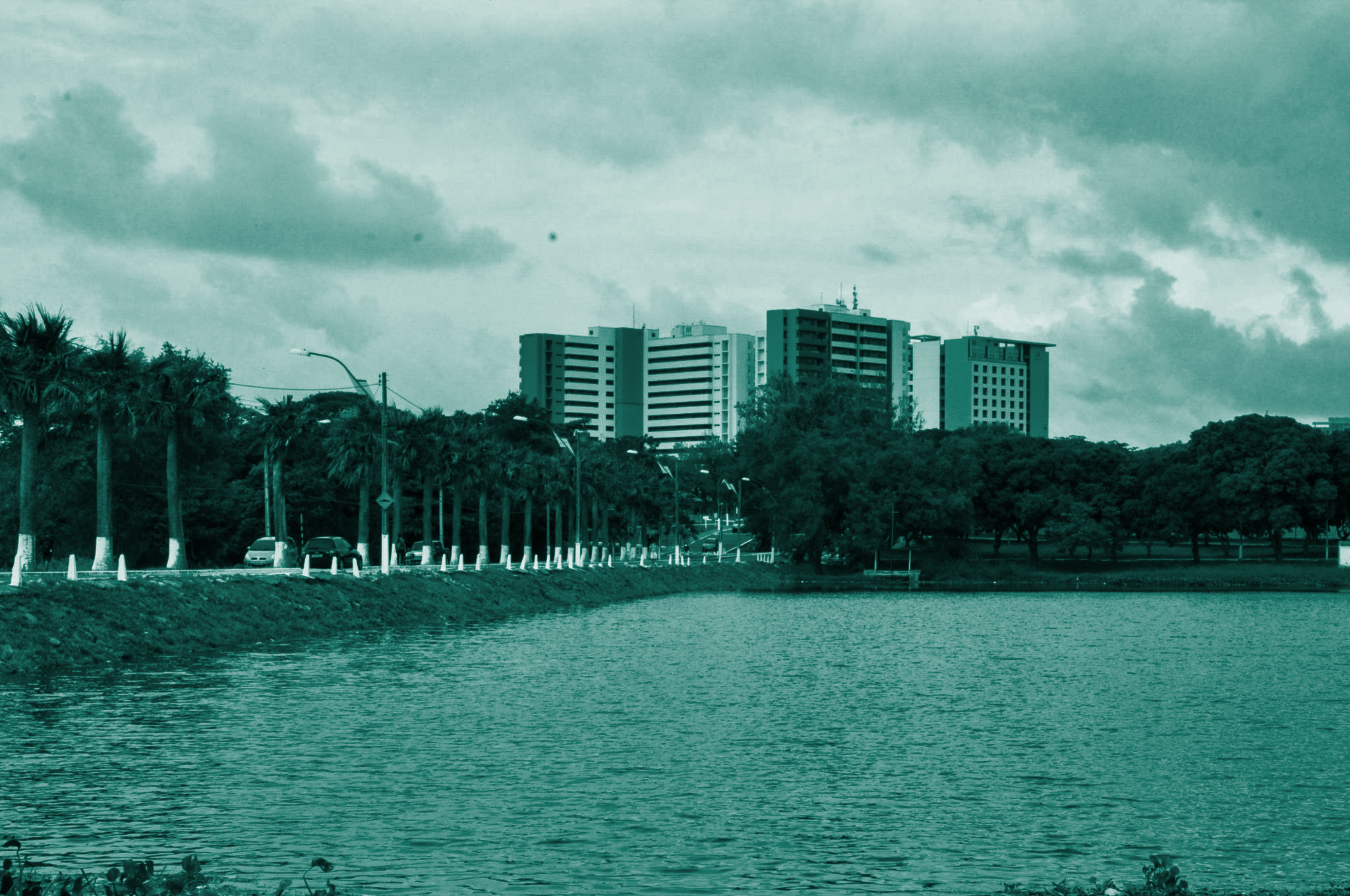 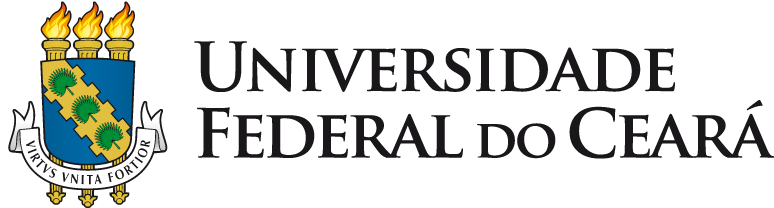 Obrigado
UFC INFRA
16.12.2022